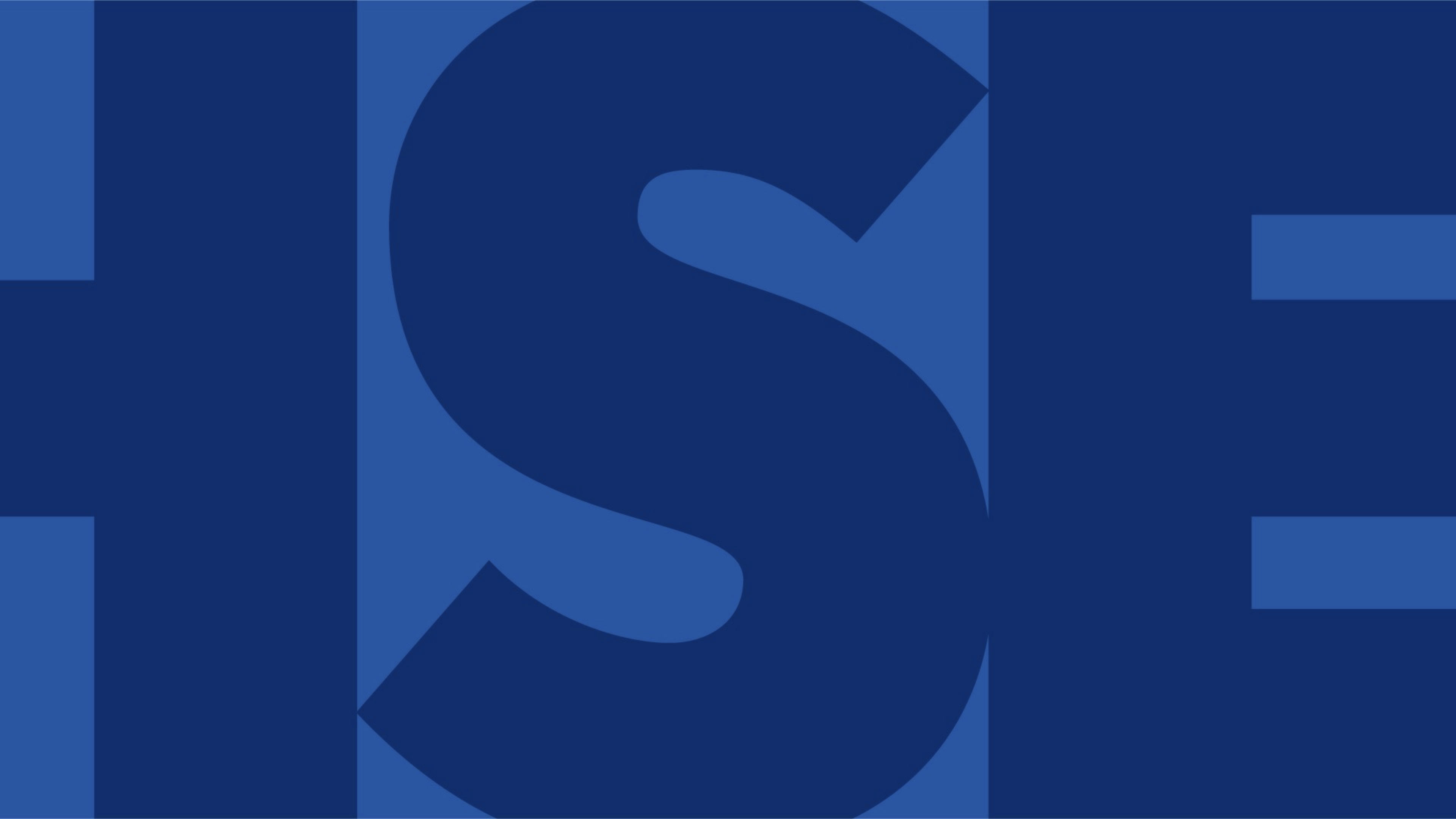 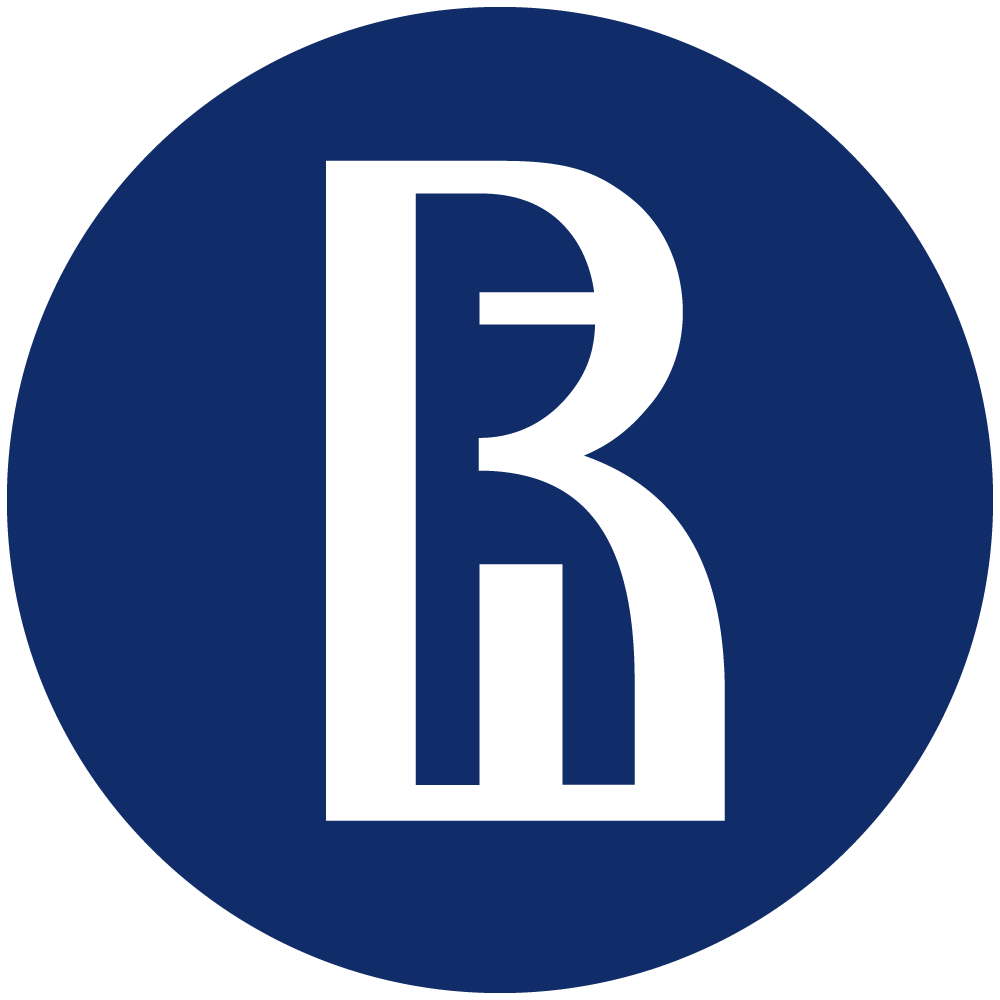 Использование интерактивных технологий при проведении занятий по теме «Деньги. Личный и семейный бюджет»
1
Центр «Федеральный методический центр по финансовой грамотности системы общего и среднего профессионального образования» НИУ ВШЭ
Игровая технология
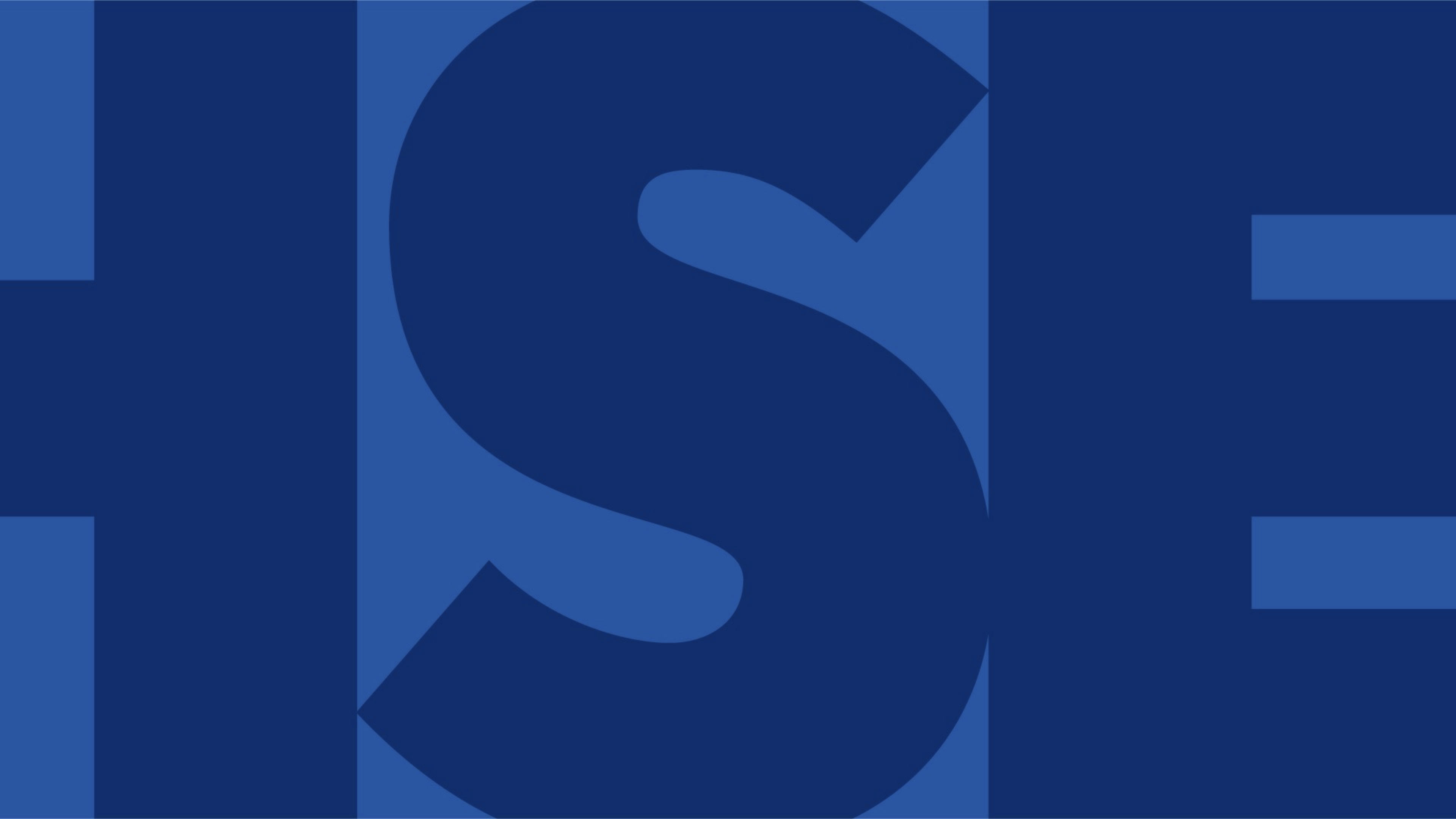 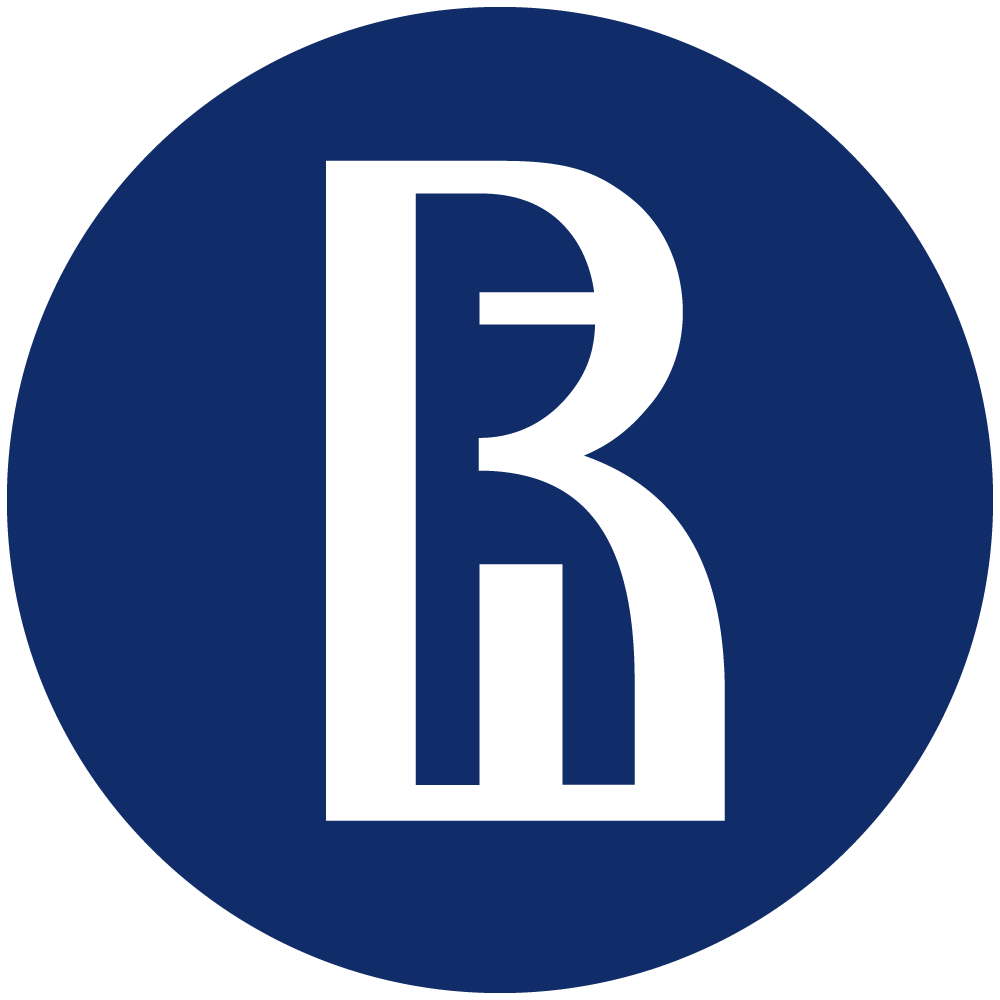 Использование интерактивных технологий при проведении занятий по теме «Деньги. Личный и семейный бюджет»
2
Центр «Федеральный методический центр по финансовой грамотности системы общего и среднего профессионального образования» НИУ ВШЭ
методы и приемы организации педагогического процесса в форме разнообразных педагогических игр
ИГРОВЫЕ ТЕХНОЛОГИИ ОБУЧЕНИЯ
обладает четко поставленной целью обучения и соответствующим ей педагогическим результатом, которые характеризуются учебно-познавательной направленностью
ПЕДАГОГИЧЕСКАЯ ИГРА
использование подходов, характерных для компьютерных и видеоигр, применение самих игр в образовательном процессе
ГЕЙМИФИКАЦИЯ
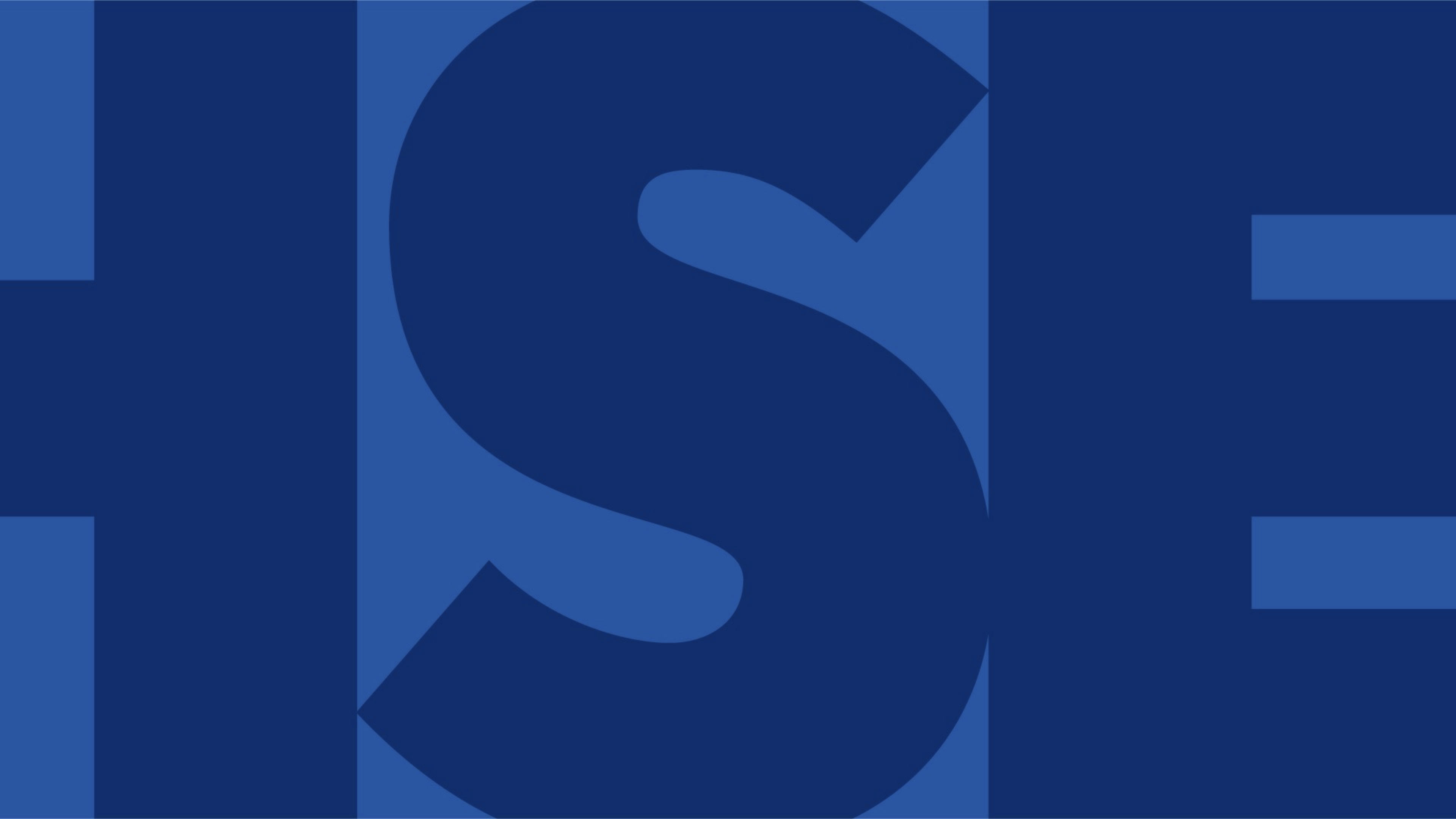 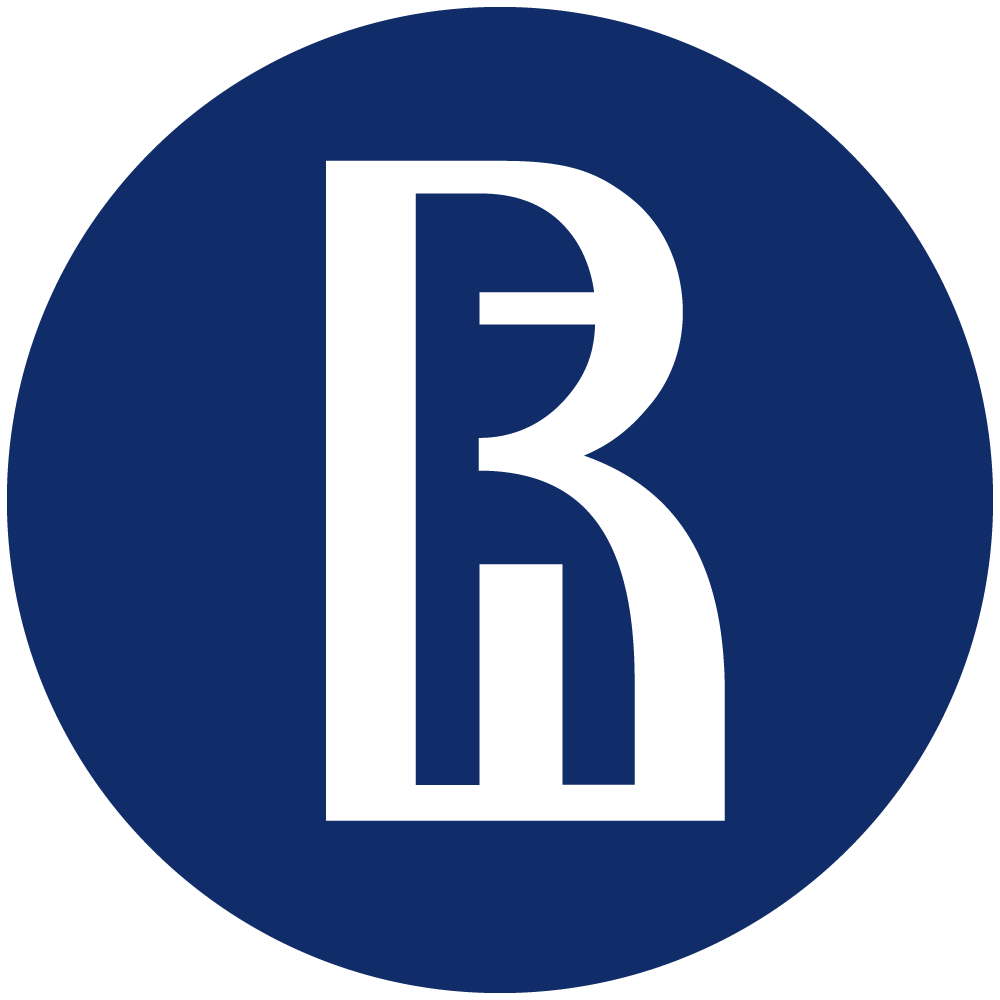 Использование интерактивных технологий при проведении занятий по теме «Деньги. Личный и семейный бюджет»
3
Центр «Федеральный методический центр по финансовой грамотности системы общего и среднего профессионального образования» НИУ ВШЭ
Особенности педагогической игры:
дидактическая цель ставится перед обучающимися в форме игровой задачи;
 учебная деятельность подчиняется правилам игры;
 учебный материал используется в качестве ее средства;
 в учебную деятельность вводится элемент соревнования, который переводит дидактическую задачу в игровую;
 успешное выполнение дидактического задания связывается с игровым результатом.
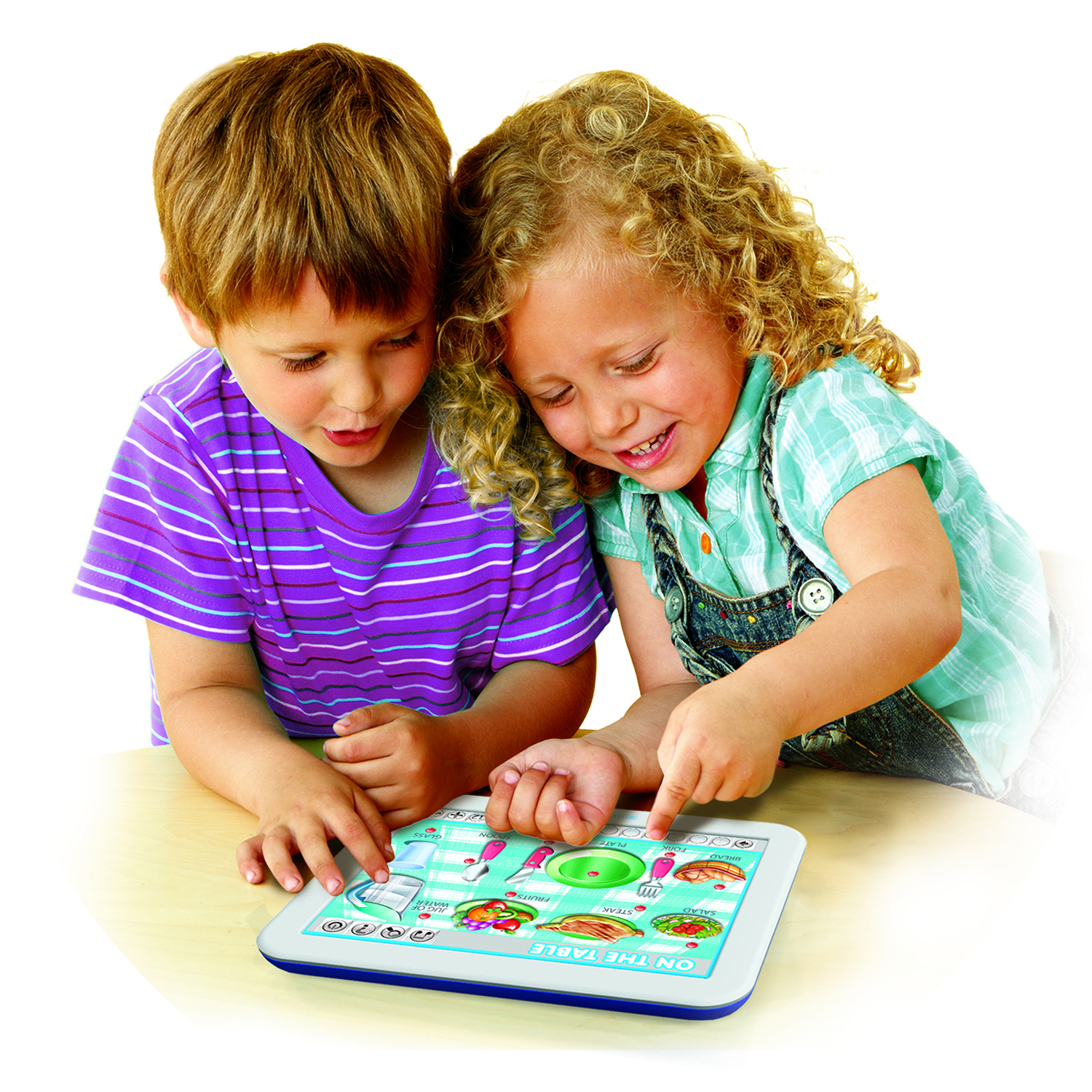 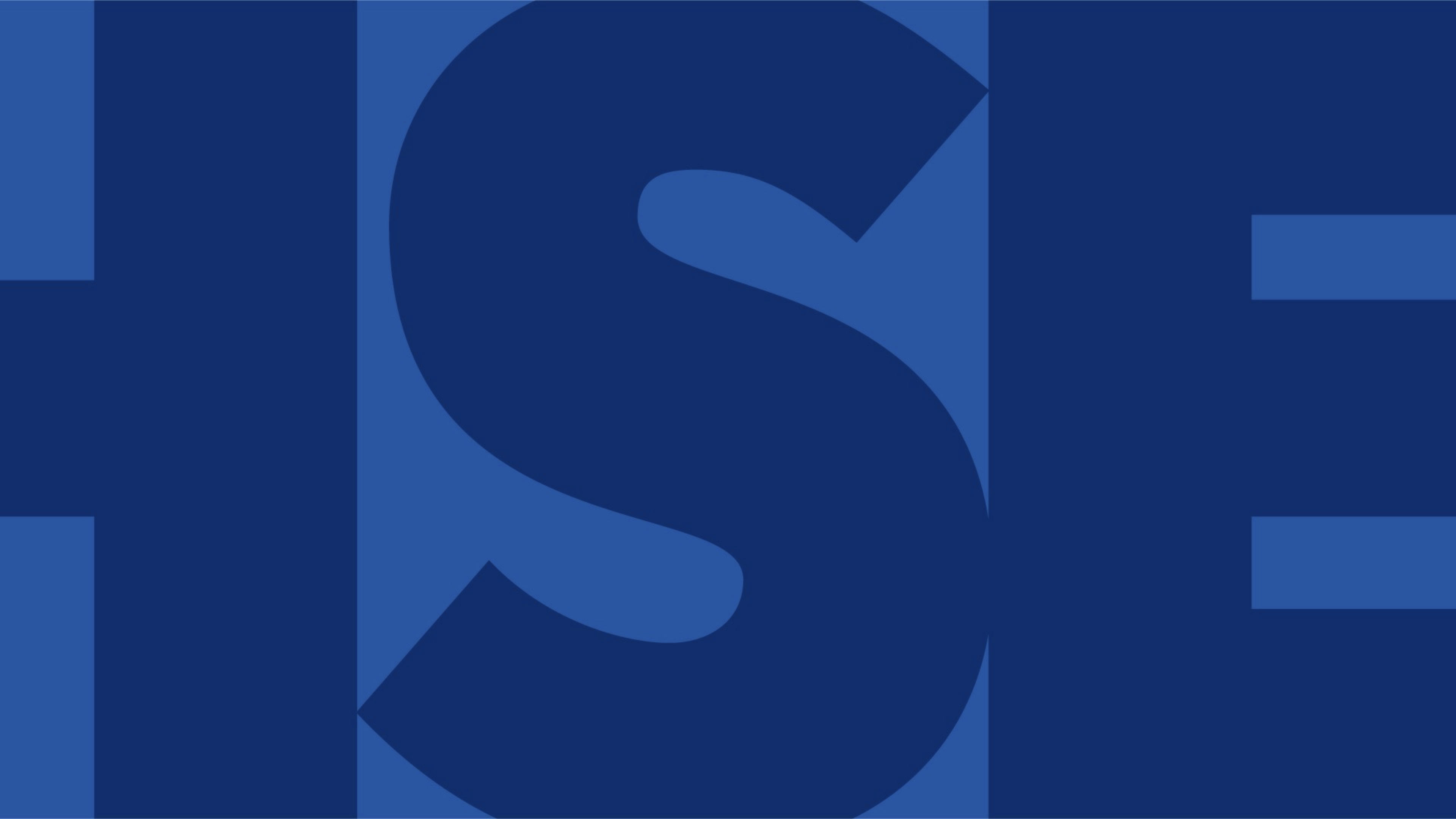 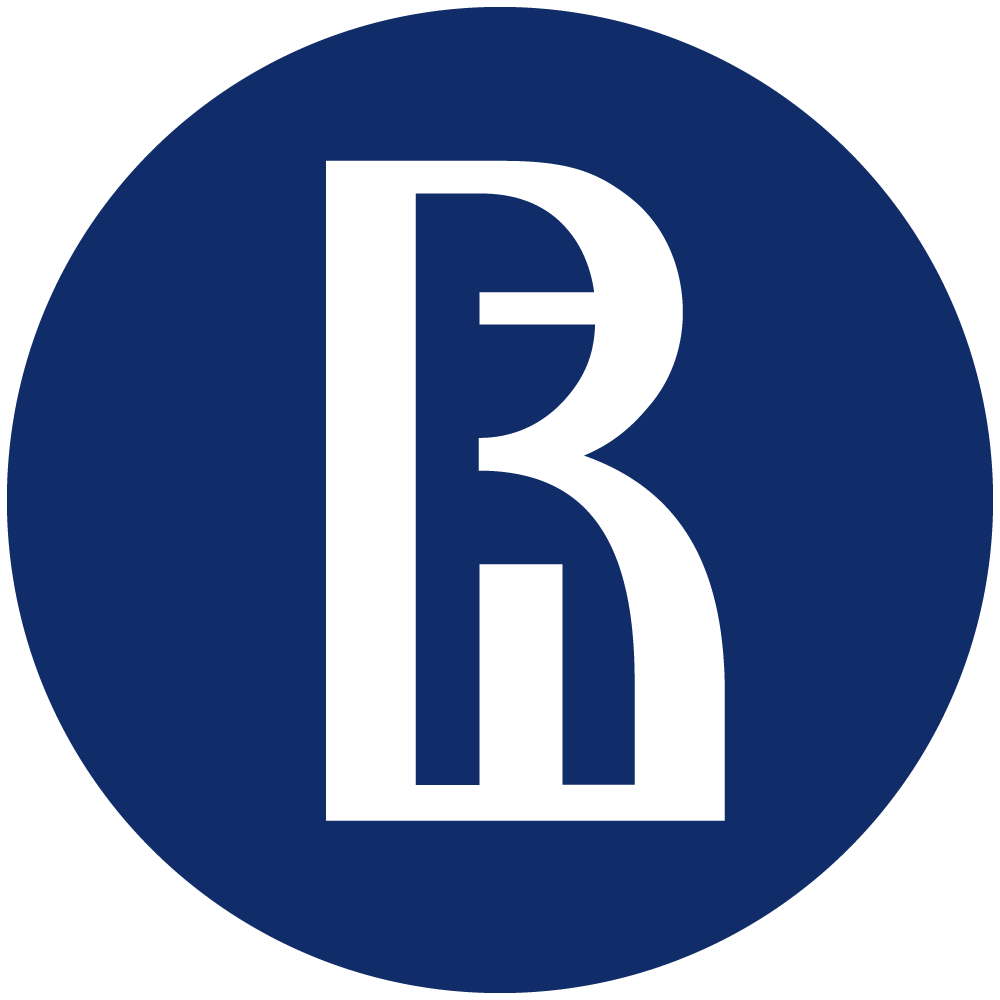 Использование интерактивных технологий при проведении занятий по теме «Деньги. Личный и семейный бюджет»
4
Центр «Федеральный методический центр по финансовой грамотности системы общего и среднего профессионального образования» НИУ ВШЭ
Элементы геймификации
баллы/очки за выполнение заданий или иные виды активности, предусмотренные учебным процессом;
 бейджи, награды, значки, виртуальные медали;
 уровни, показывающие позицию относительно других учащихся;
 прогресс-бар;
 доска почета, рейтинг;
использование ставок;
использование истории, чаще всего снабжённой драматическим сюжетом, которая сопровождает процесс обучения.
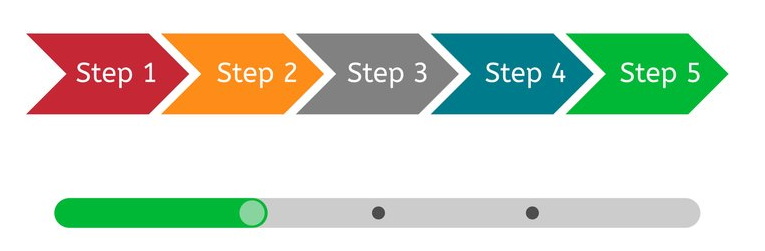 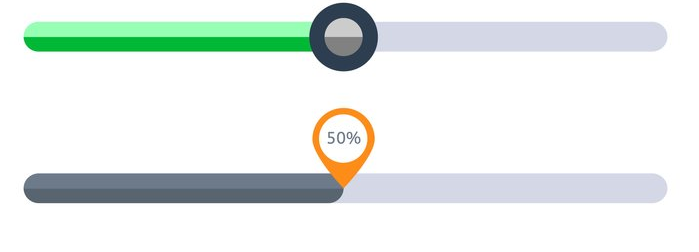 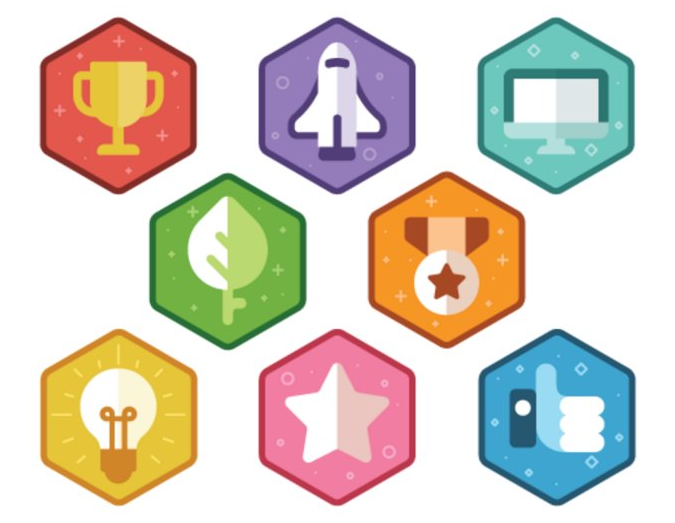 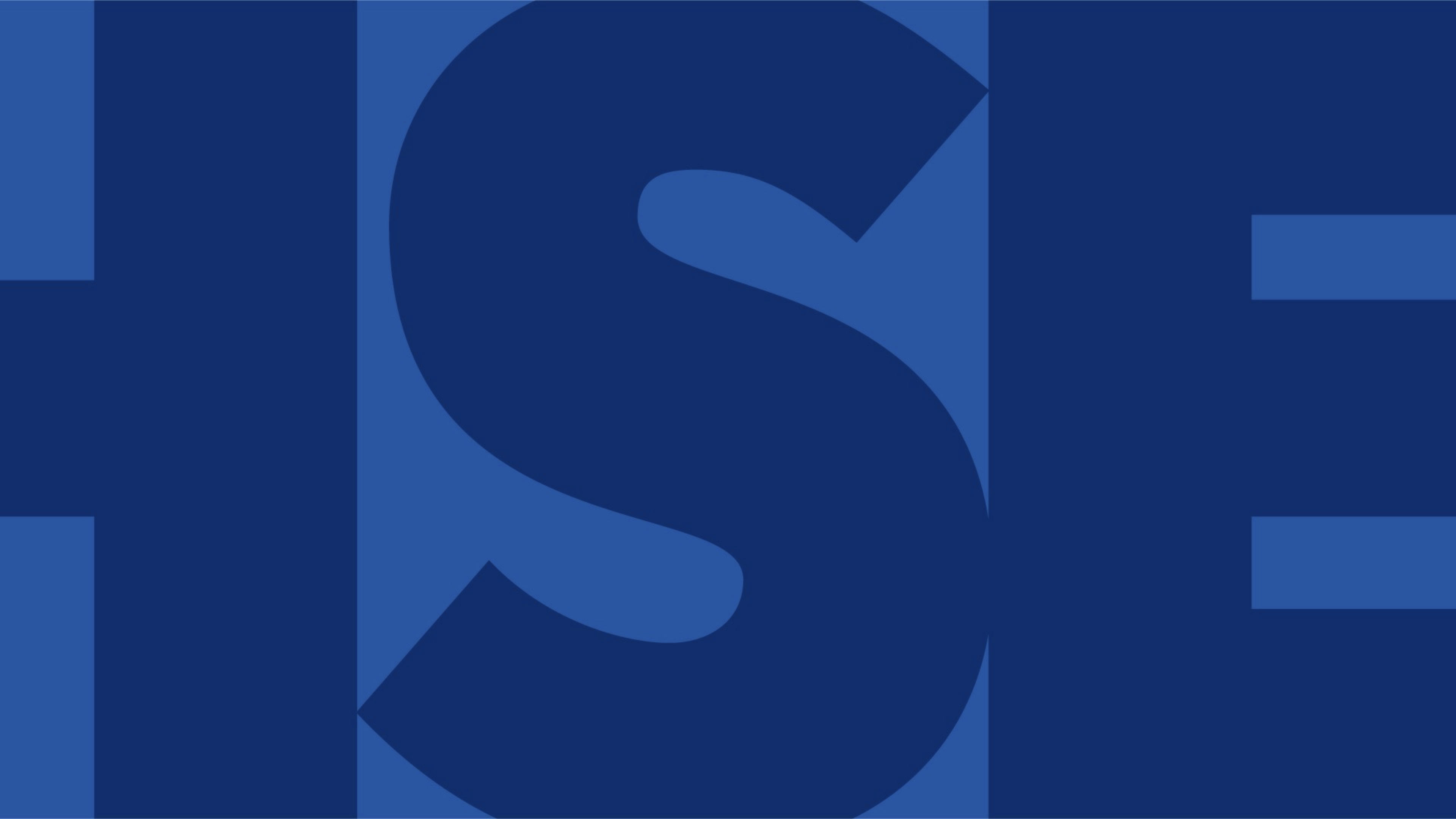 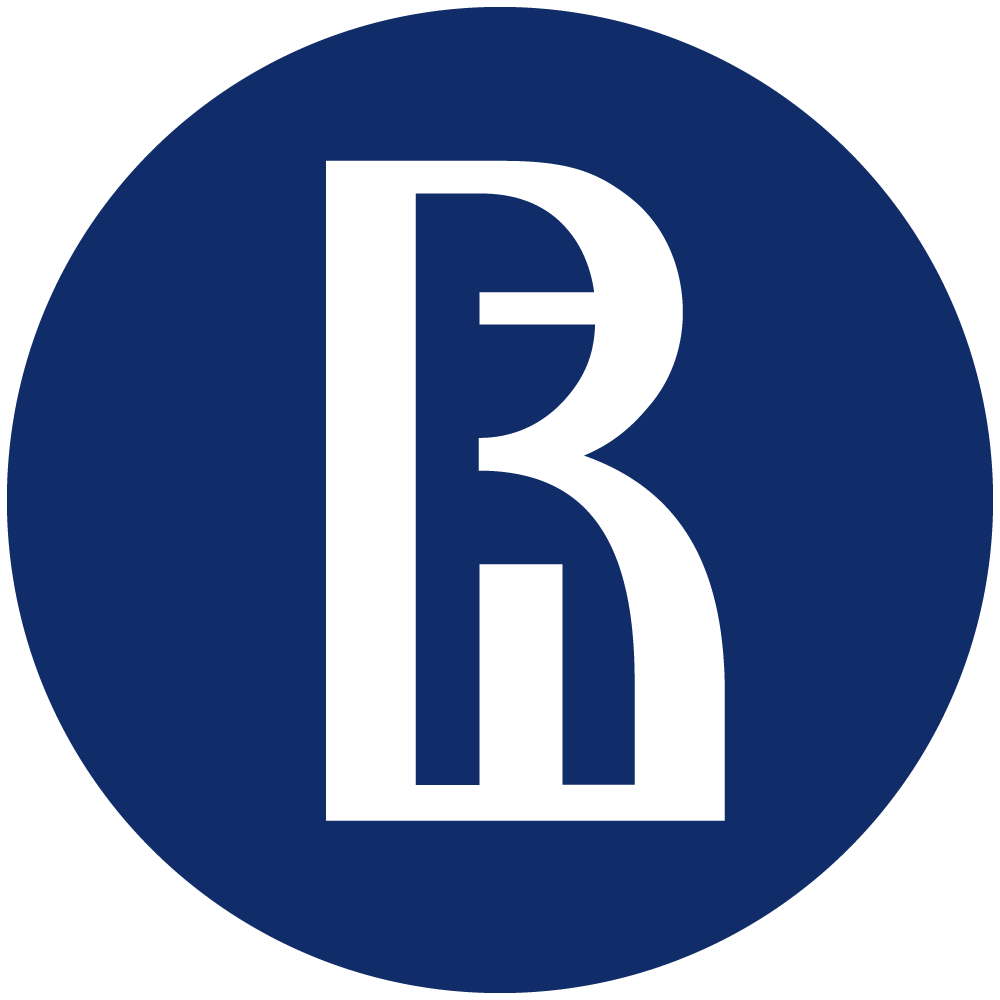 Использование интерактивных технологий при проведении занятий по теме «Деньги. Личный и семейный бюджет»
5
Центр «Федеральный методический центр по финансовой грамотности системы общего и среднего профессионального образования» НИУ ВШЭ
Рекомендации по внедрению элементов геймификации в учебный процесс
Игра как путешествие
Для решения игровой задачи учащимся необходимо применить материал урока
Использование карточек или другого раздаточного материала, видео и аудио-сопровождения
Интересные и актуальные герои
Игровые этапы
Символическое вознаграждение
Распределение ролей
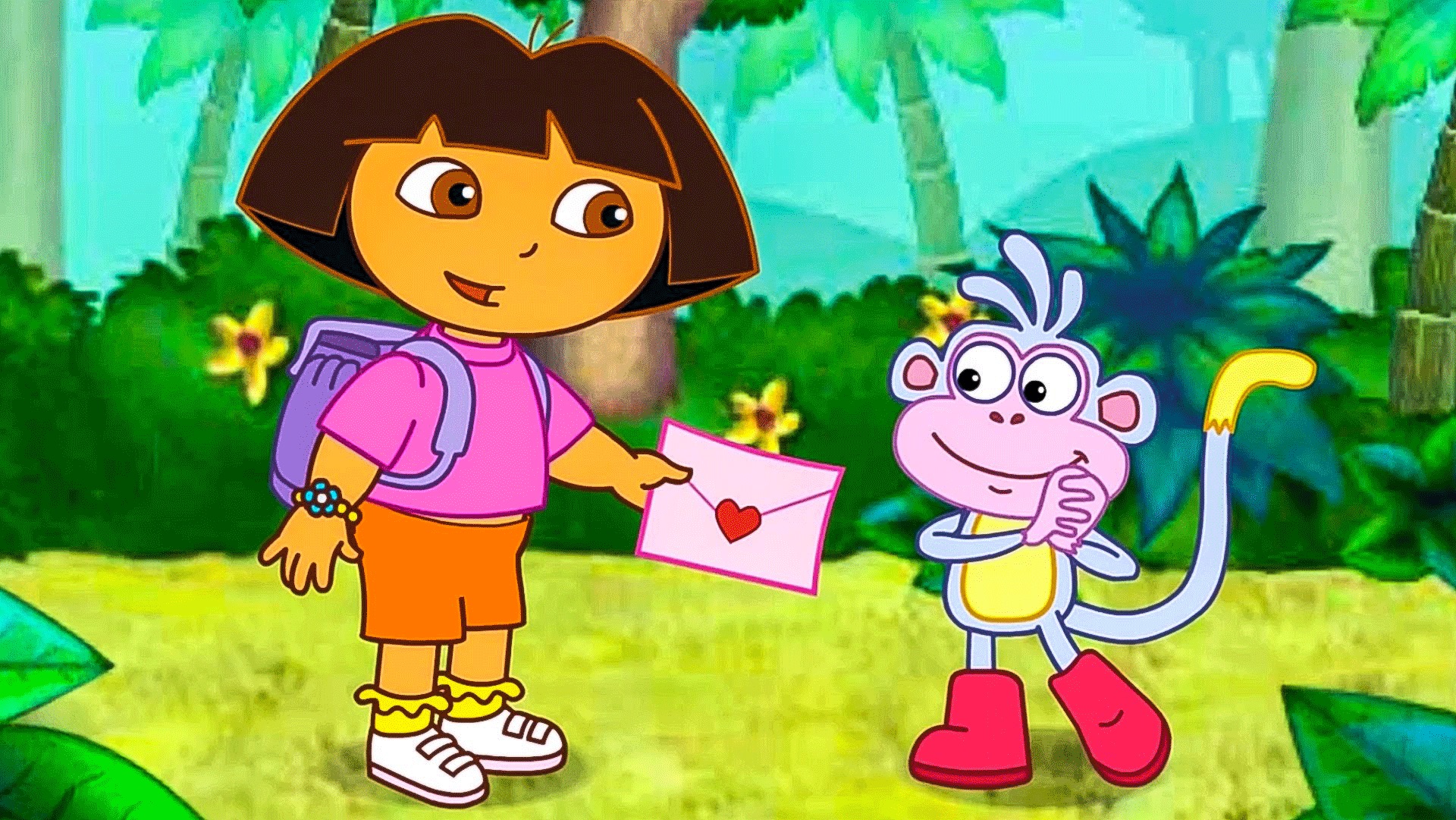 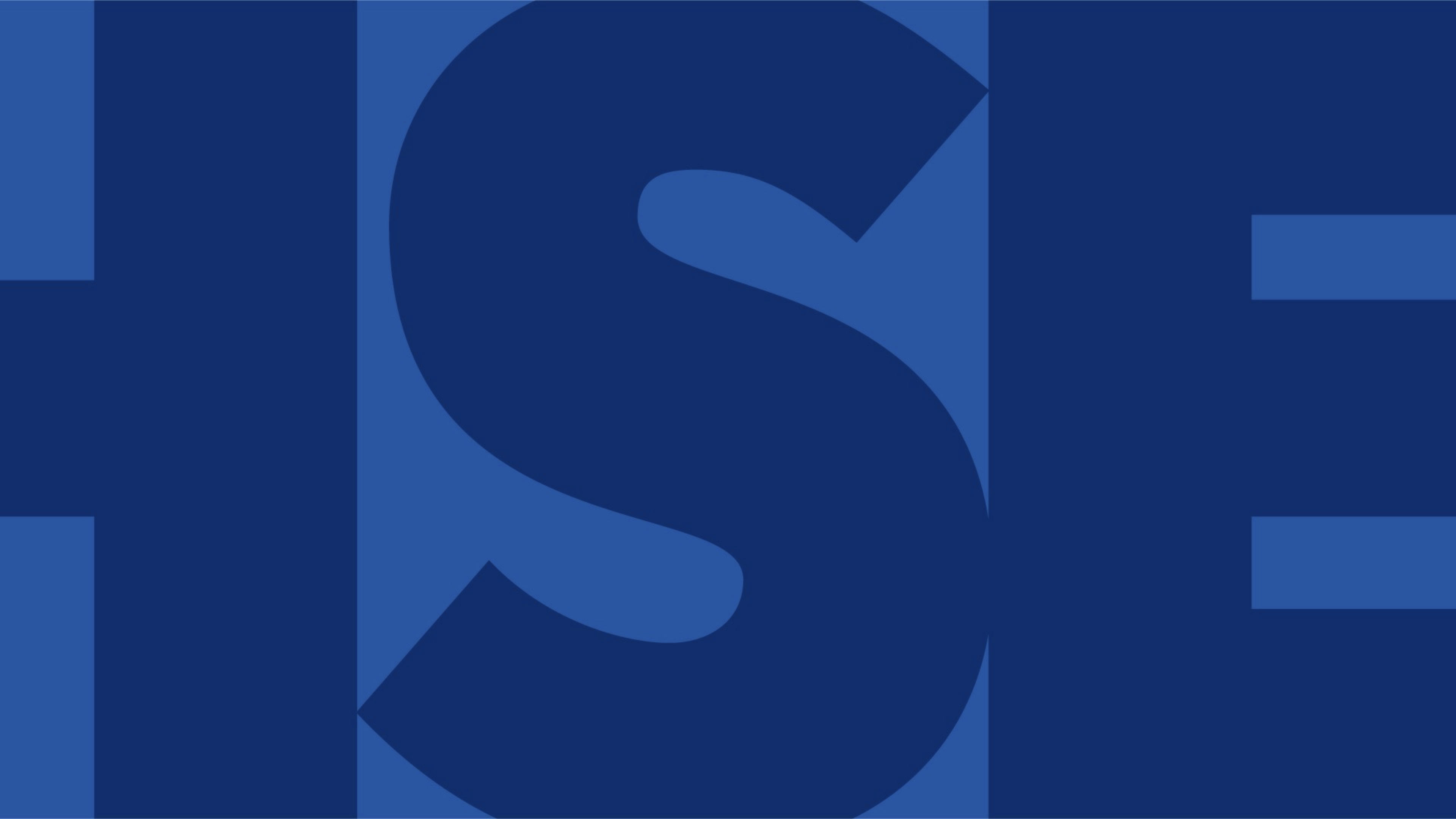 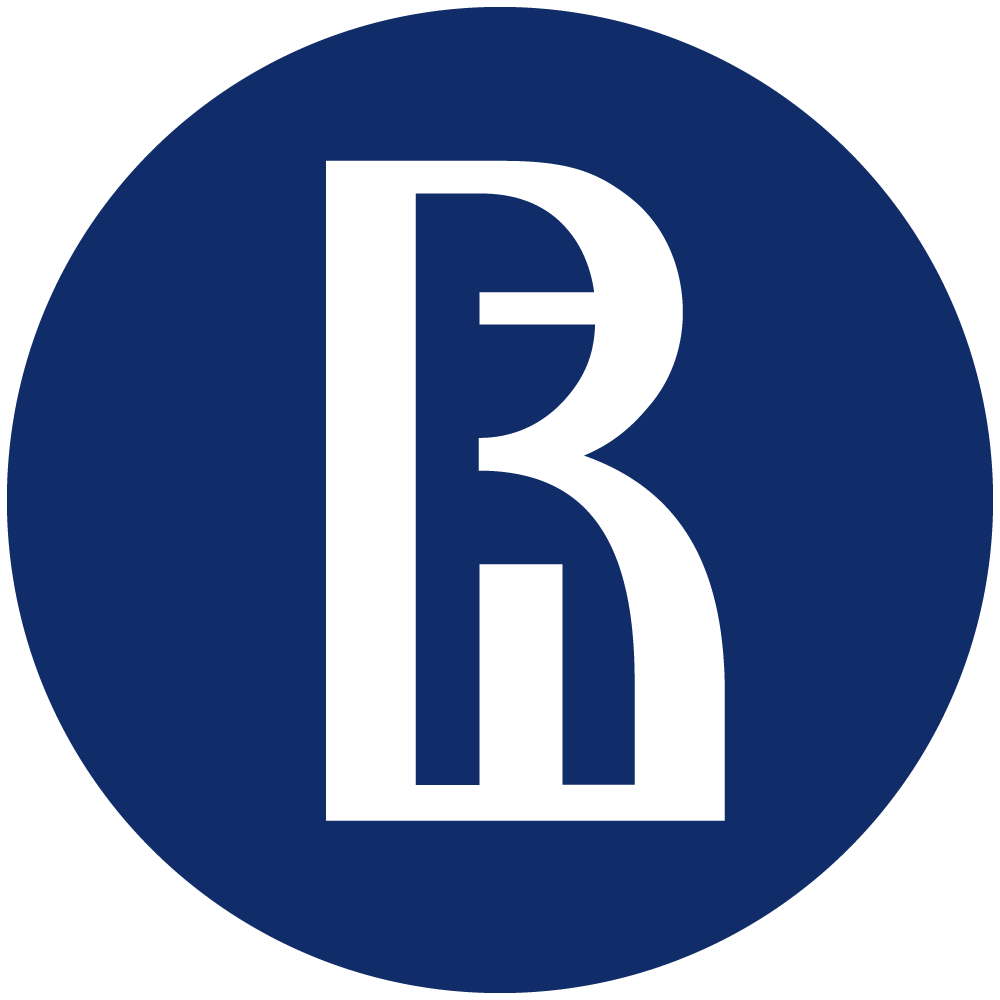 Использование интерактивных технологий при проведении занятий по теме «Деньги. Личный и семейный бюджет»
6
Центр «Федеральный методический центр по финансовой грамотности системы общего и среднего профессионального образования» НИУ ВШЭ
Преимущества игровых технологий
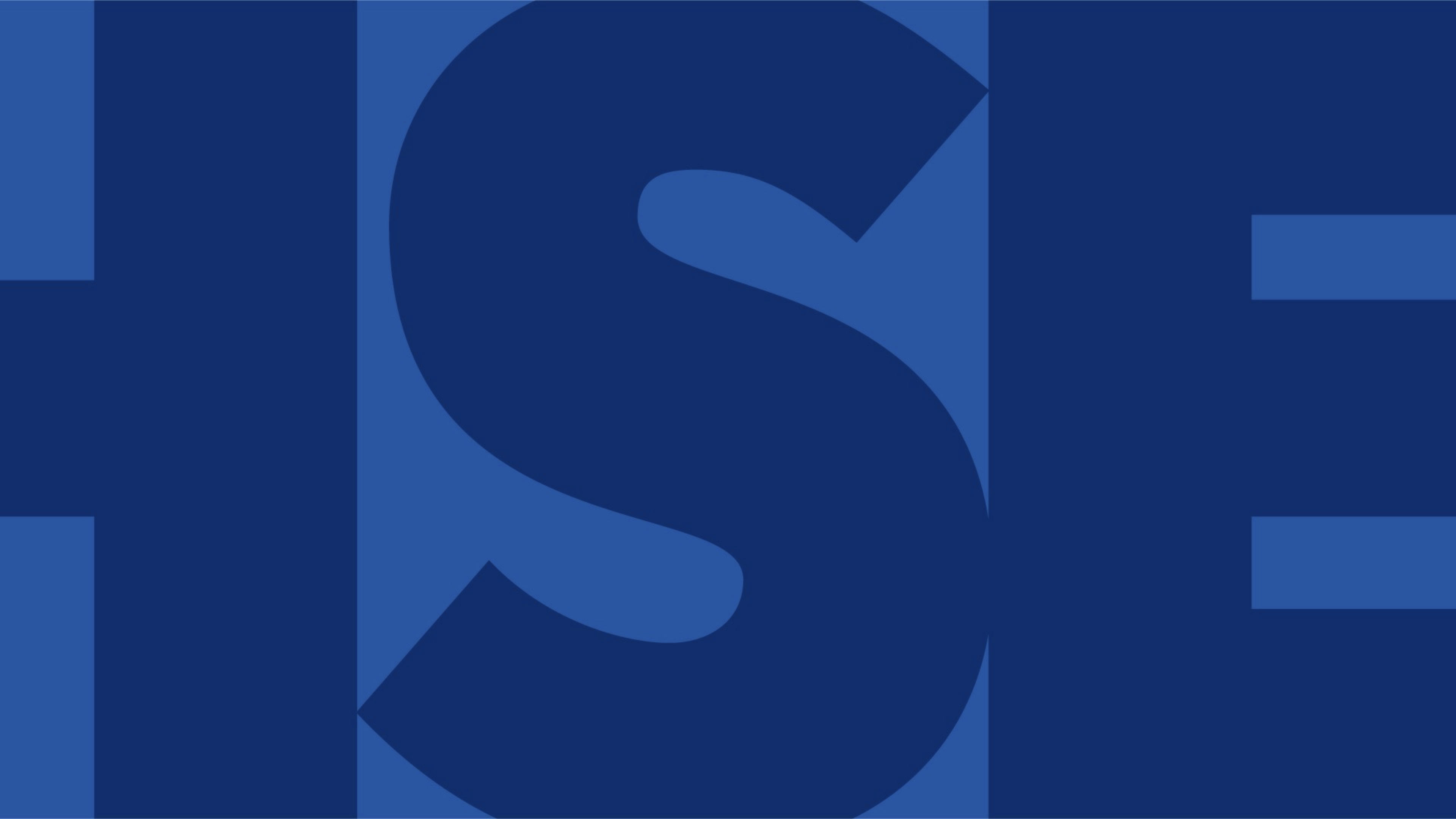 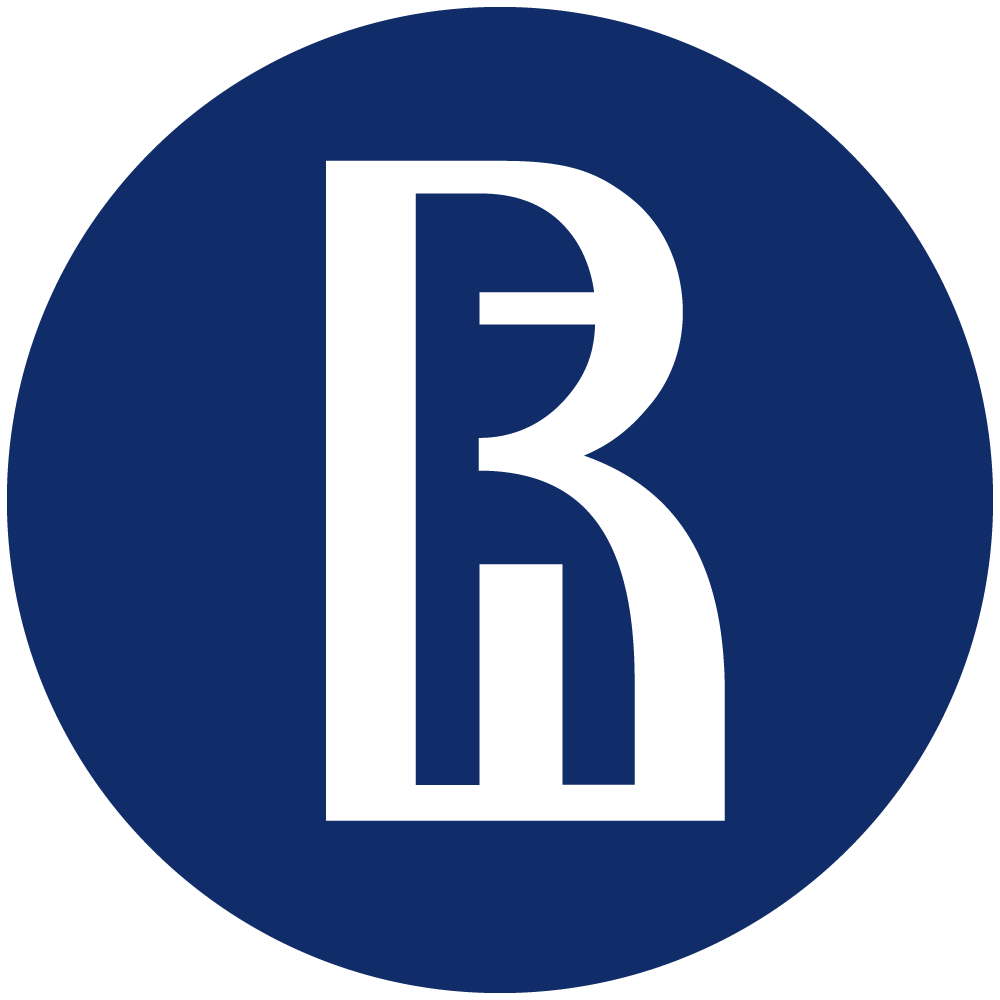 Использование интерактивных технологий при проведении занятий по теме «Деньги. Личный и семейный бюджет»
7
Центр «Федеральный методический центр по финансовой грамотности системы общего и среднего профессионального образования» НИУ ВШЭ
Недостатки игровых технологий
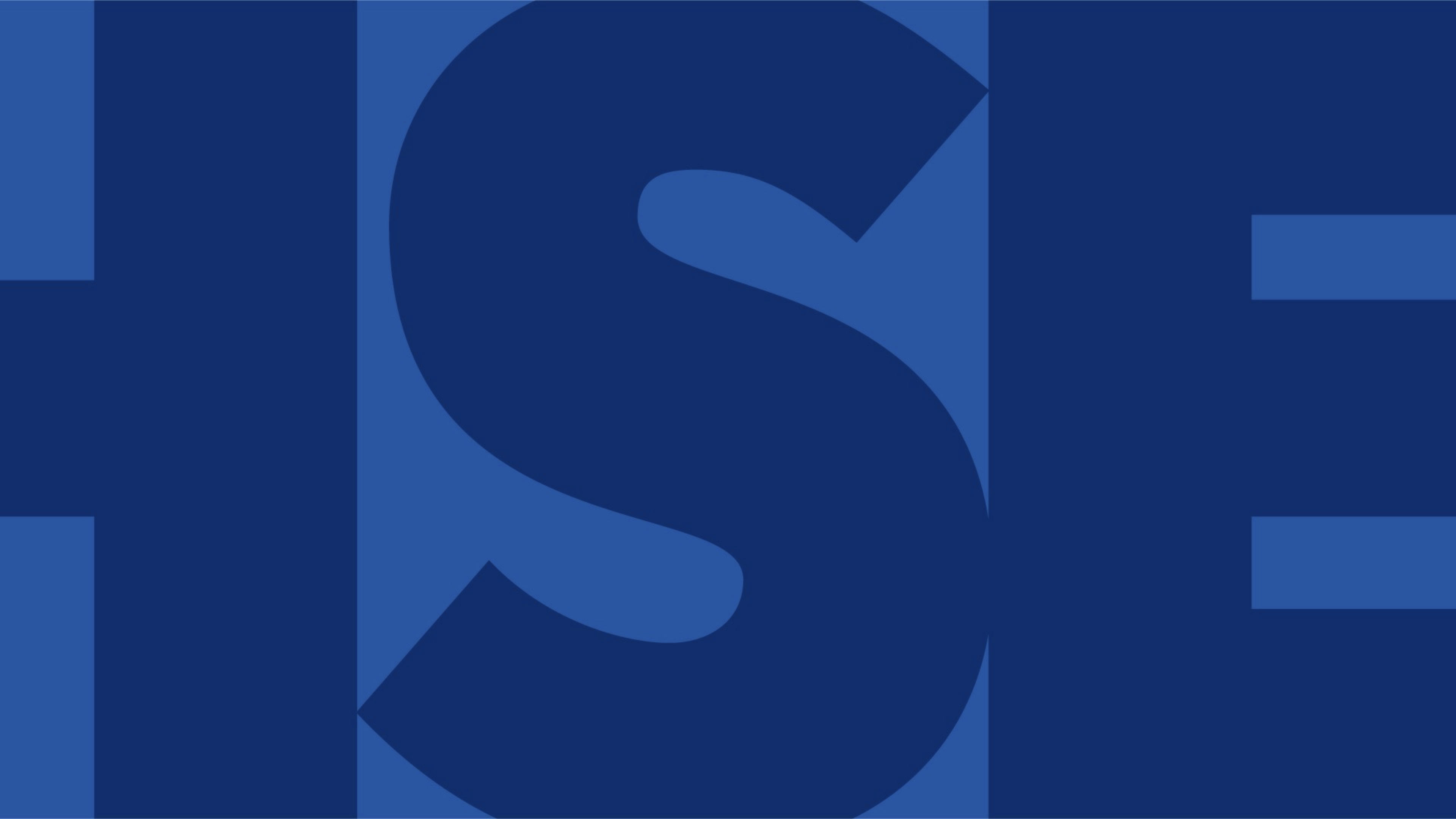 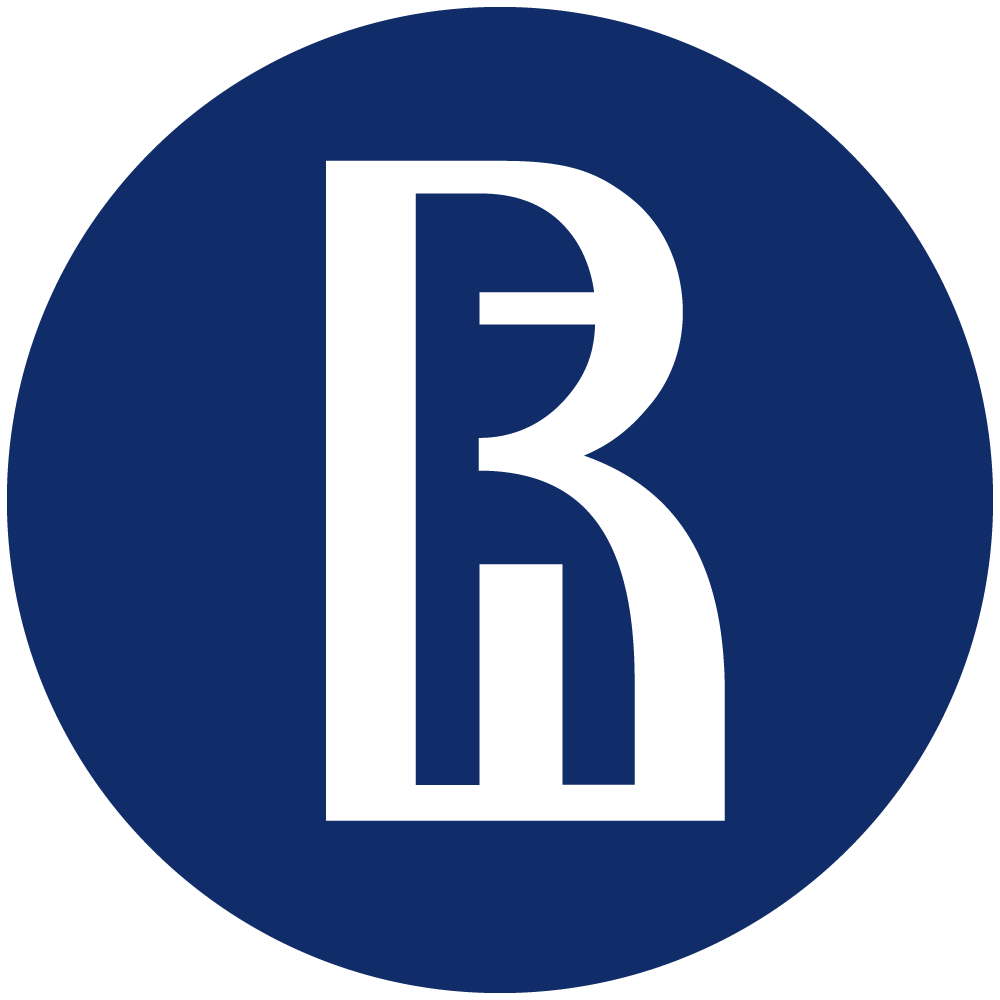 Использование интерактивных технологий при проведении занятий по теме «Деньги. Личный и семейный бюджет»
8
Центр «Федеральный методический центр по финансовой грамотности системы общего и среднего профессионального образования» НИУ ВШЭ
Виды учебных игр
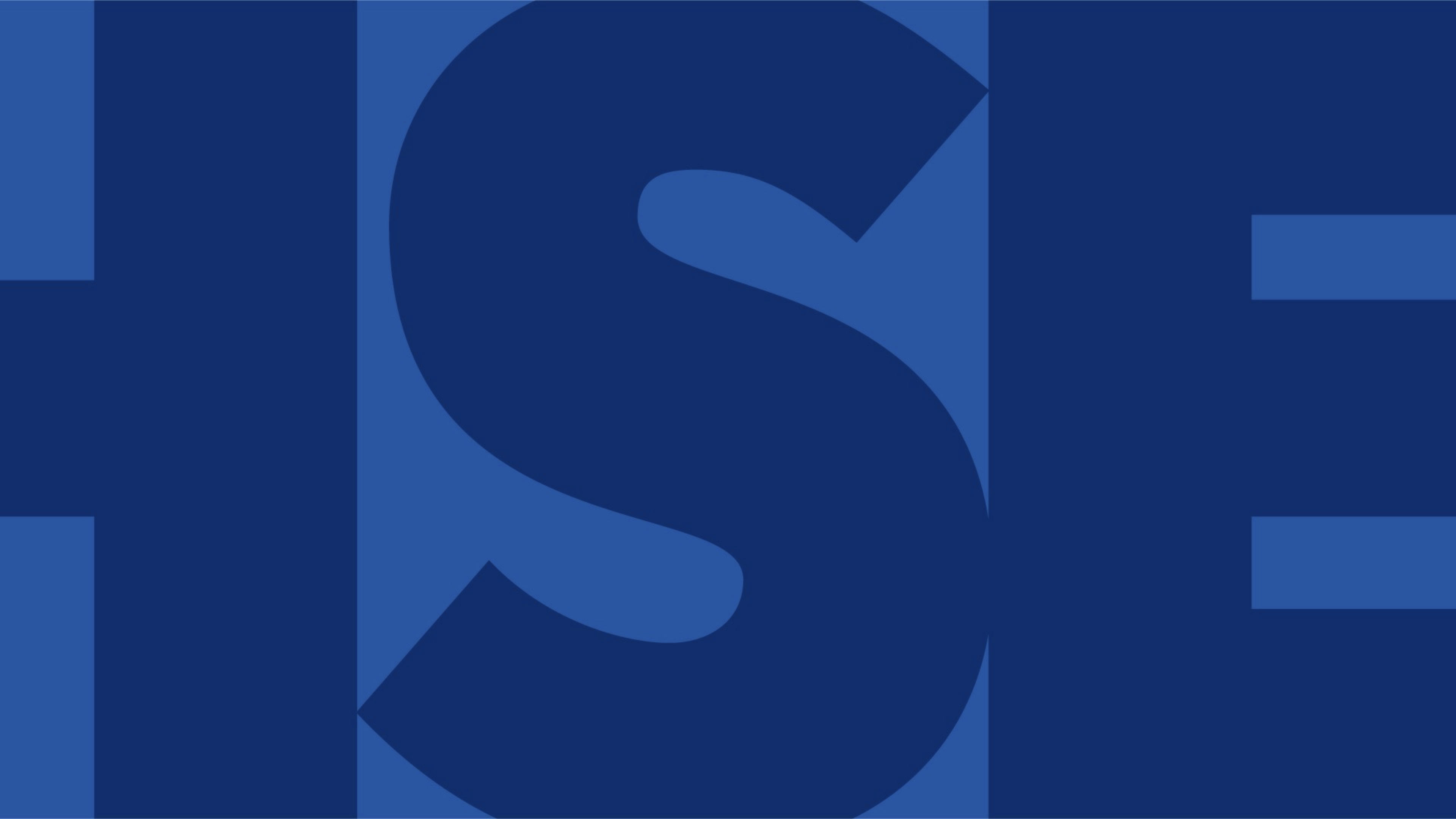 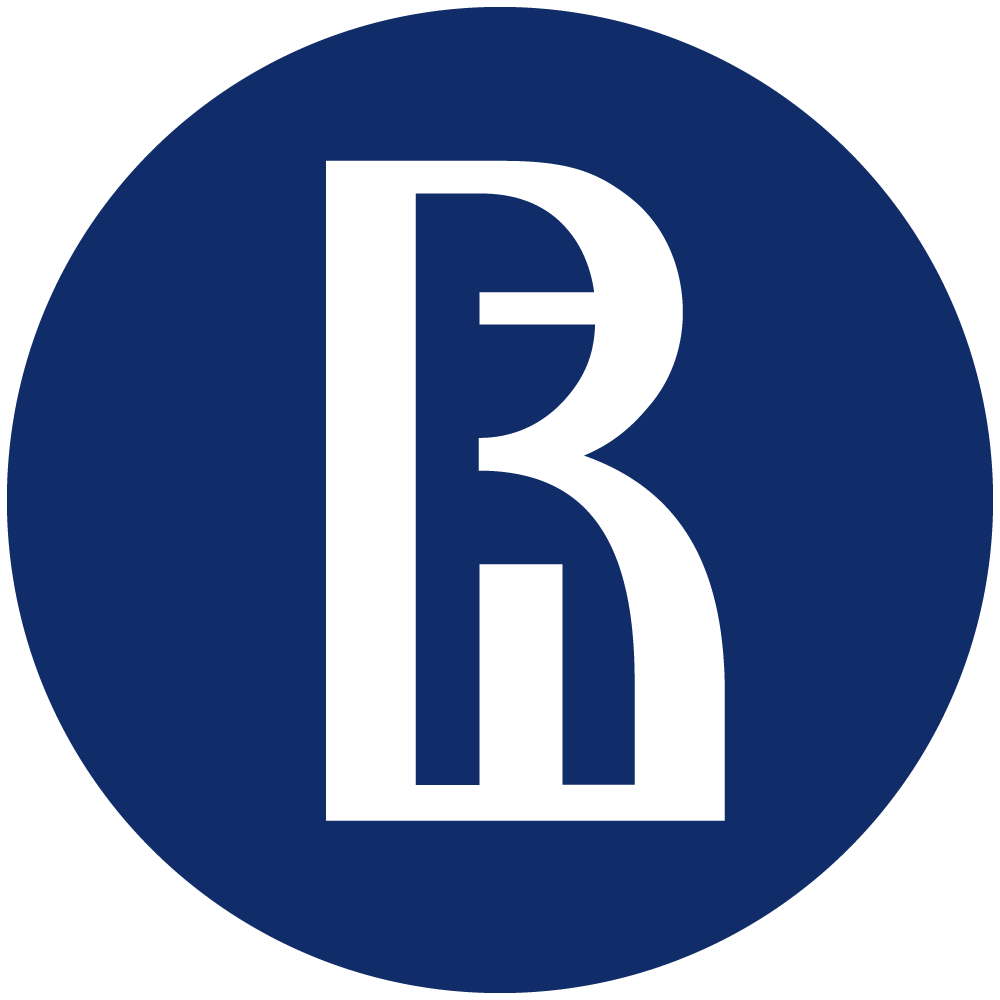 Использование интерактивных технологий при проведении занятий по теме «Деньги. Личный и семейный бюджет»
9
Центр «Федеральный методический центр по финансовой грамотности системы общего и среднего профессионального образования» НИУ ВШЭ
Интеллектуальное шоу
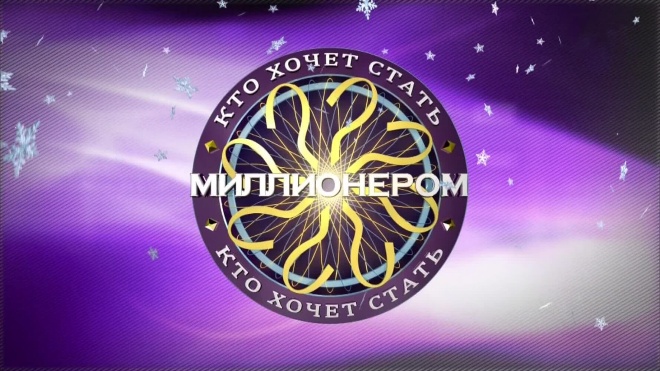 Интеллектуальные шоу (викторины) копируют ТВ передачи.
Построены по схеме «вопрос - ответ».



Примеры:
«Что? Где? Когда?»
«Кто хочет стать миллионером»
«Своя игра»
«Слабое звено»
«Умники и умницы»
«Где логика?»
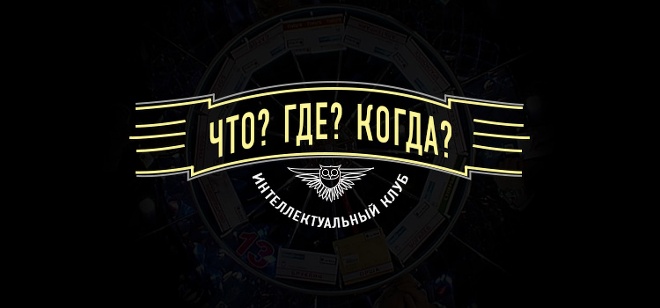 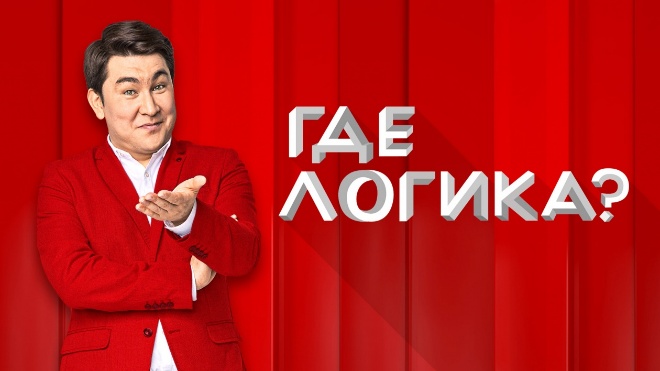 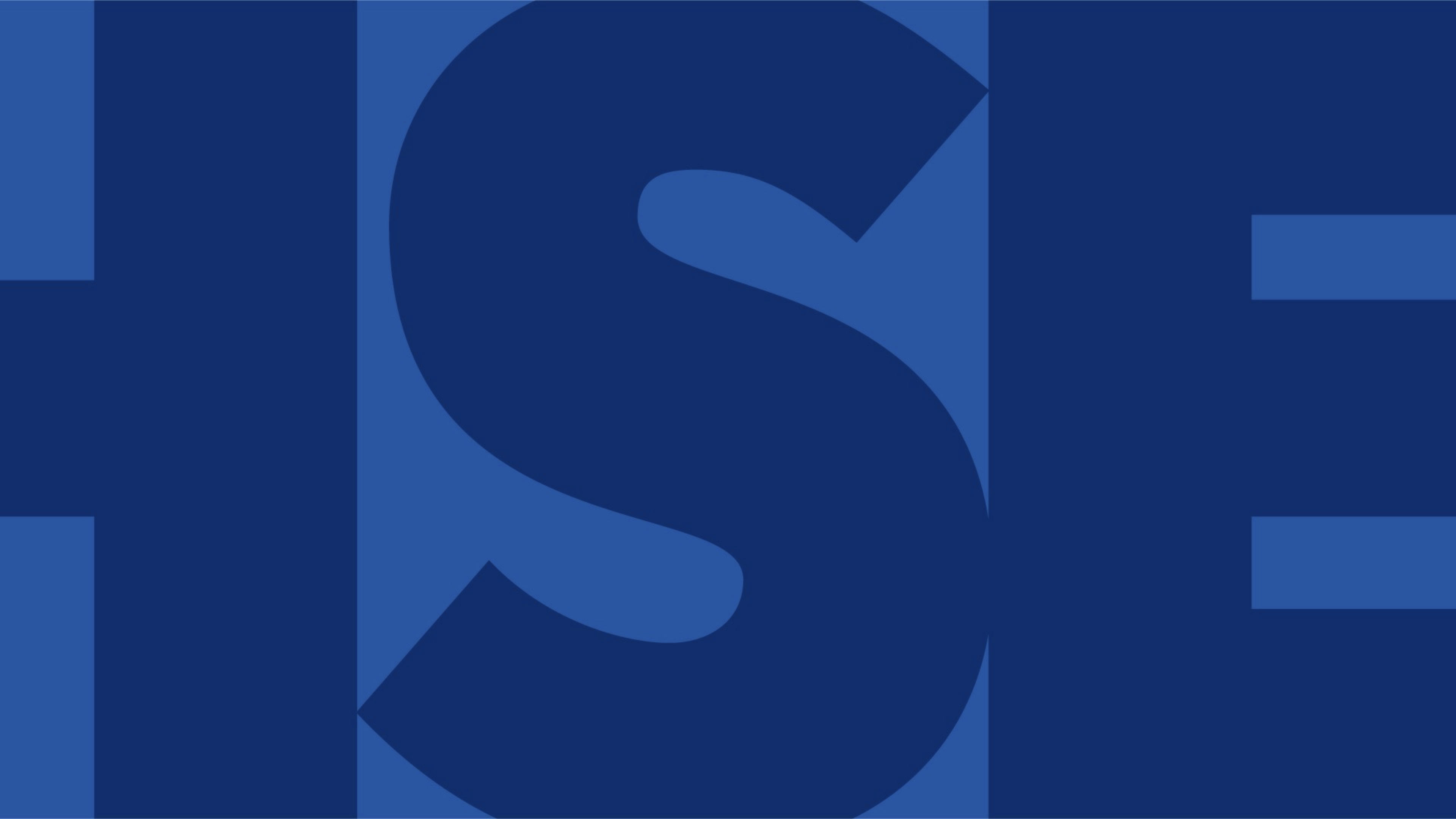 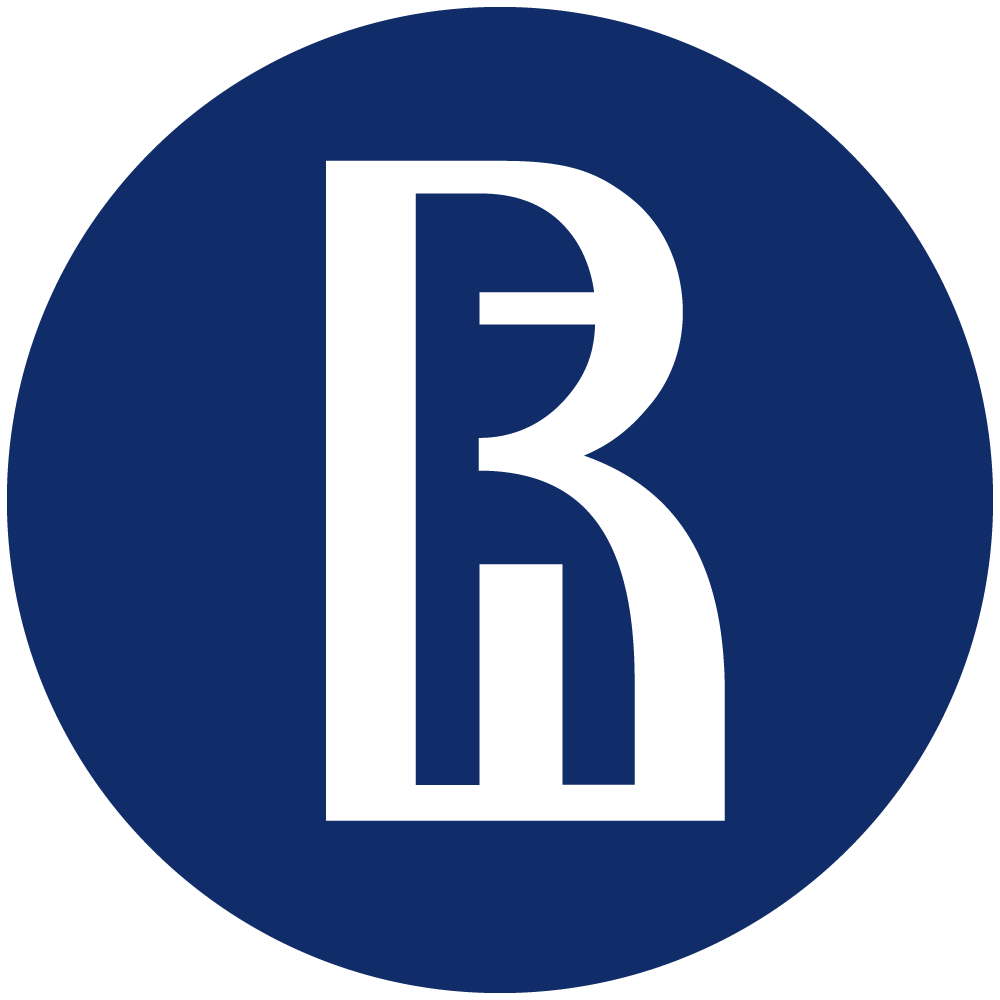 Использование интерактивных технологий при проведении занятий по теме «Деньги. Личный и семейный бюджет»
10
Центр «Федеральный методический центр по финансовой грамотности системы общего и среднего профессионального образования» НИУ ВШЭ
Словосочетание, имеющее отношение к финансовой грамотности
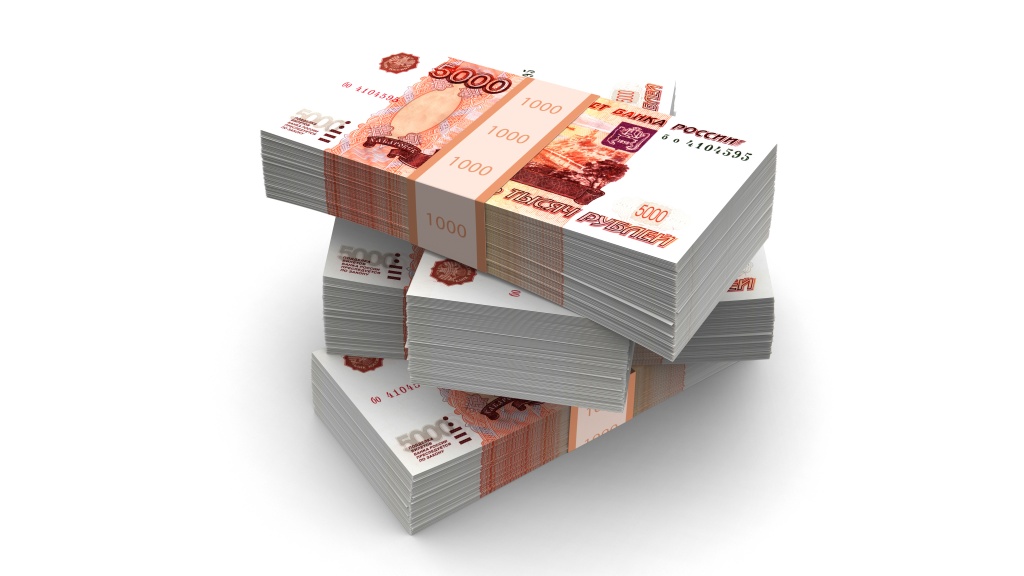 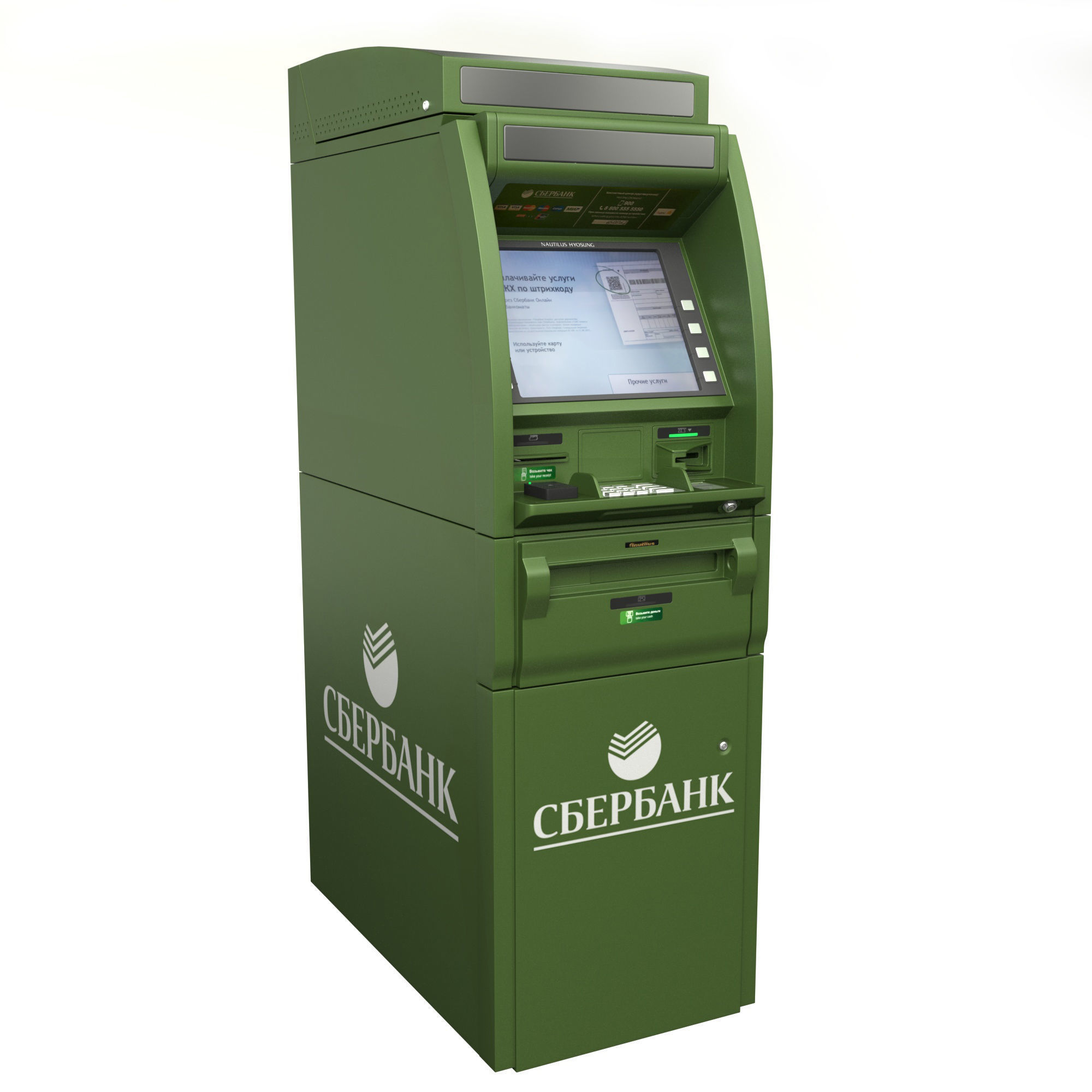 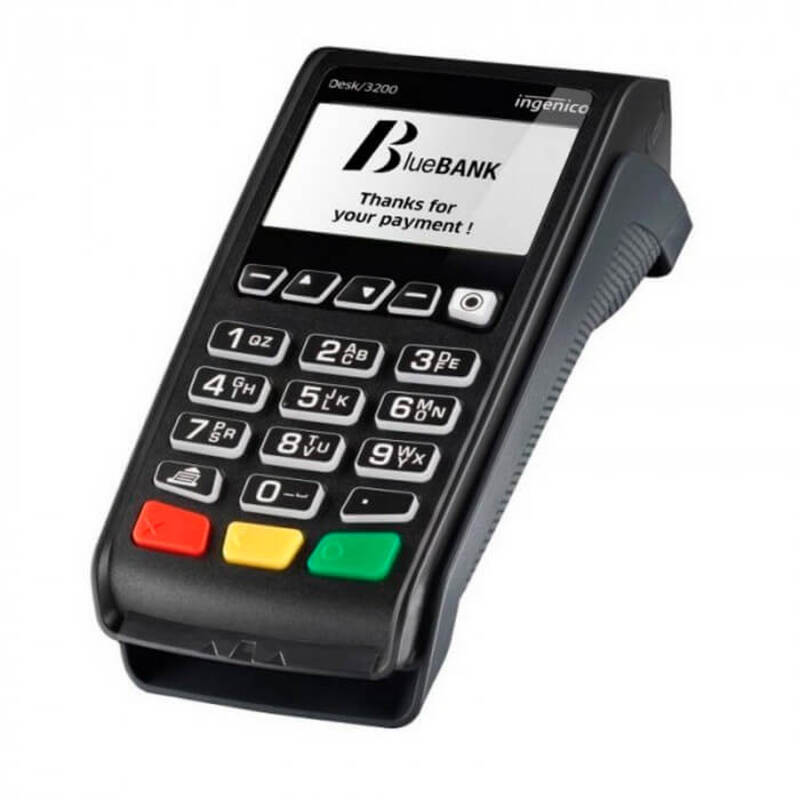 Банковская карта
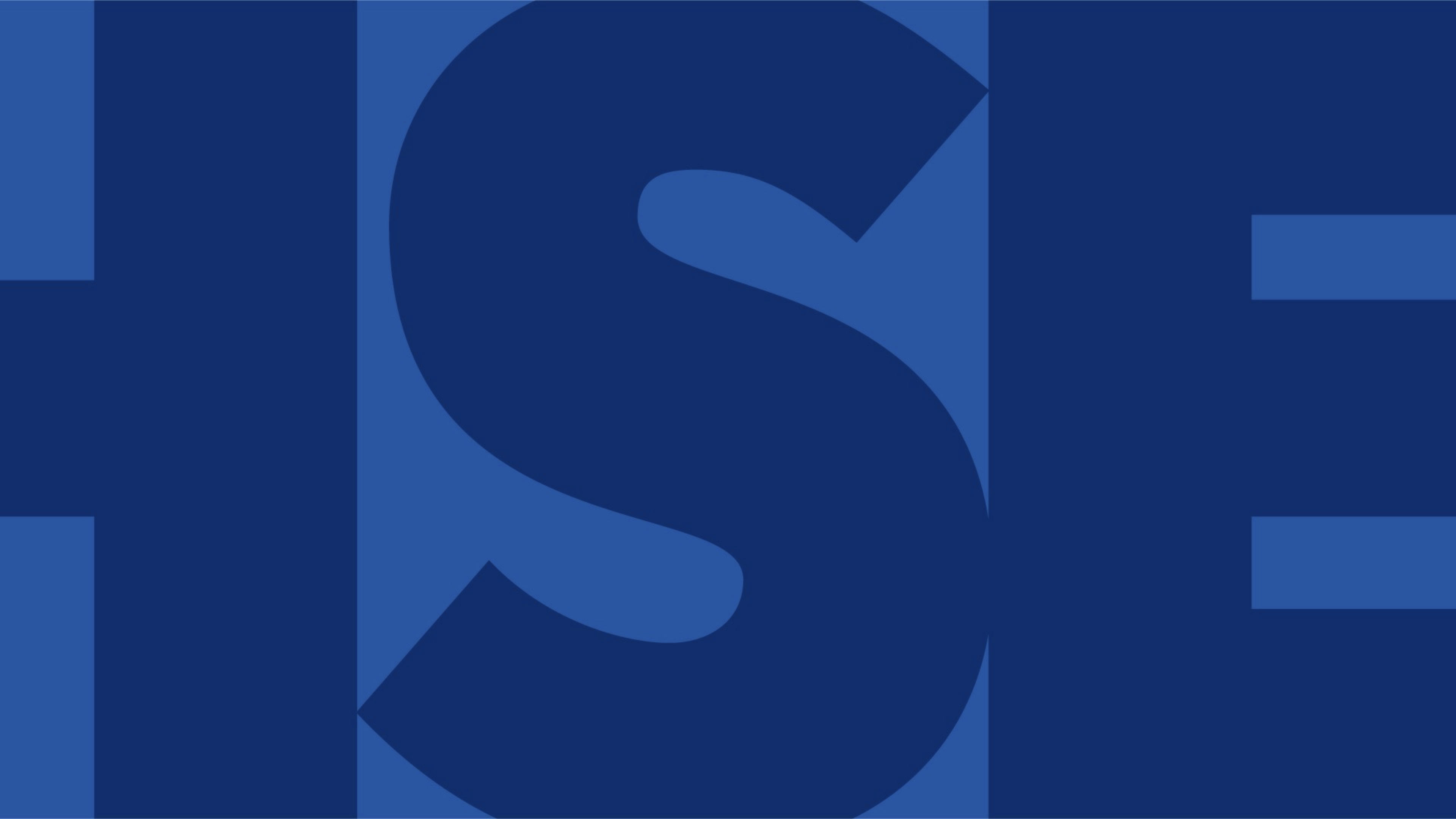 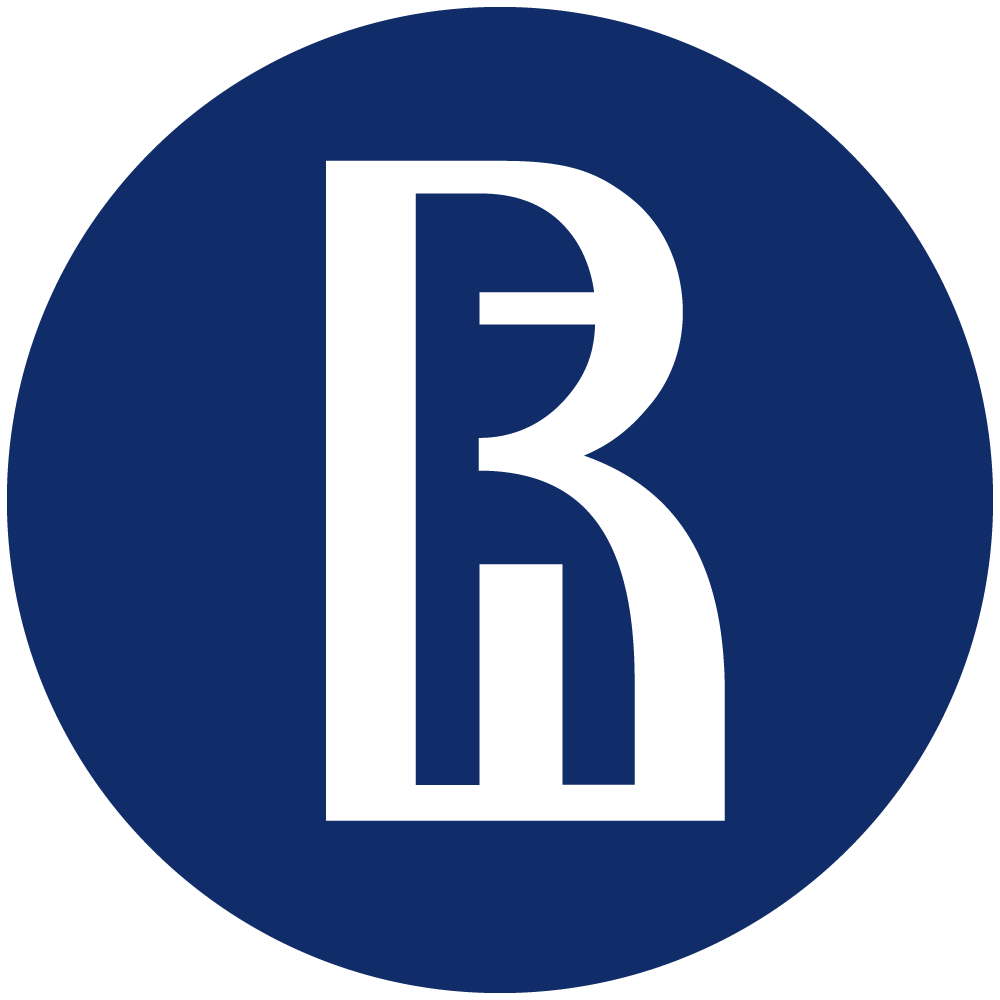 Использование интерактивных технологий при проведении занятий по теме «Деньги. Личный и семейный бюджет»
11
Центр «Федеральный методический центр по финансовой грамотности системы общего и среднего профессионального образования» НИУ ВШЭ
Словосочетание, имеющее отношение к финансовой грамотности
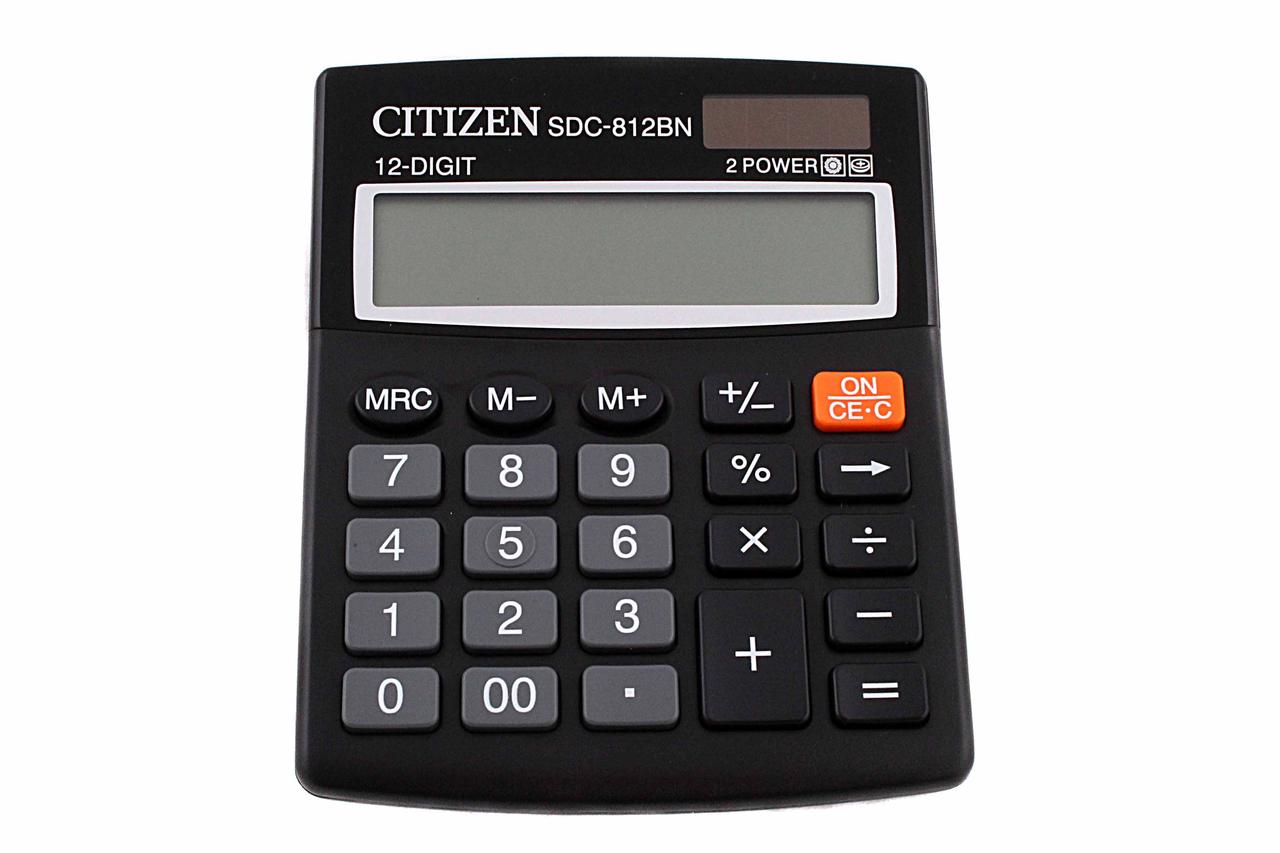 Ответ: Семейный бюджет
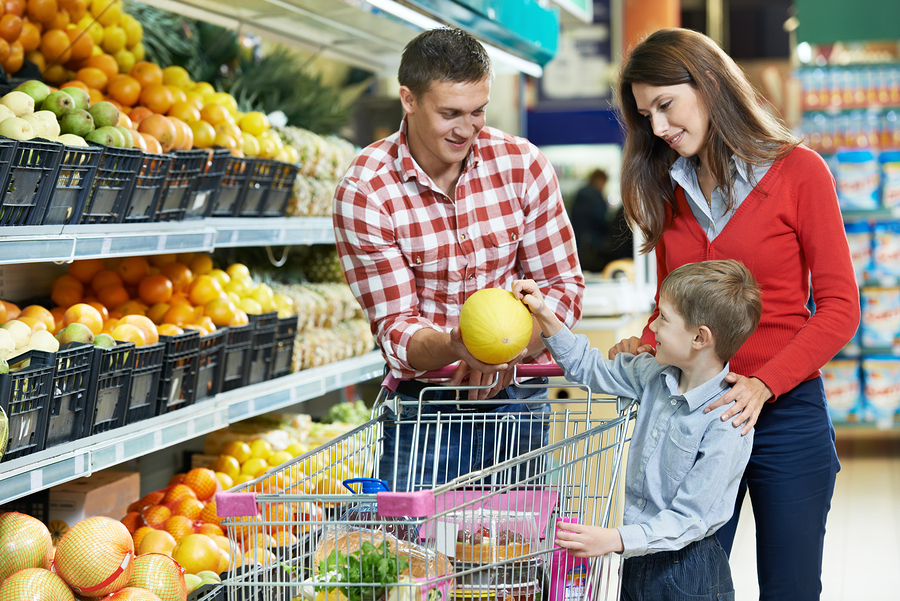 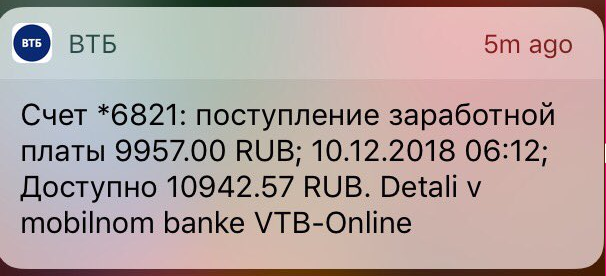 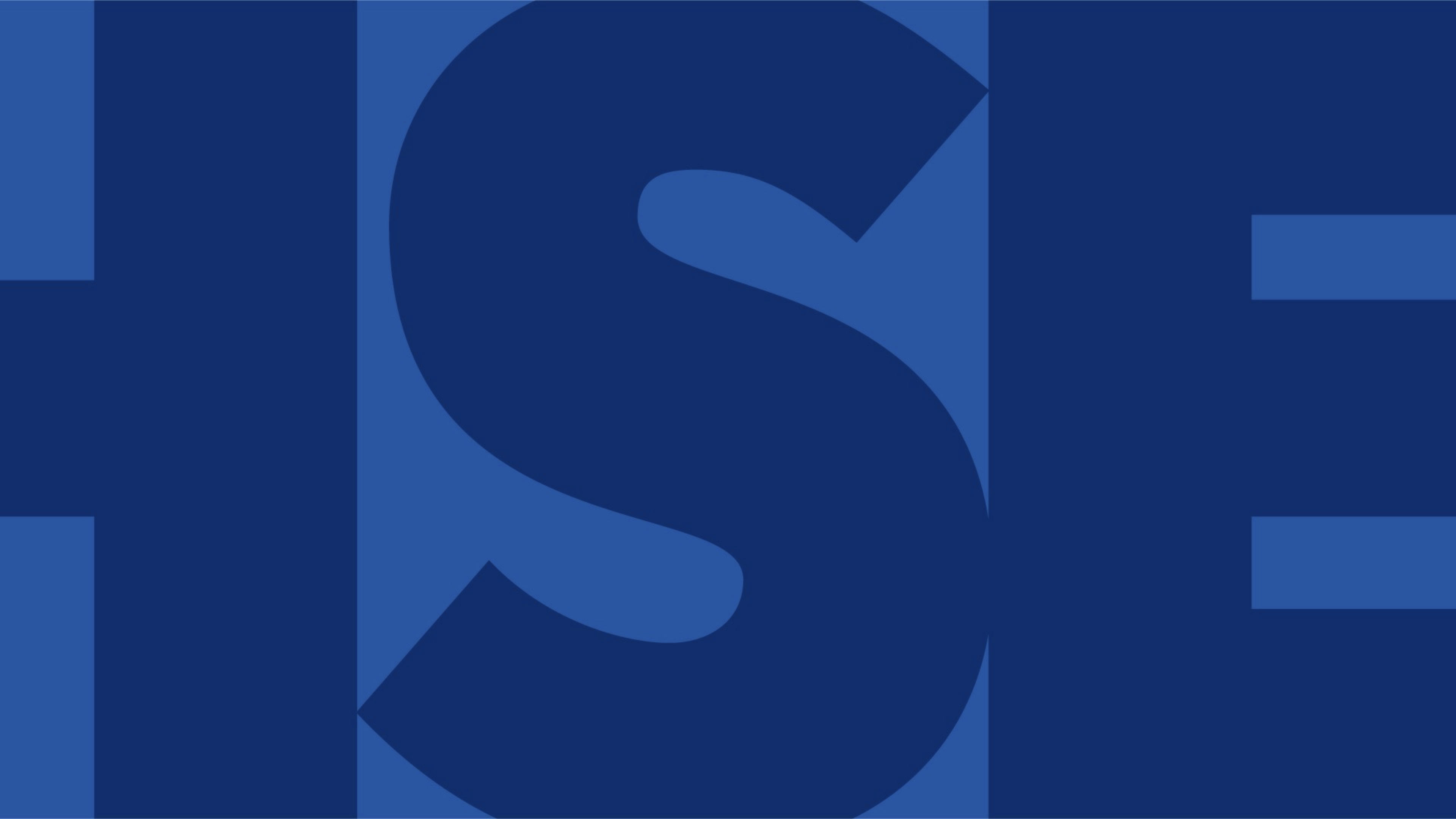 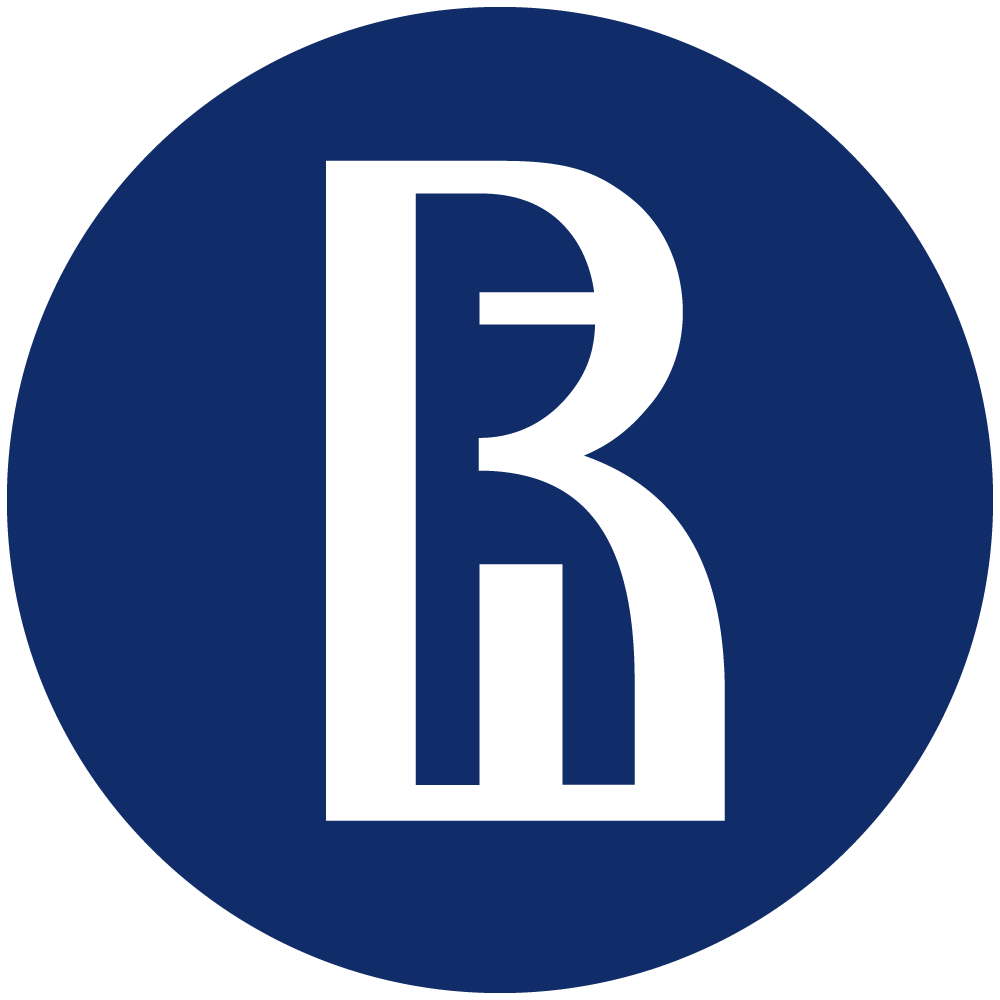 Использование интерактивных технологий при проведении занятий по теме «Деньги. Личный и семейный бюджет»
12
Центр «Федеральный методический центр по финансовой грамотности системы общего и среднего профессионального образования» НИУ ВШЭ
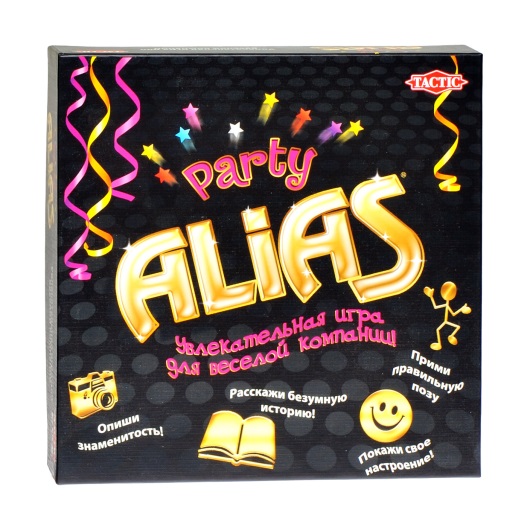 Финансовый Alias 
Игроки разбиваются на команды и по очереди вытаскивают из колоды карточки с финансовыми понятиями
ЗАДАЧА: за 1 минуту объяснить своей команде как можно больше слов (словосочетаний) на карточках.
ВАЖНО: при объяснении запрещается использование однокоренных слов.
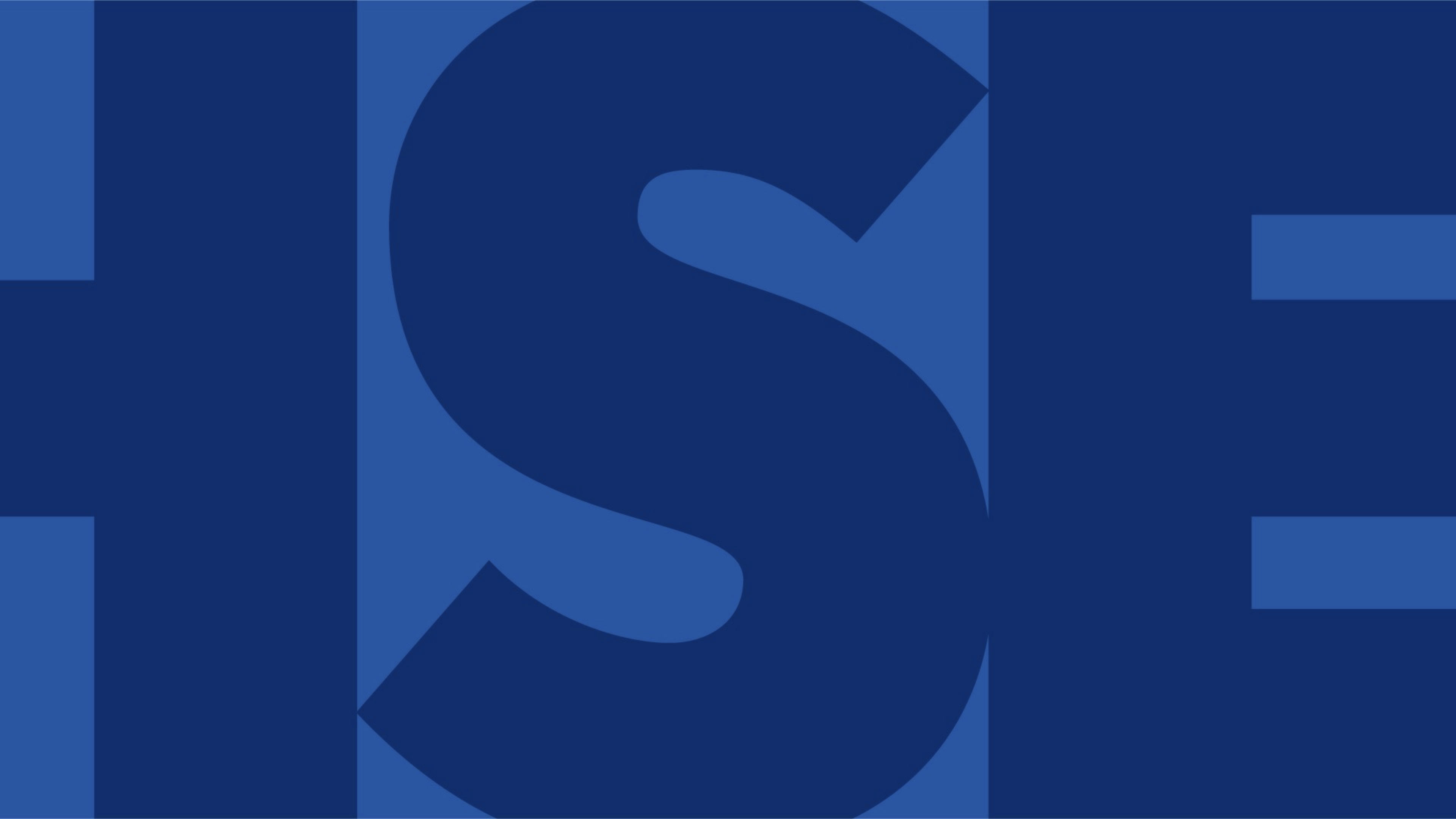 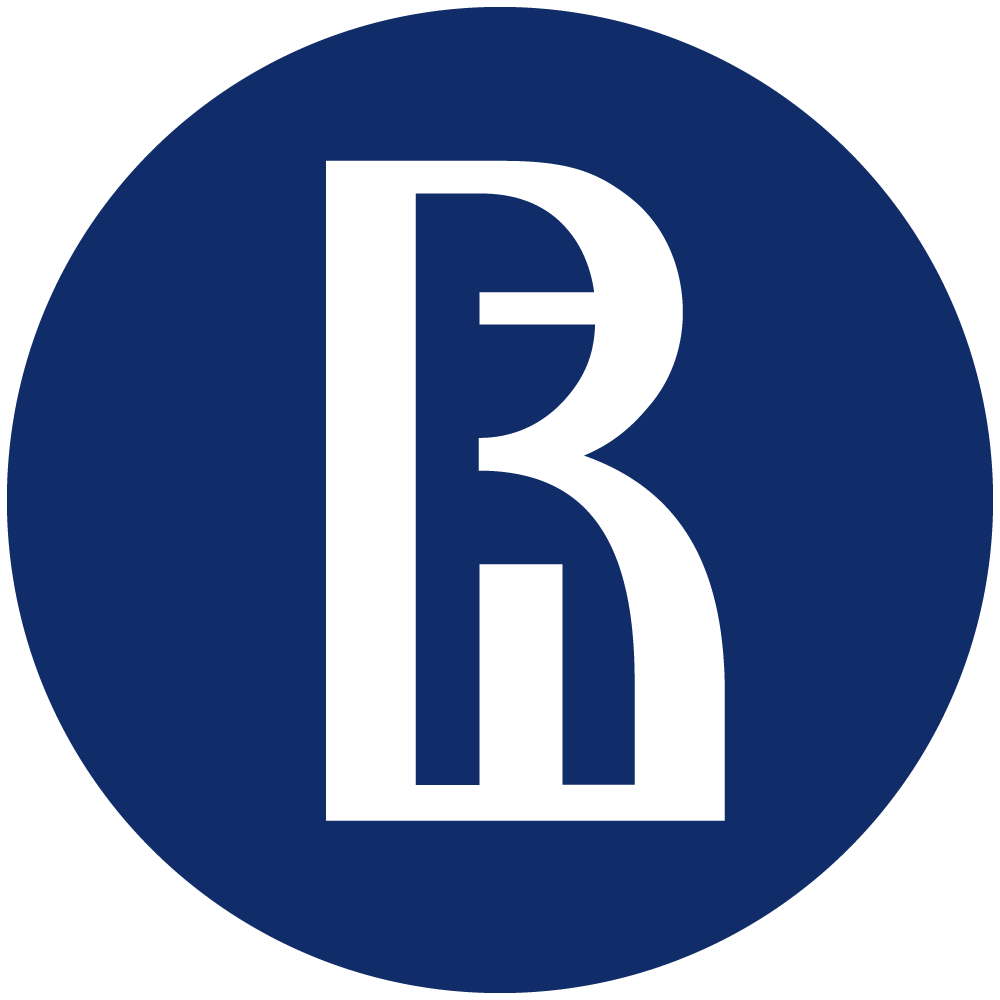 Использование интерактивных технологий при проведении занятий по теме «Деньги. Личный и семейный бюджет»
13
Центр «Федеральный методический центр по финансовой грамотности системы общего и среднего профессионального образования» НИУ ВШЭ
Финансовый Alias
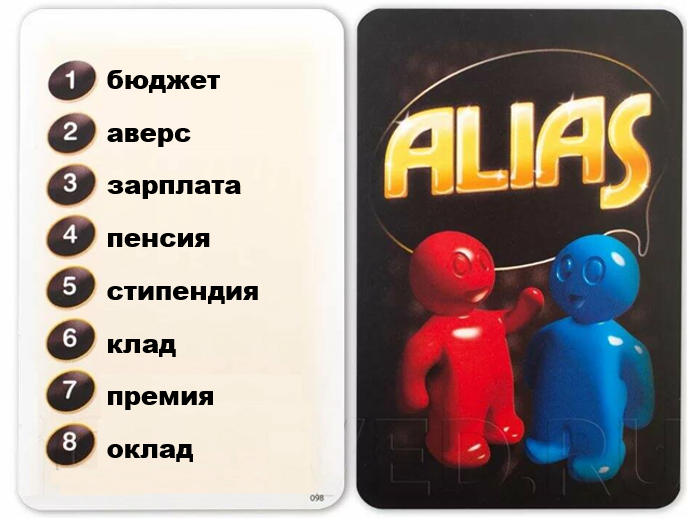 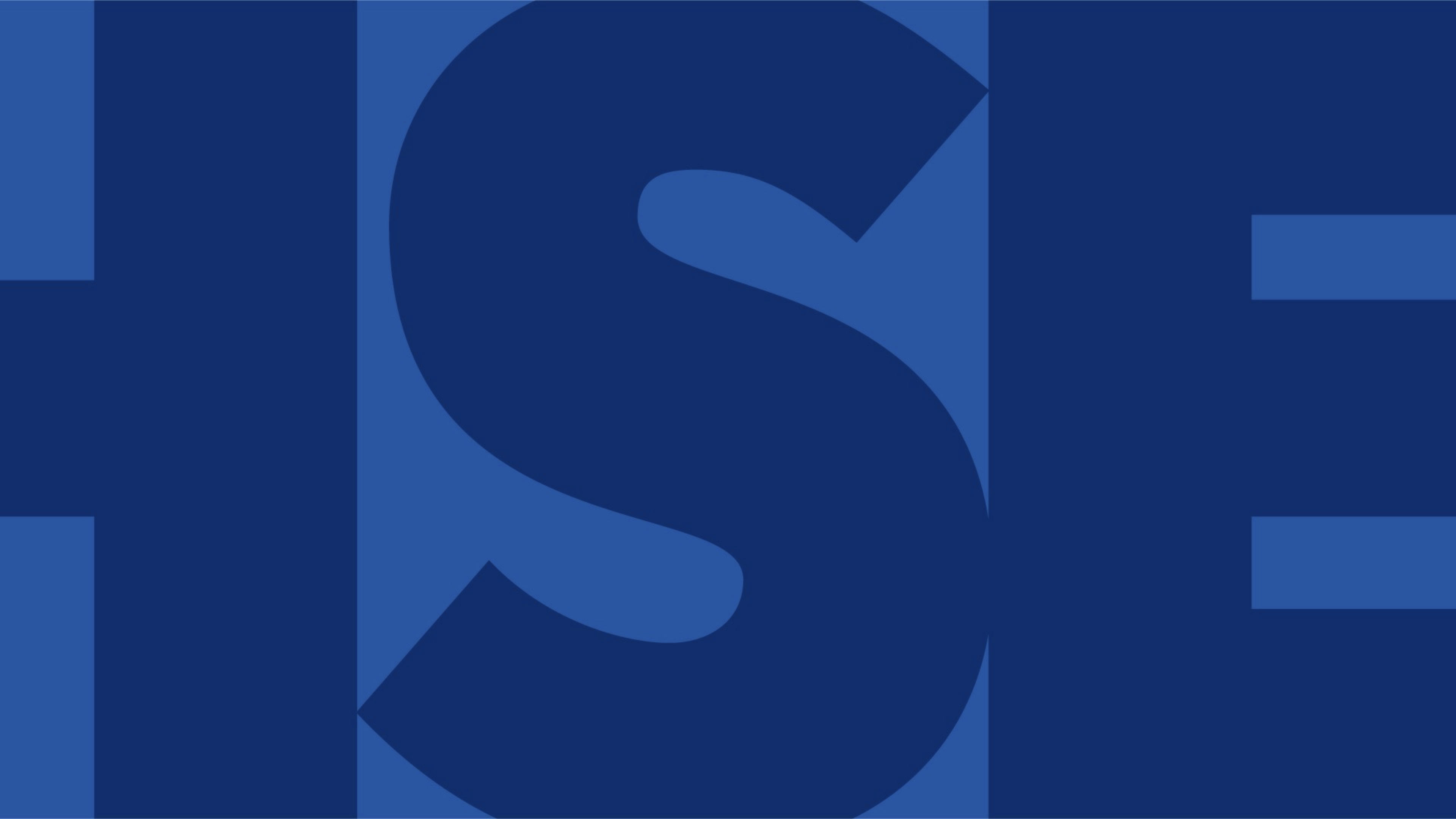 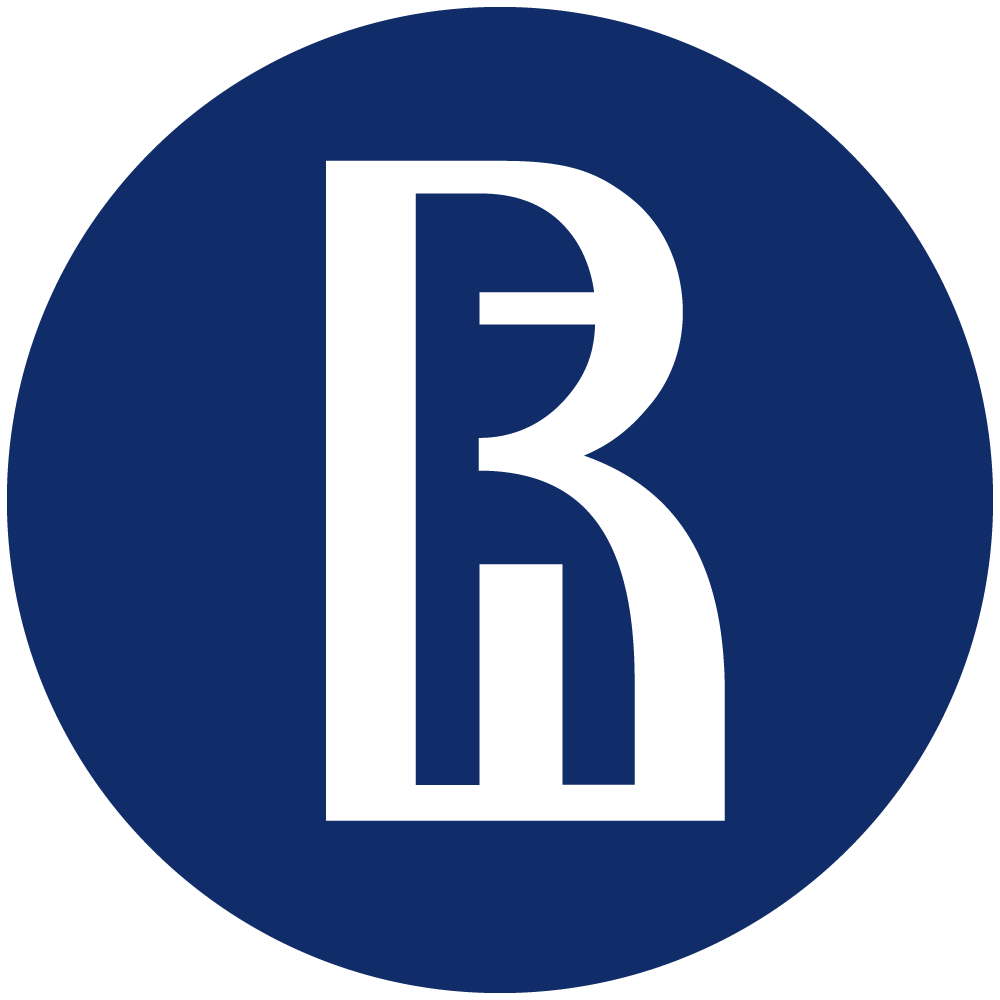 Использование интерактивных технологий при проведении занятий по теме «Деньги. Личный и семейный бюджет»
14
Центр «Федеральный методический центр по финансовой грамотности системы общего и среднего профессионального образования» НИУ ВШЭ
JEOPARDY!
Участники отвечают на вопросы из области общих знаний: каждый вопрос представлен в виде утверждения о некоем предмете, а игрок должен дать свой ответ в форме вопроса, назвав искомый предмет. 
ВАЖНО: обязательно формулировать свои ответы в форме вопросов, а не утверждений.
Пример задания 
категория «Бюджет»
«Нужно откладывать 10% от каждого дохода на черный день»

Ответ
«Как правильно формировать подушку безопасности?»
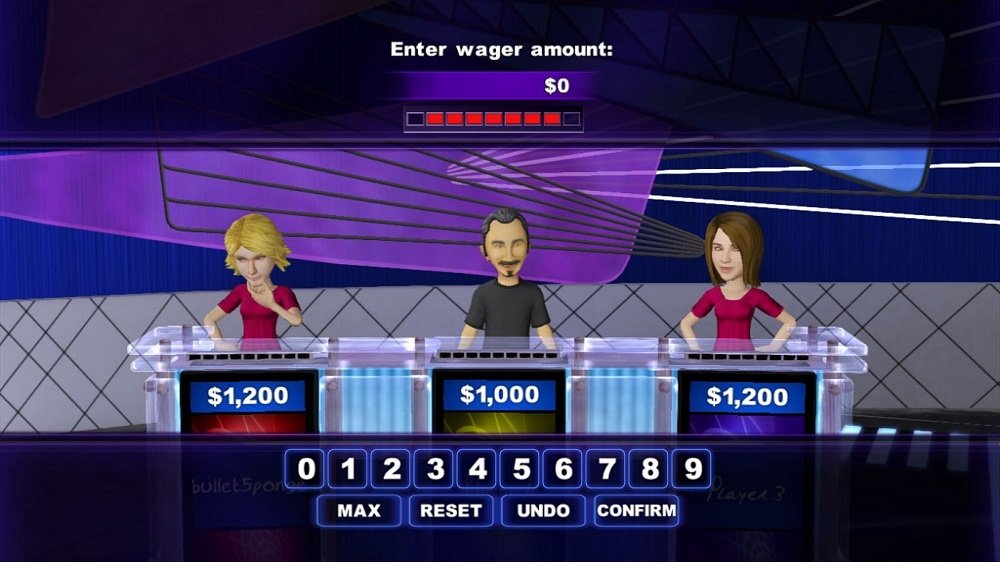 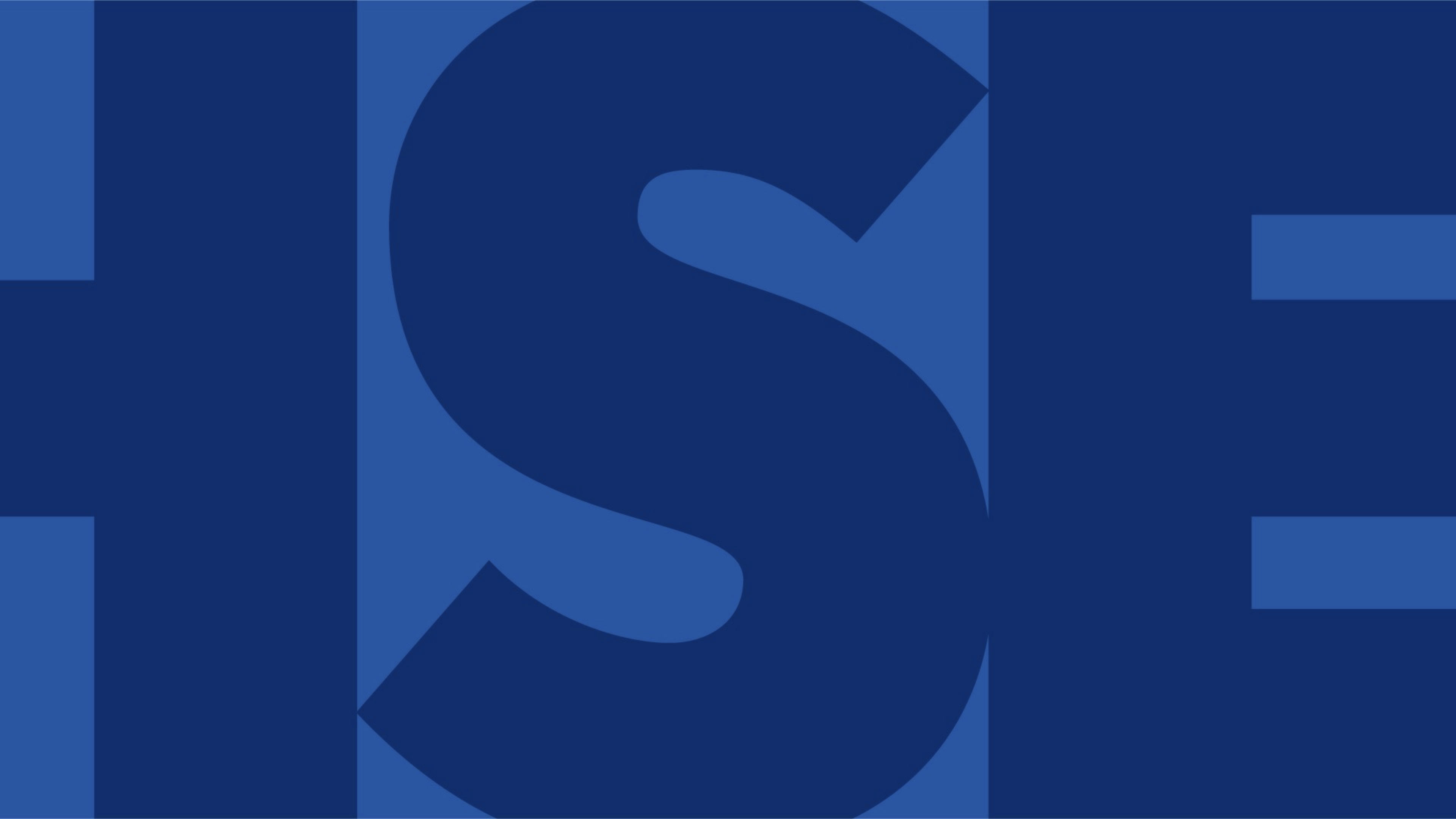 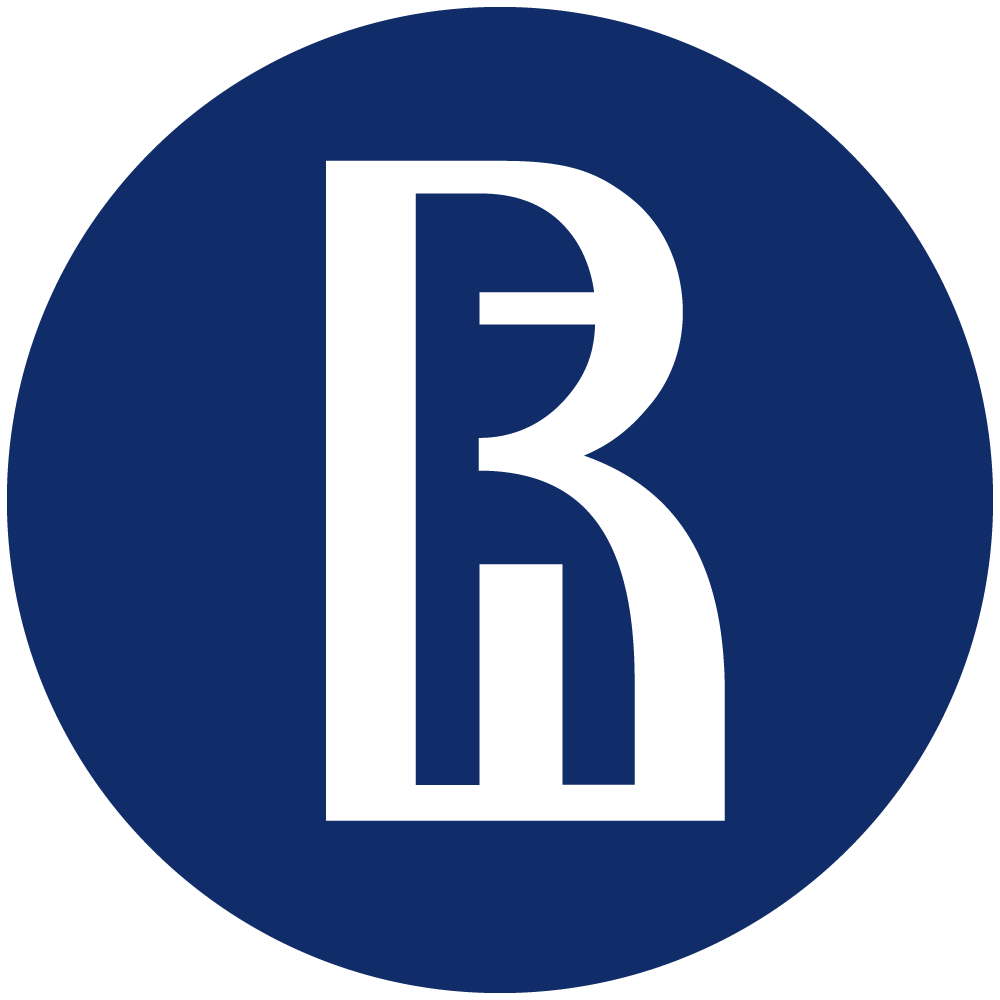 Использование интерактивных технологий при проведении занятий по теме «Деньги. Личный и семейный бюджет»
15
Центр «Федеральный методический центр по финансовой грамотности системы общего и среднего профессионального образования» НИУ ВШЭ
JEOPARDY!
Участники отвечают на вопросы из области общих знаний: каждый вопрос представлен в виде утверждения о некоем предмете, а игрок должен дать свой ответ в форме вопроса, назвав искомый предмет.
Пример задания 
категория «Деньги»
«Название произошло от слова «рубить», ведь раньше для оплаты товаров использовали куски серебра»

Ответ
«Откуда появилось название рубль?»
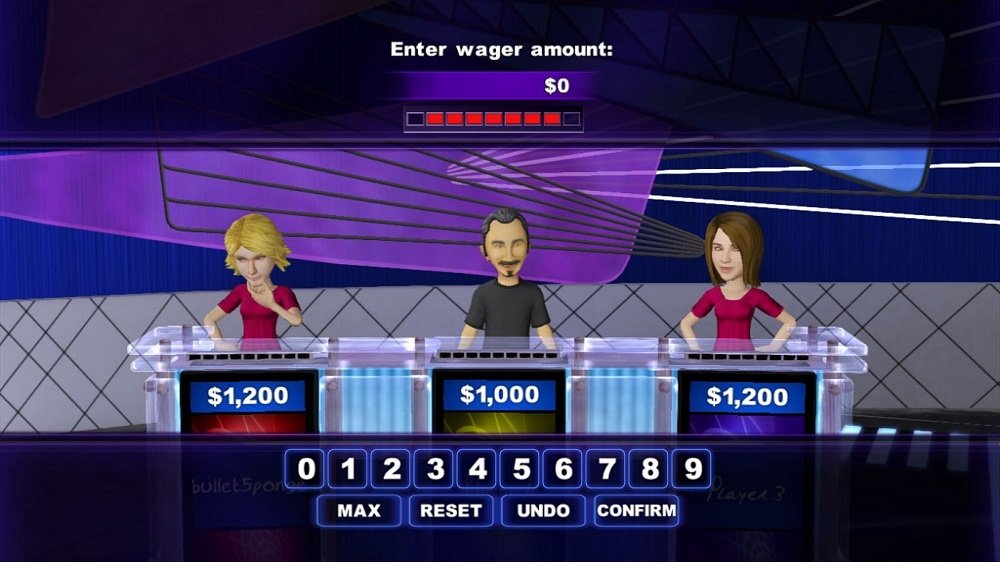 Ответ
Откуда появилось название «рубль»?
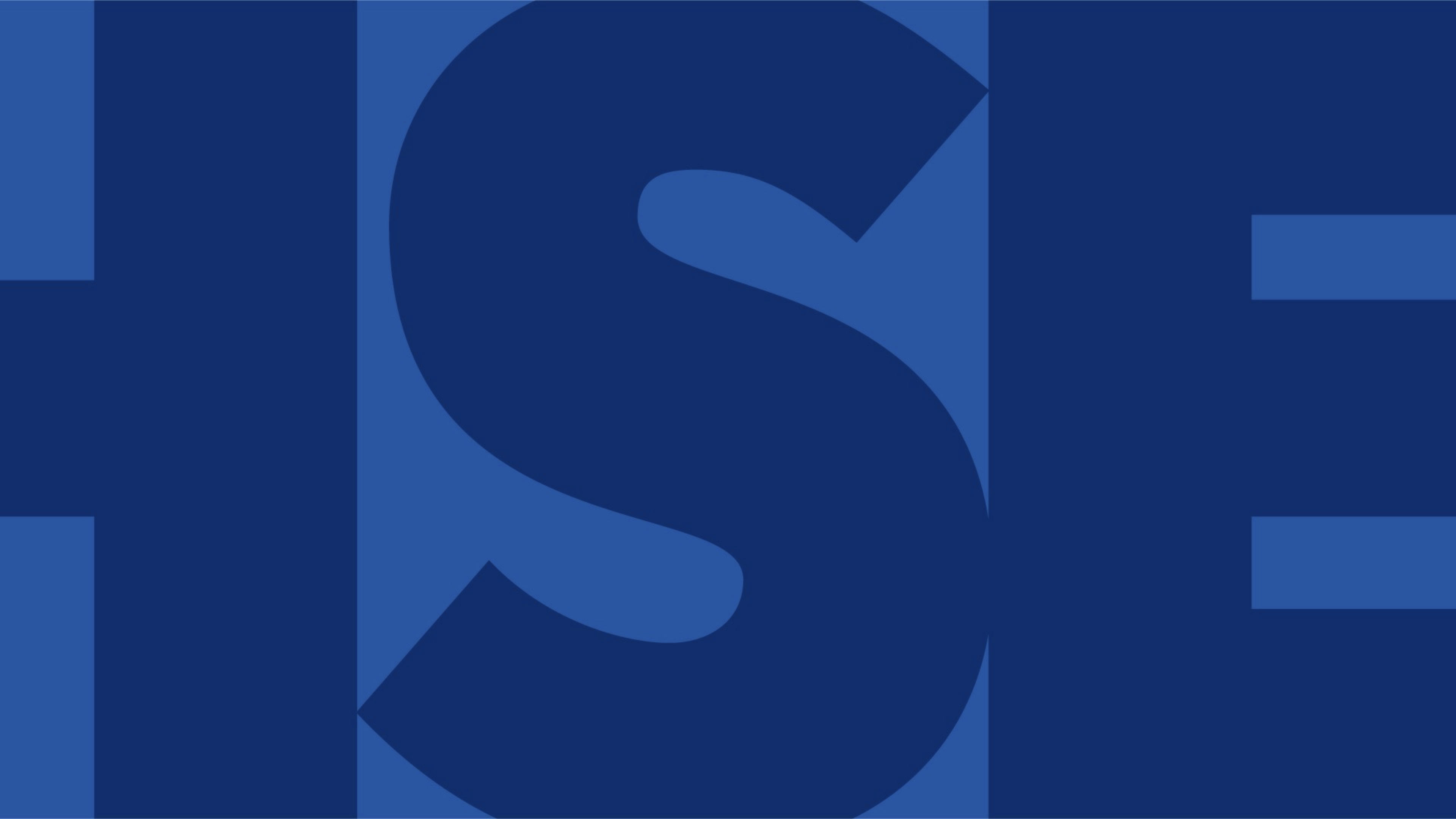 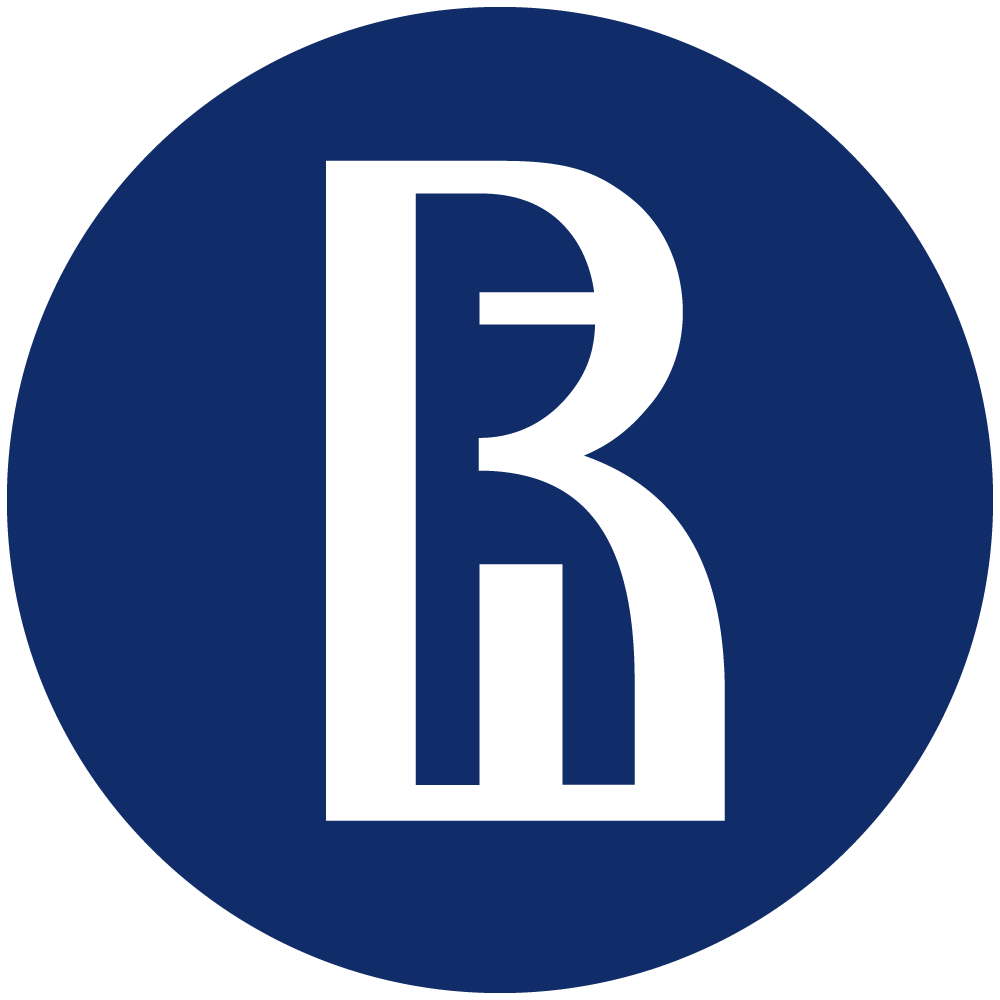 Использование интерактивных технологий при проведении занятий по теме «Деньги. Личный и семейный бюджет»
16
Центр «Федеральный методический центр по финансовой грамотности системы общего и среднего профессионального образования» НИУ ВШЭ
Финансовый поезд
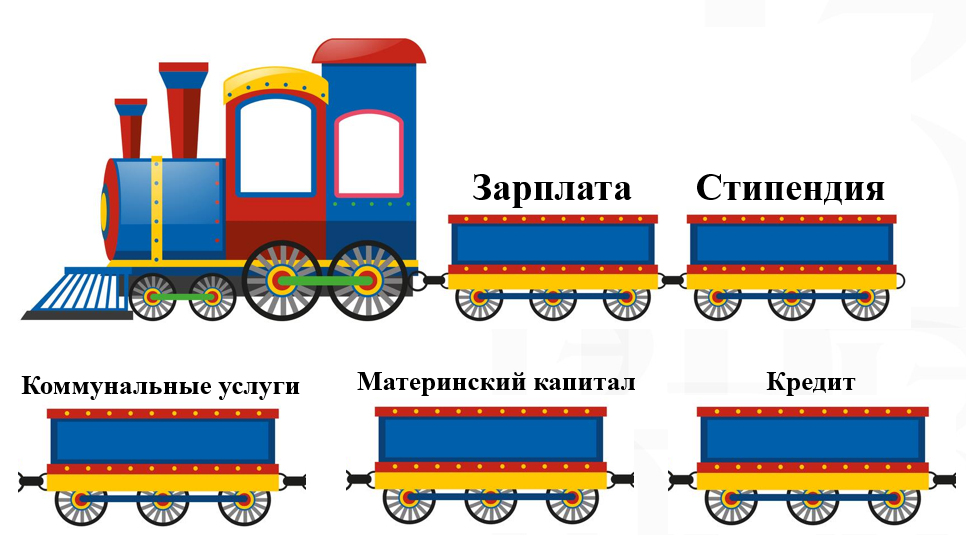 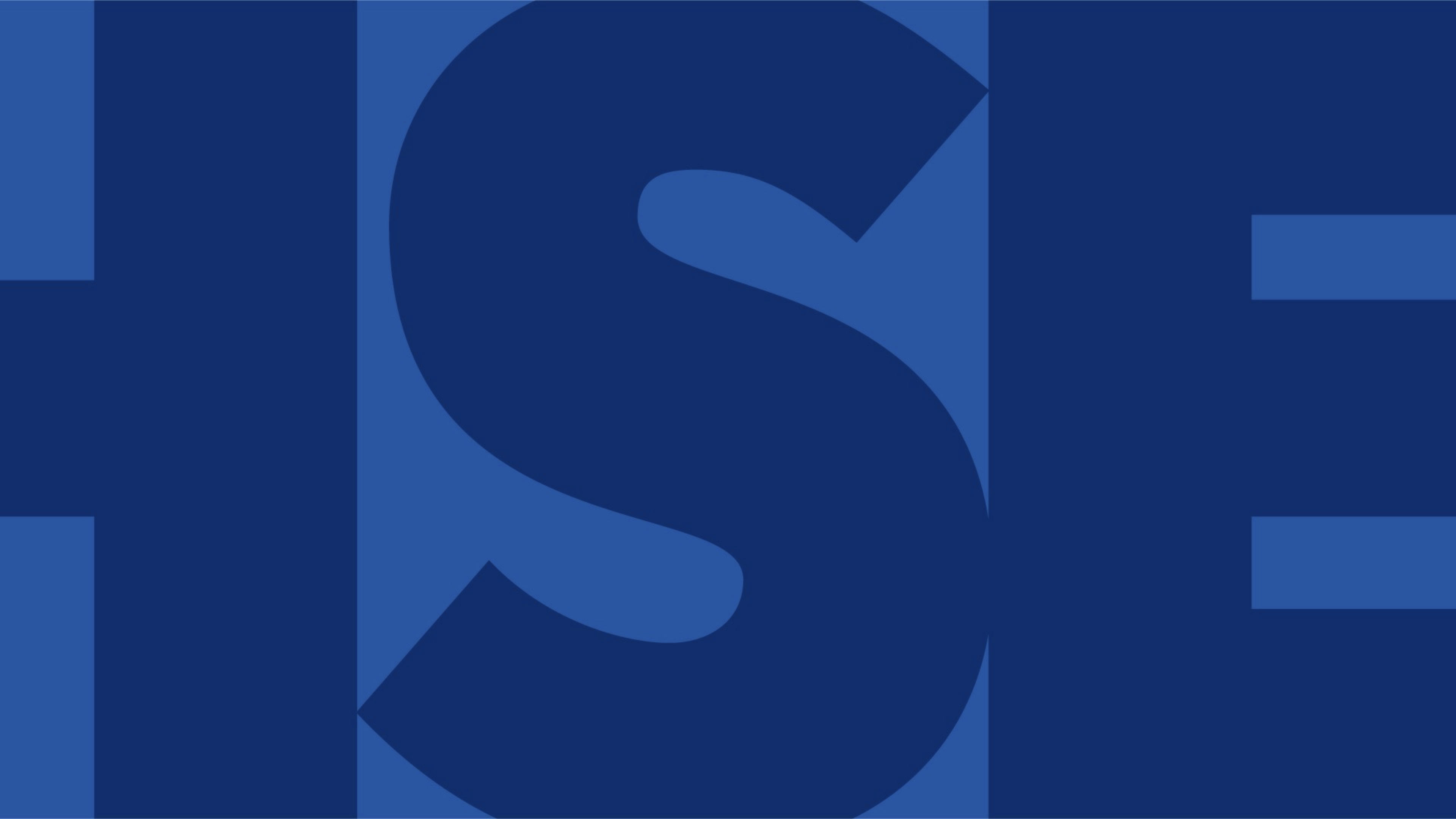 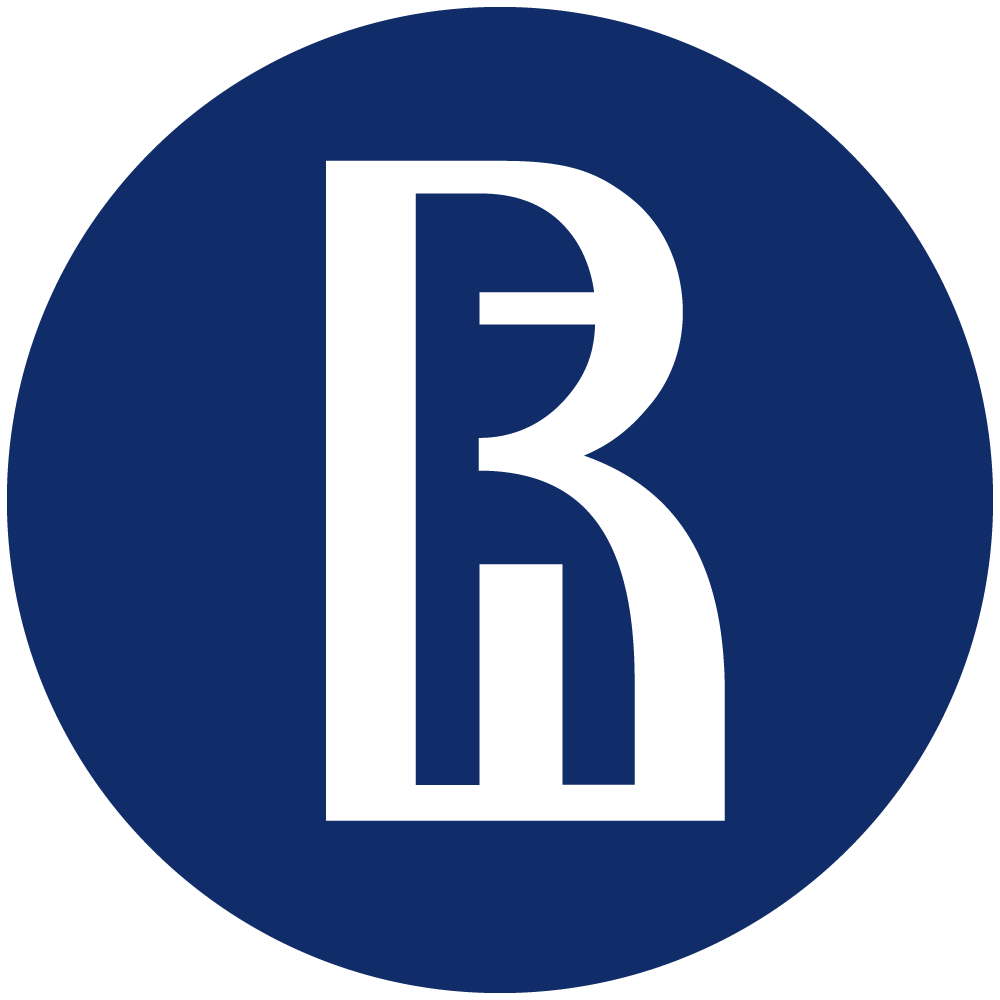 Использование интерактивных технологий при проведении занятий по теме «Деньги. Личный и семейный бюджет»
17
Центр «Федеральный методический центр по финансовой грамотности системы общего и среднего профессионального образования» НИУ ВШЭ
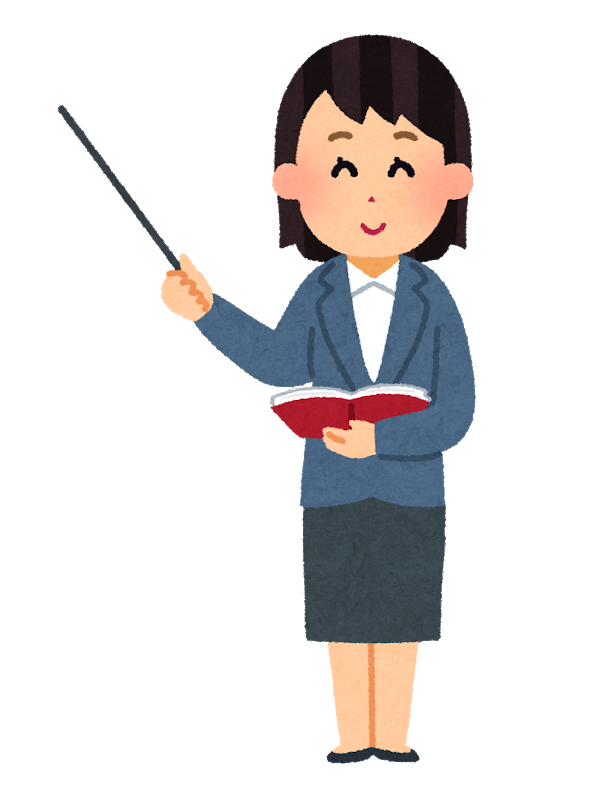 Проектирование учебной игры
Постановка целей образовательной деятельности
Подбор под цели и имеющиеся условия игровой технологии и/или конкретной игры
Проработка содержания и организации игры
Подготовка необходимых ресурсов
Проведение игры
Рефлексия
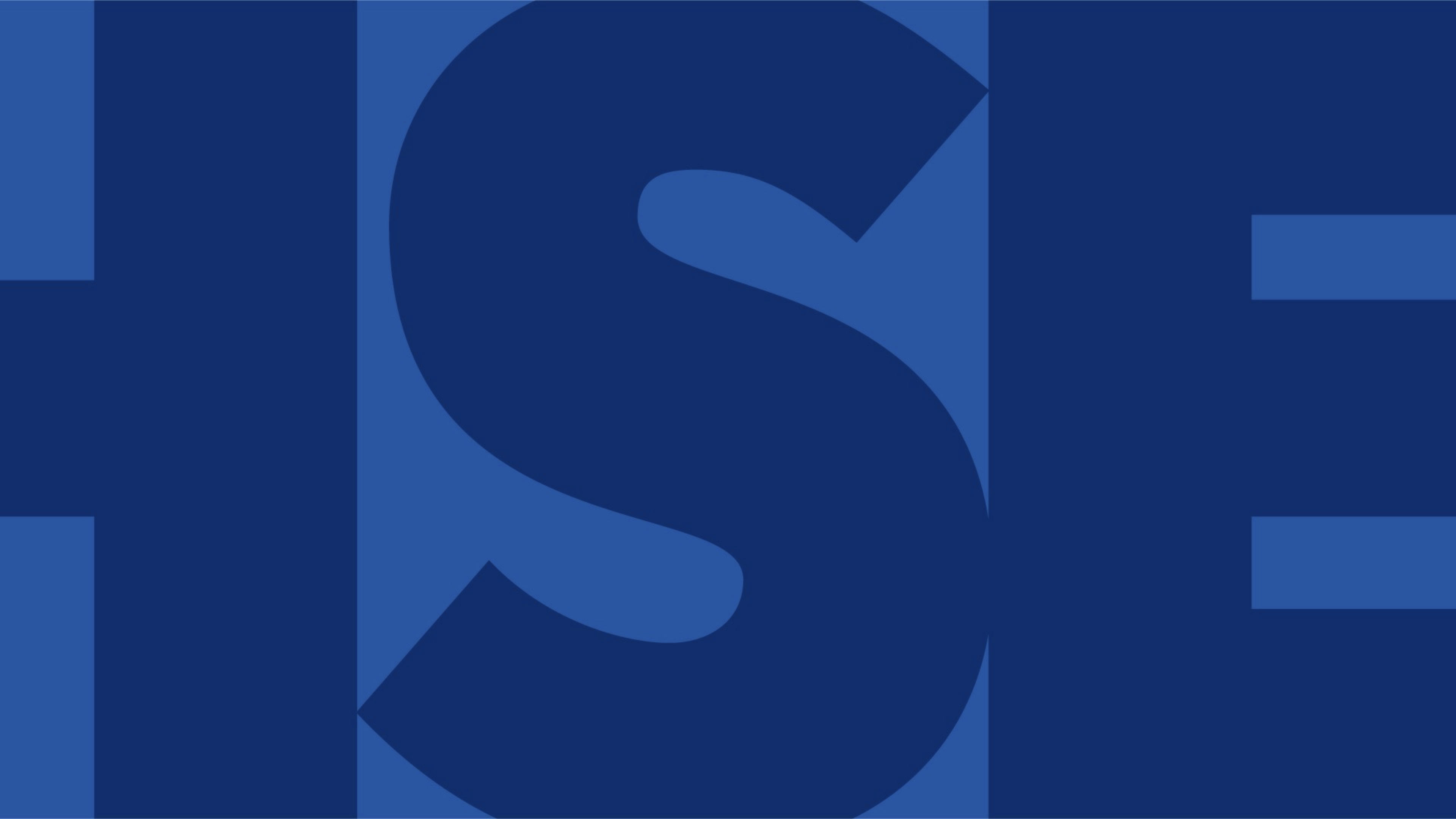 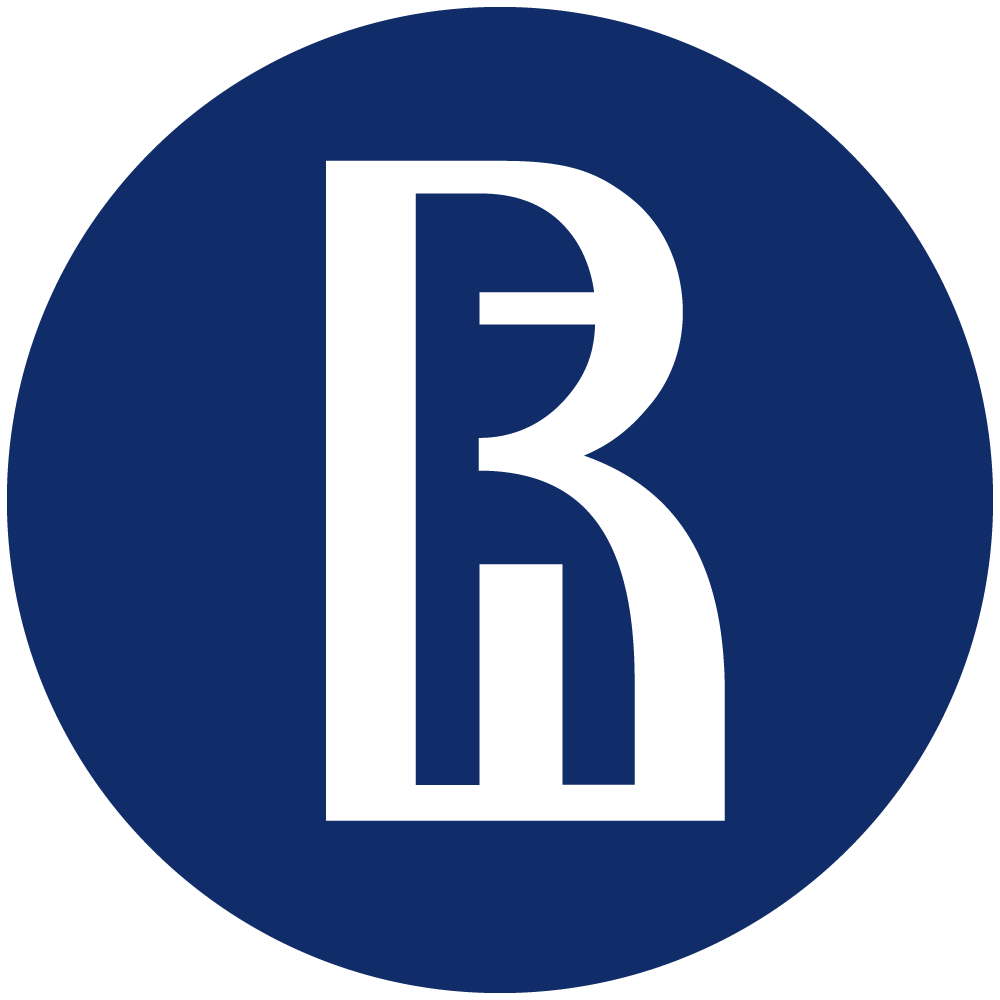 Использование интерактивных технологий при проведении занятий по теме «Деньги. Личный и семейный бюджет»
18
Центр «Федеральный методический центр по финансовой грамотности системы общего и среднего профессионального образования» НИУ ВШЭ
Варианты заданий
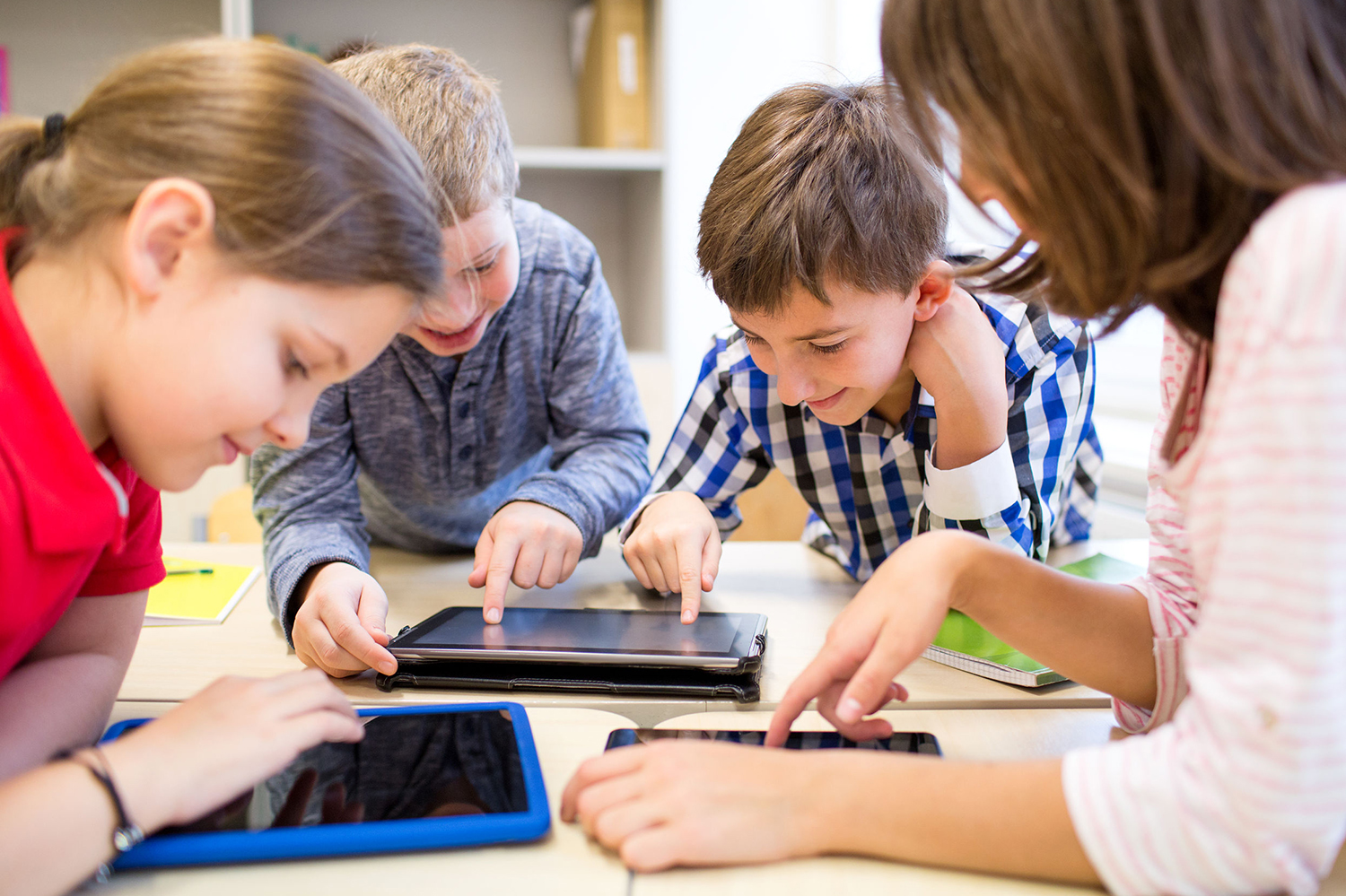 Ребусы
Загадки
Вопросы с использованием мультфильмов
Кроссворды
Математическая задача
Вопросы с использованием изображений
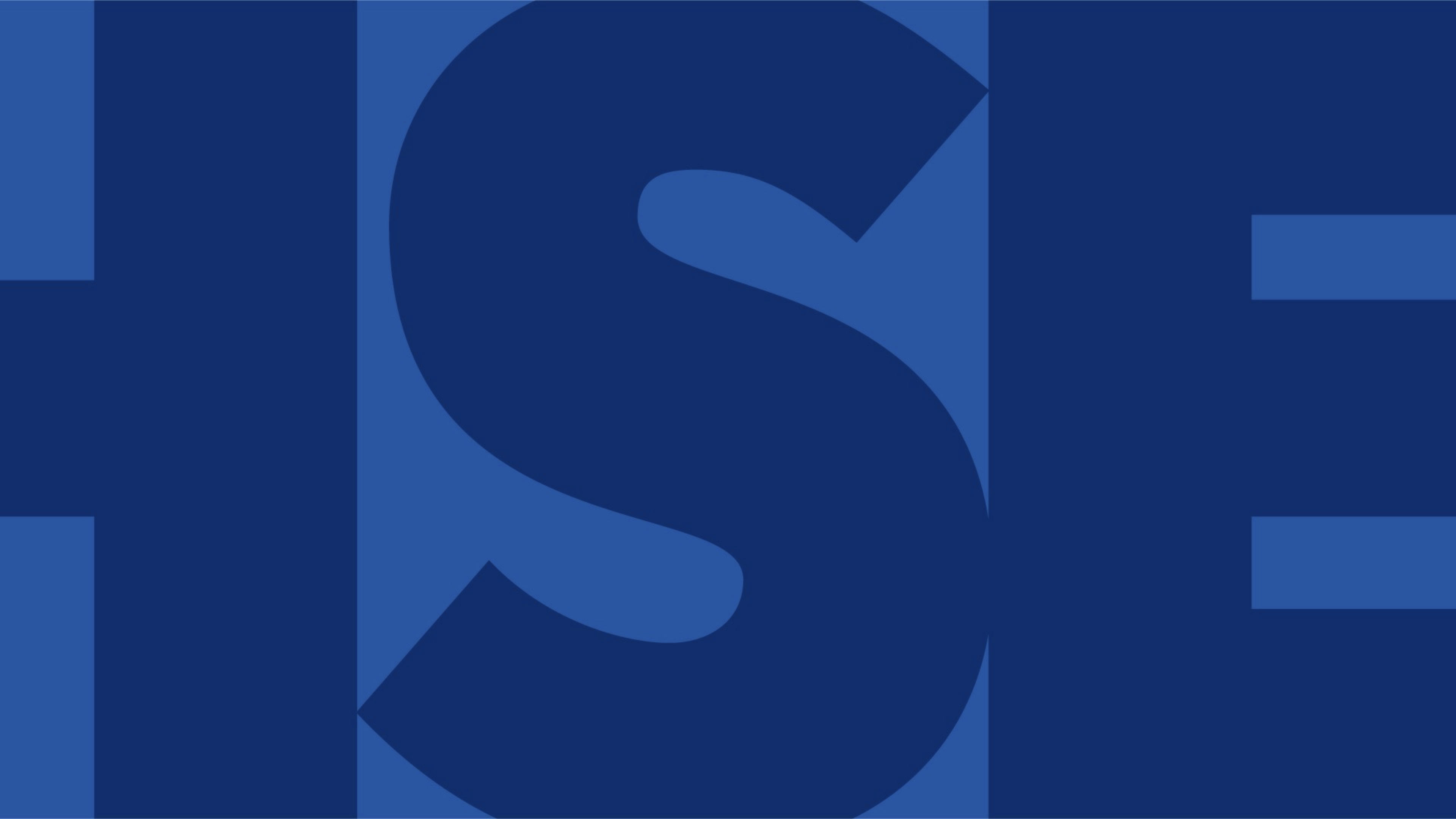 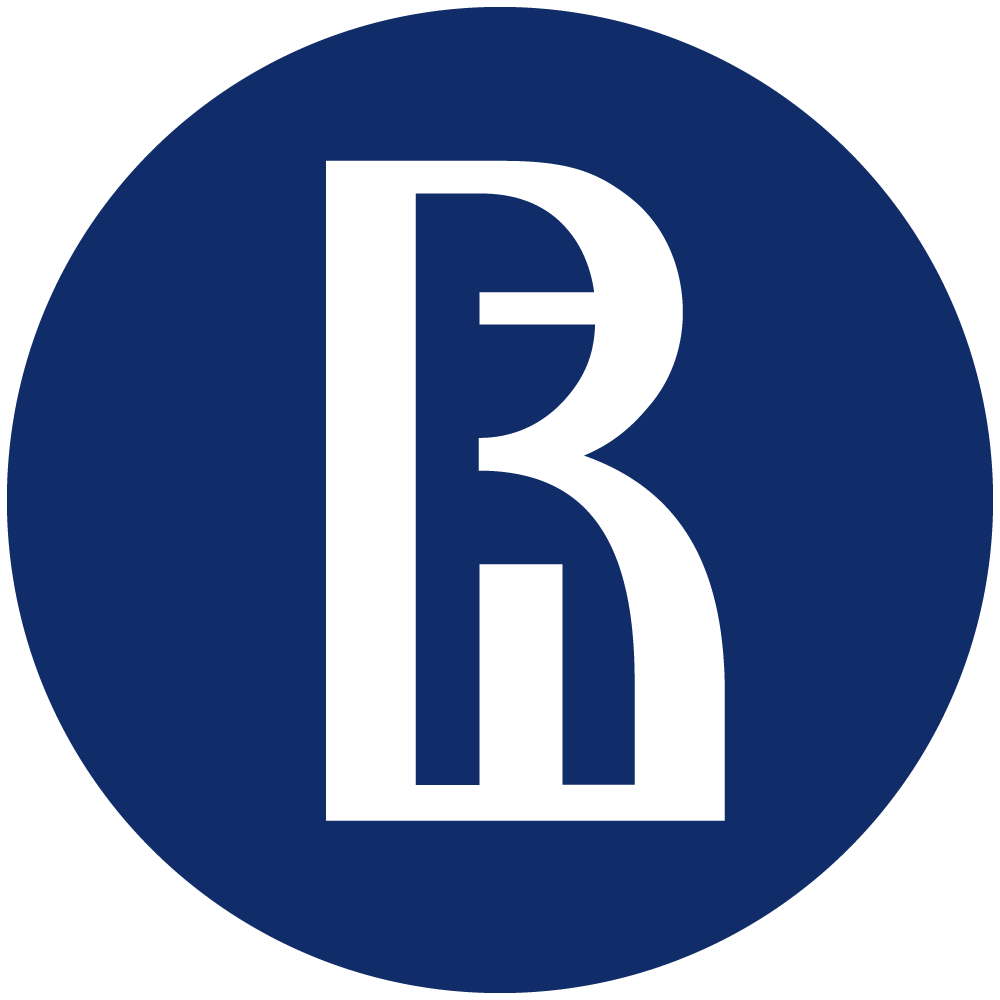 Использование интерактивных технологий при проведении занятий по теме «Деньги. Личный и семейный бюджет»
19
Центр «Федеральный методический центр по финансовой грамотности системы общего и среднего профессионального образования» НИУ ВШЭ
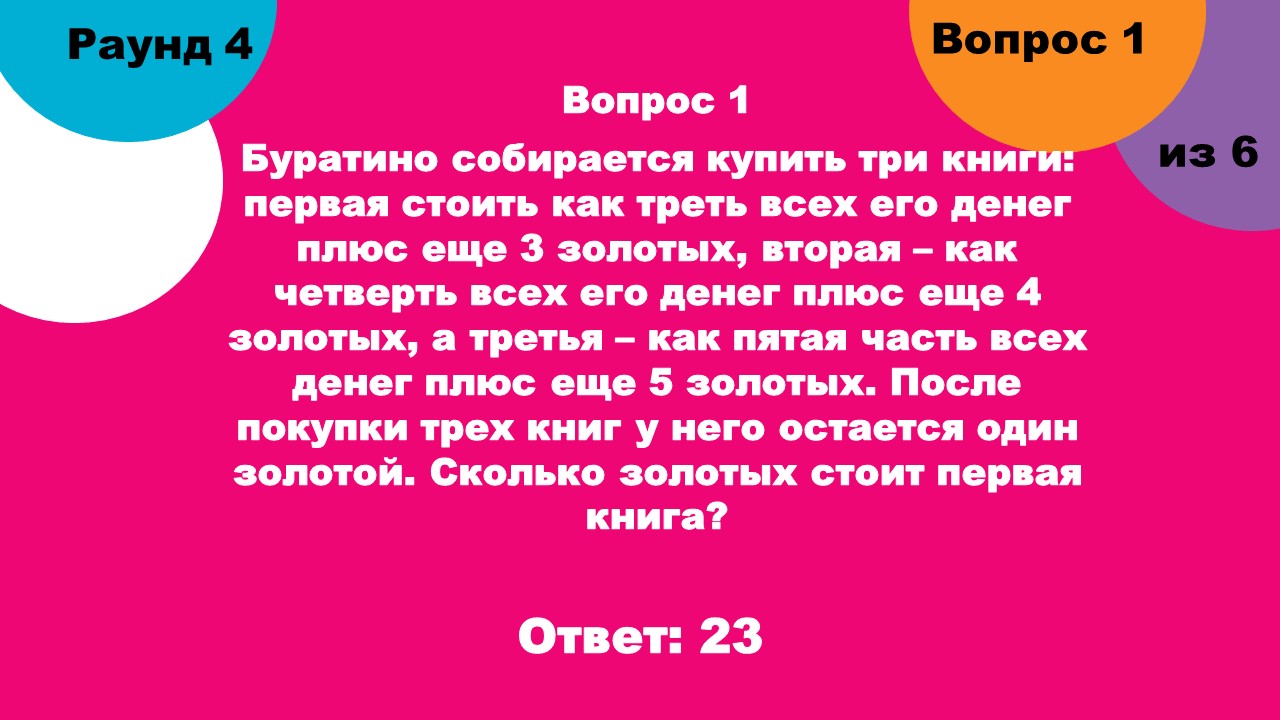 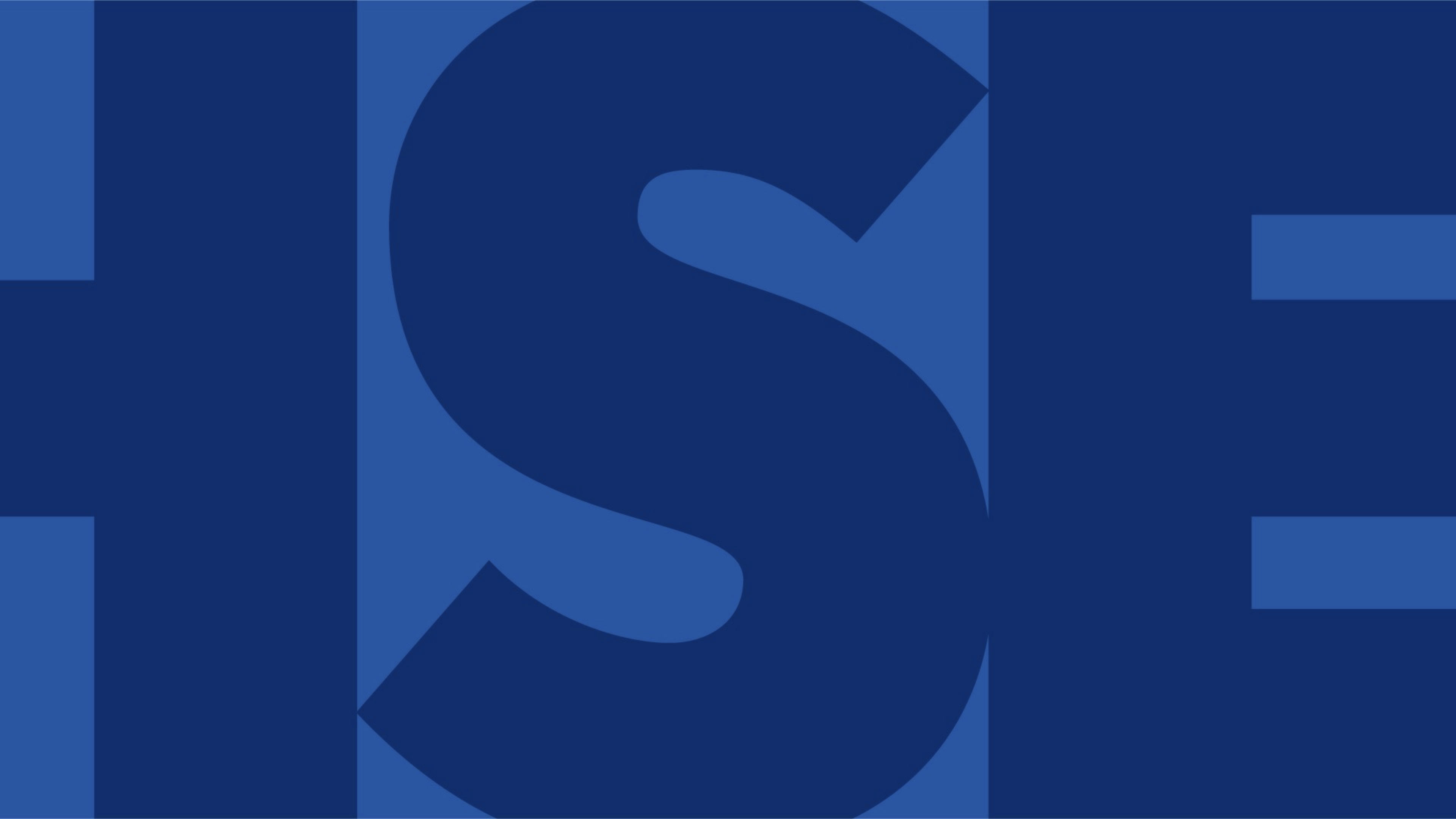 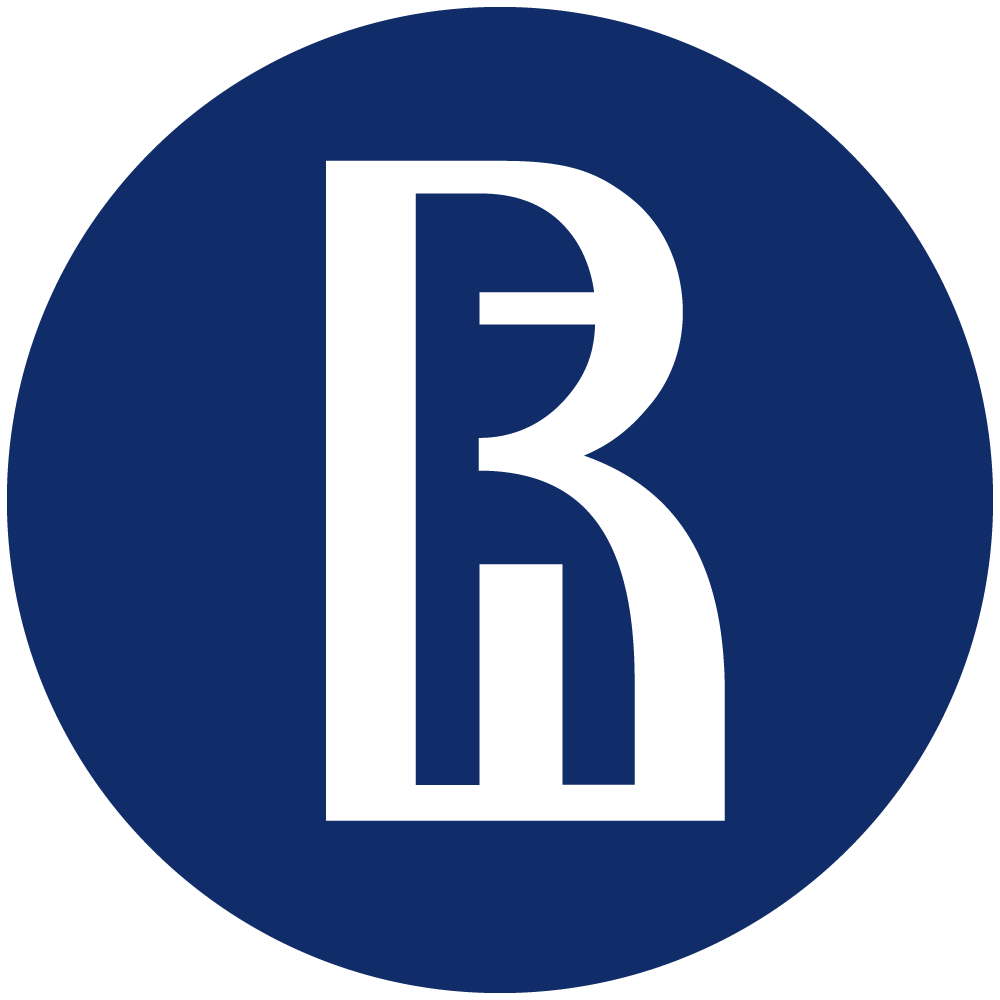 Использование интерактивных технологий при проведении занятий по теме «Деньги. Личный и семейный бюджет»
20
Центр «Федеральный методический центр по финансовой грамотности системы общего и среднего профессионального образования» НИУ ВШЭ
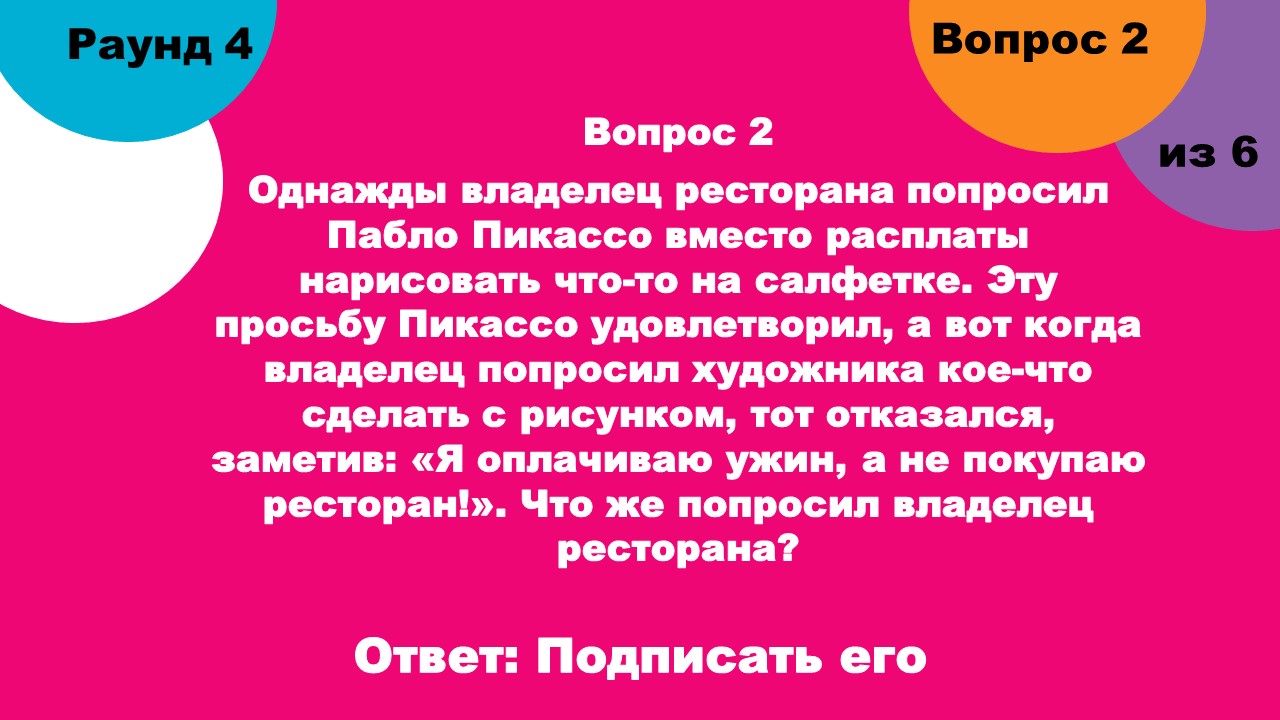 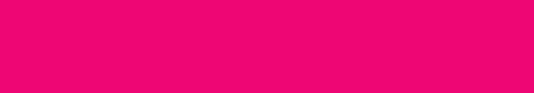 Ответ: Подписать его
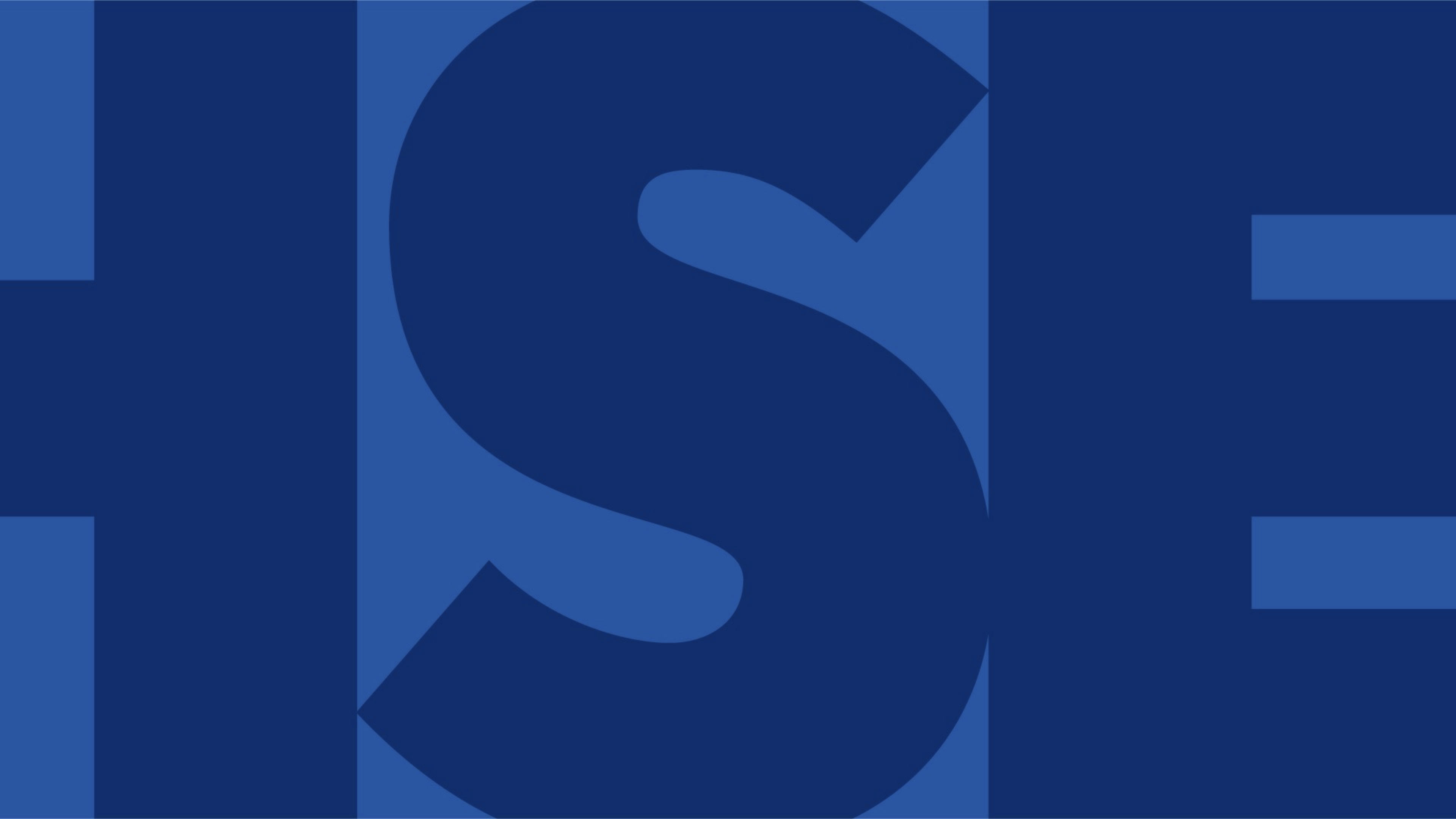 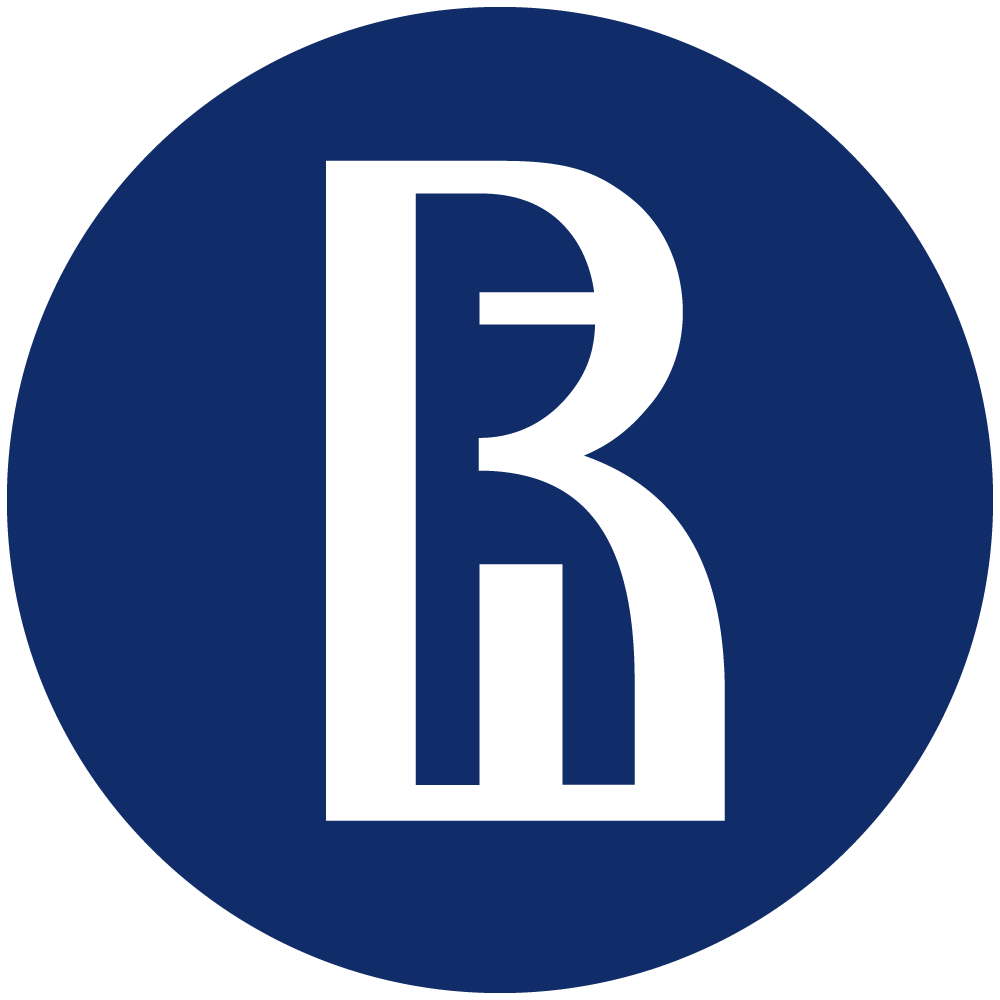 Использование интерактивных технологий при проведении занятий по теме «Деньги. Личный и семейный бюджет»
21
Центр «Федеральный методический центр по финансовой грамотности системы общего и среднего профессионального образования» НИУ ВШЭ
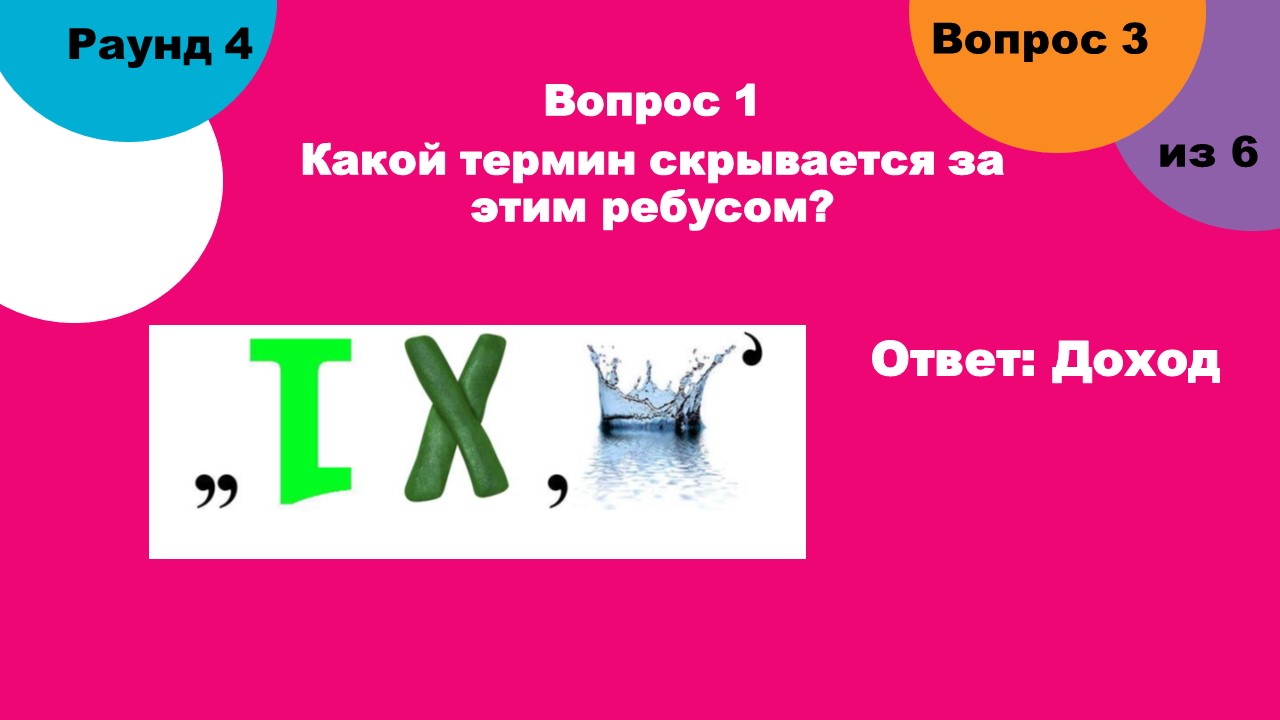 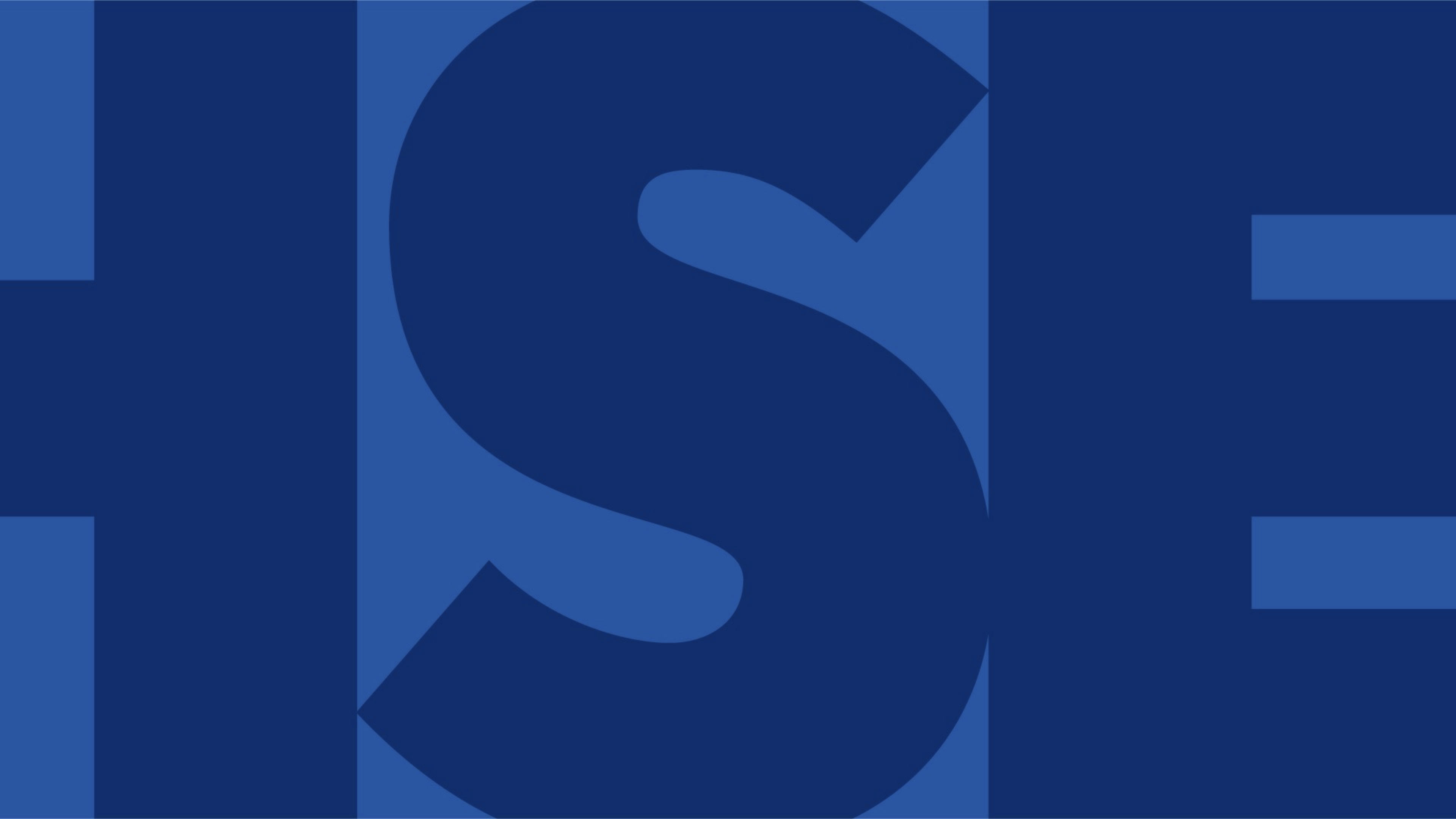 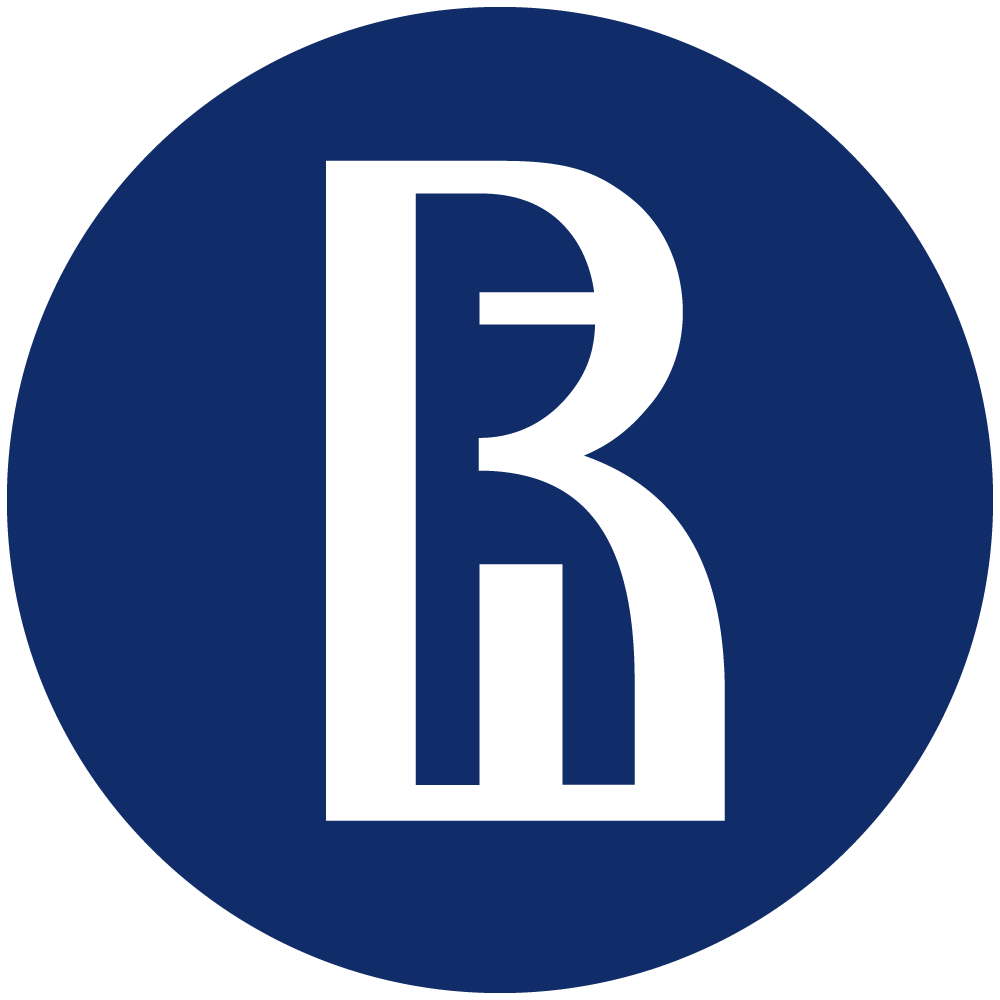 Использование интерактивных технологий при проведении занятий по теме «Деньги. Личный и семейный бюджет»
22
Центр «Федеральный методический центр по финансовой грамотности системы общего и среднего профессионального образования» НИУ ВШЭ
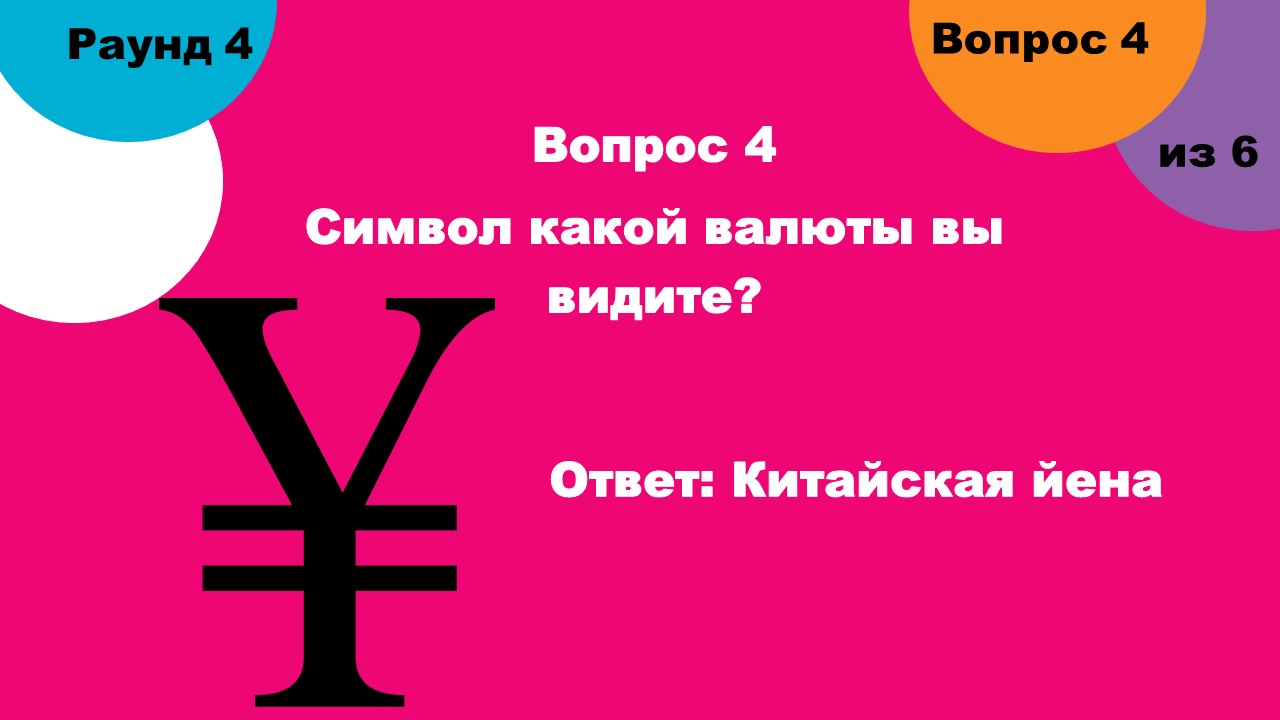 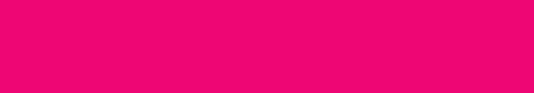 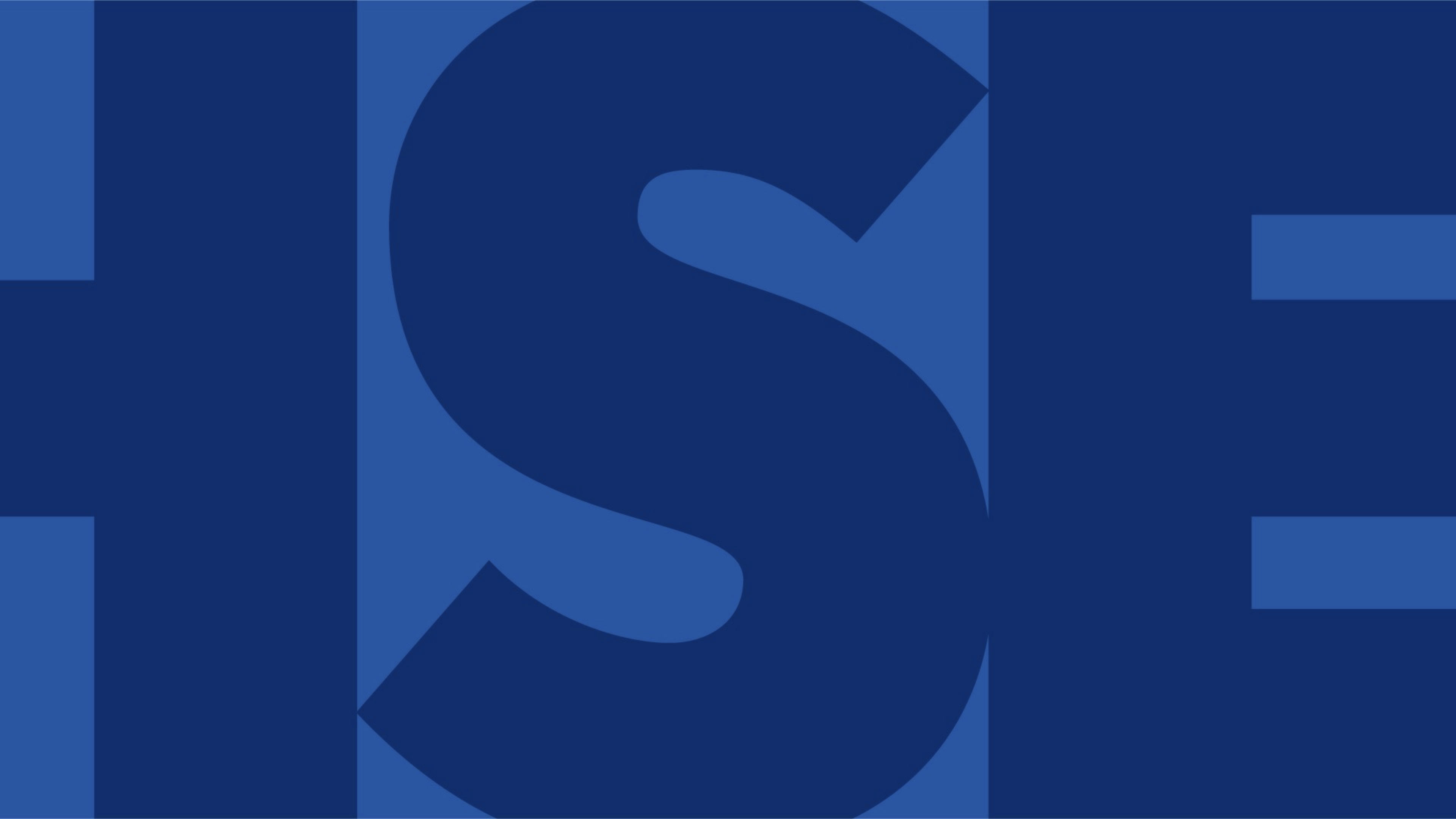 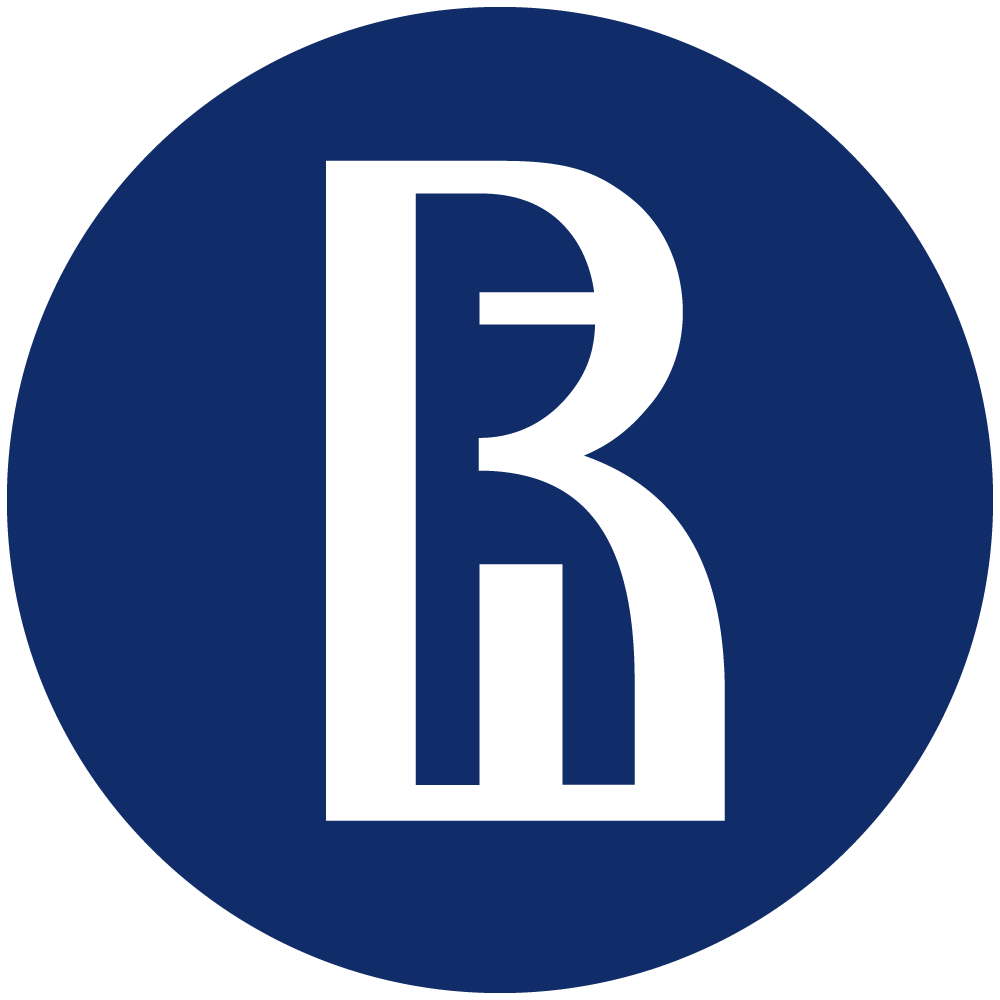 Использование интерактивных технологий при проведении занятий по теме «Деньги. Личный и семейный бюджет»
23
Центр «Федеральный методический центр по финансовой грамотности системы общего и среднего профессионального образования» НИУ ВШЭ
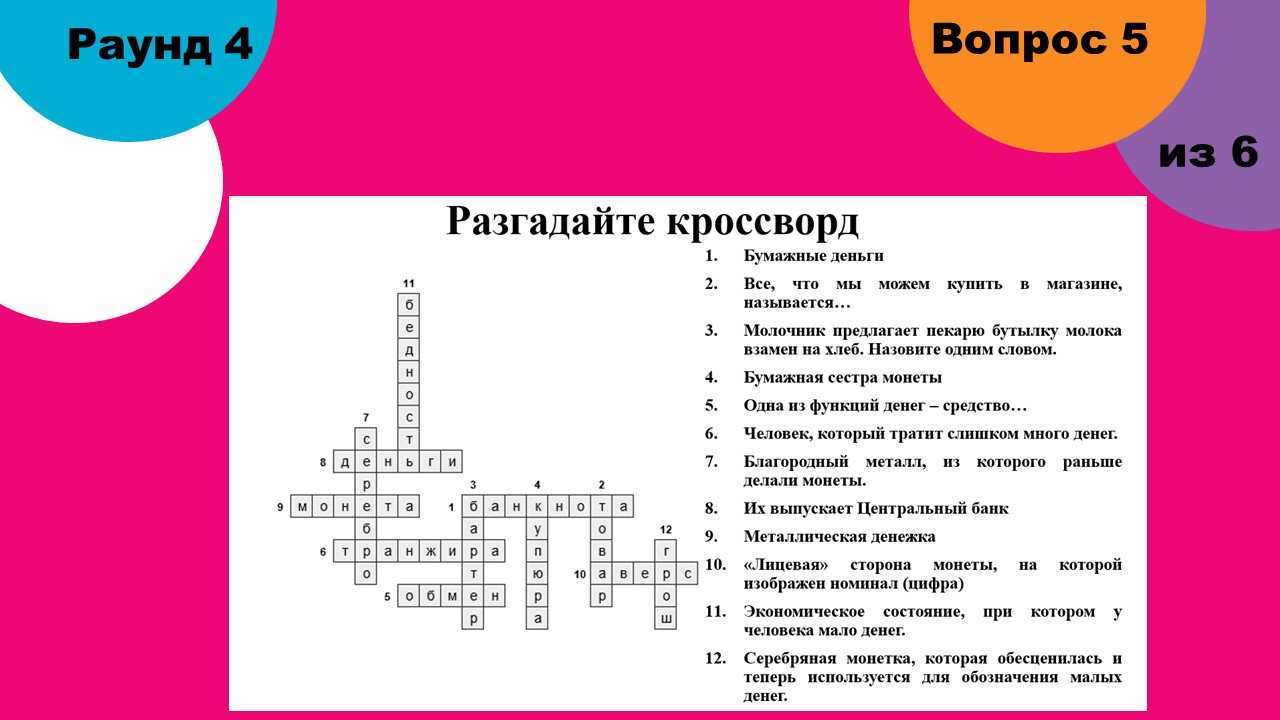 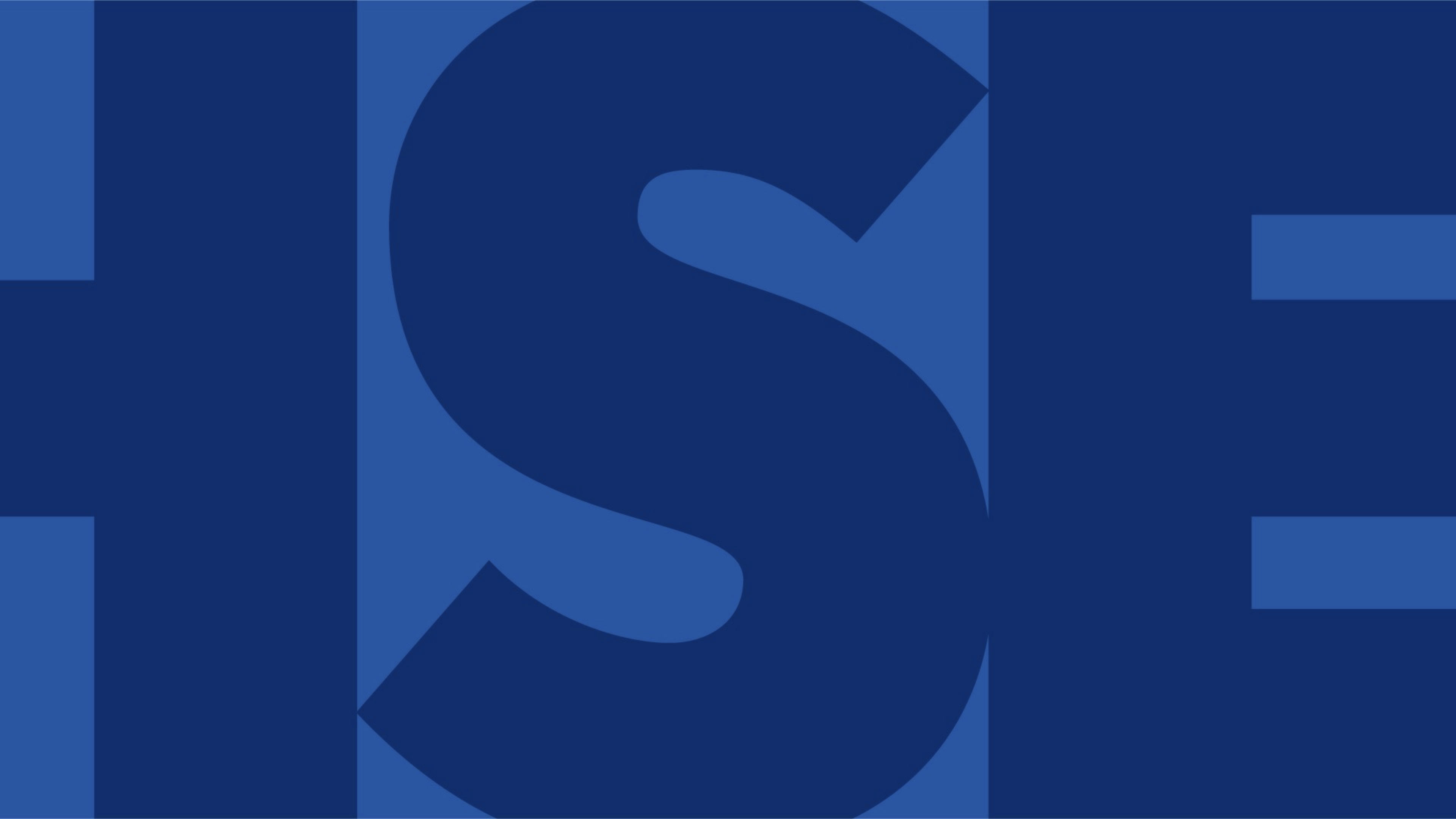 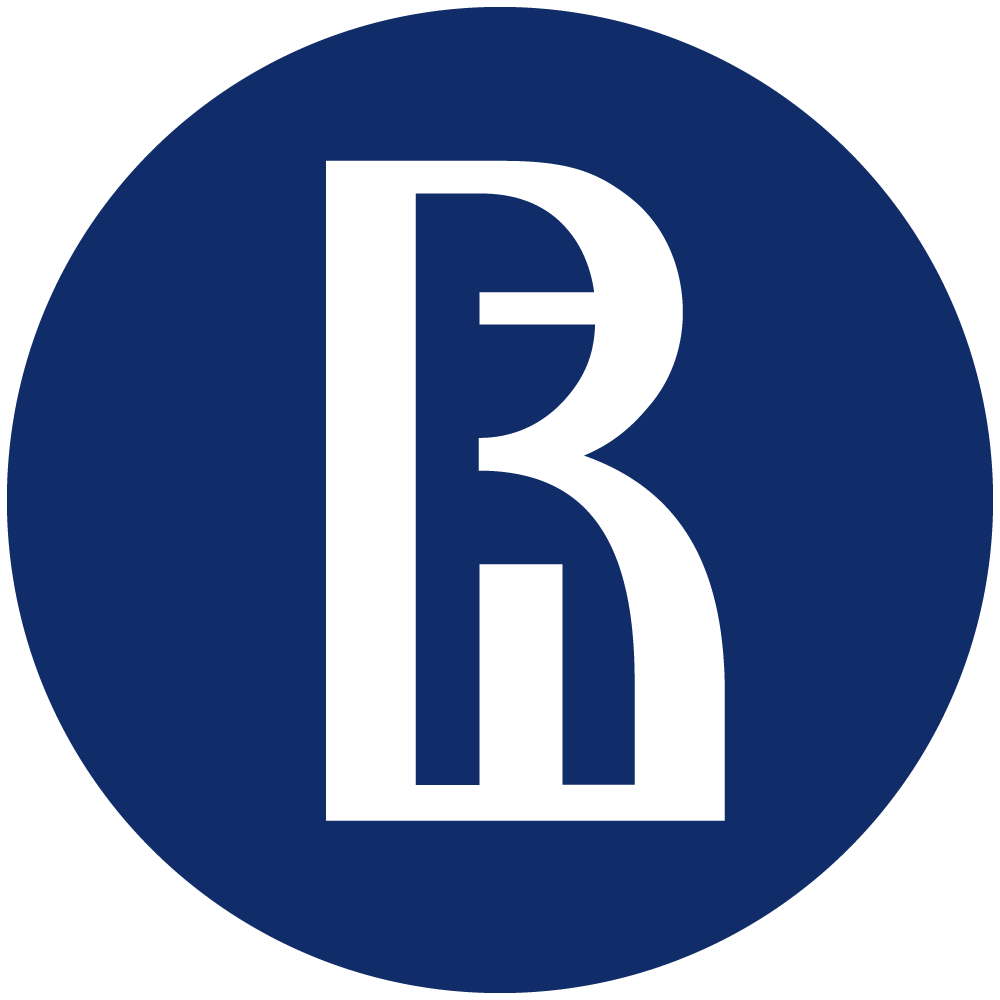 Использование интерактивных технологий при проведении занятий по теме «Деньги. Личный и семейный бюджет»
24
Центр «Федеральный методический центр по финансовой грамотности системы общего и среднего профессионального образования» НИУ ВШЭ
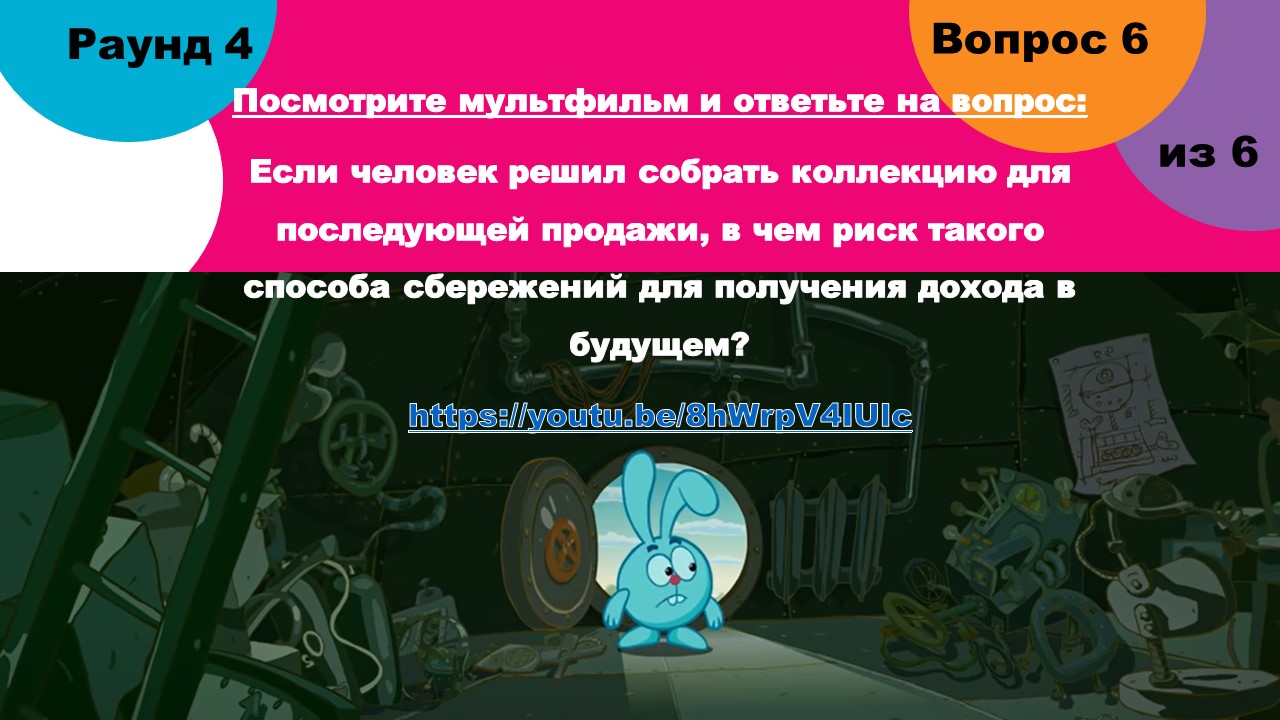 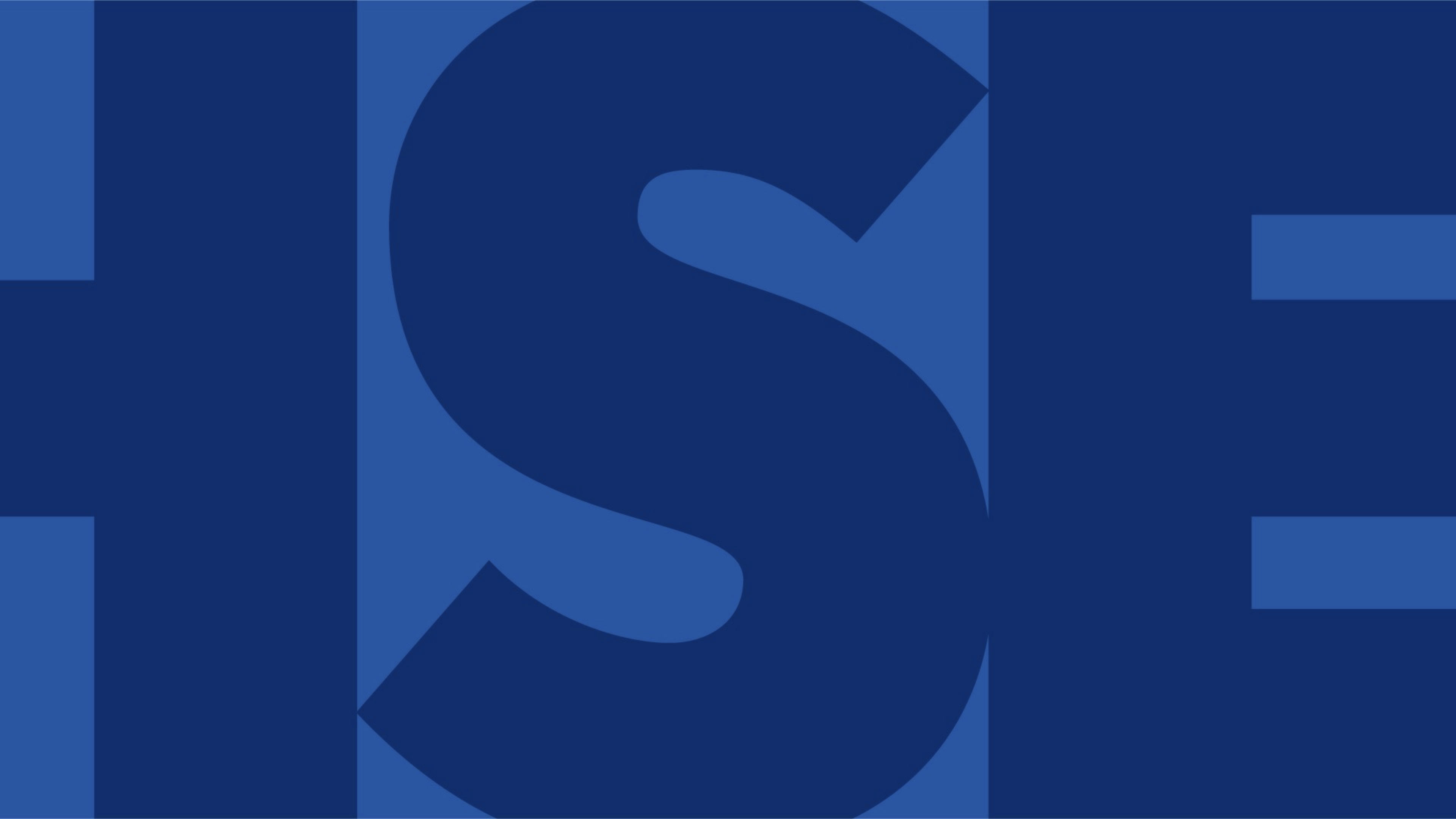 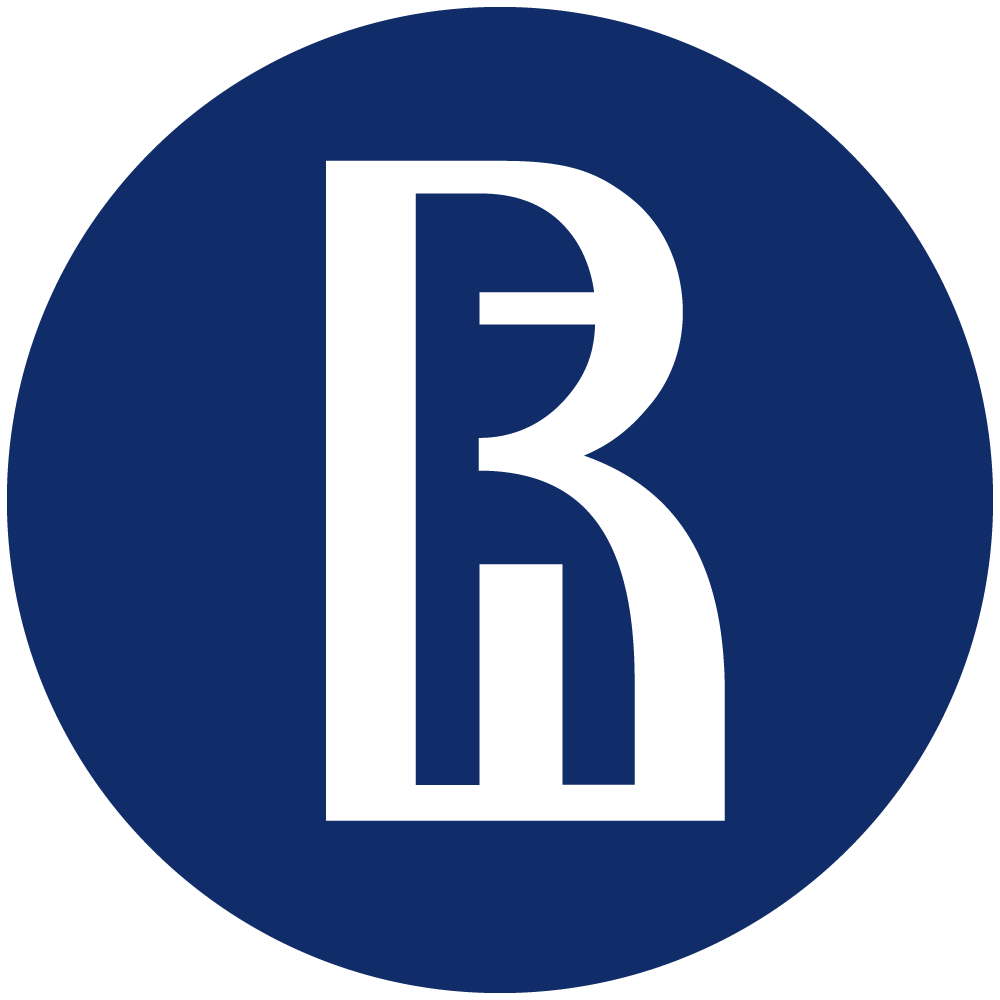 Использование интерактивных технологий при проведении занятий по теме «Деньги. Личный и семейный бюджет»
25
Центр «Федеральный методический центр по финансовой грамотности системы общего и среднего профессионального образования» НИУ ВШЭ
Рефлексия
Почему целесообразно использовать игровые технологии и технологию творческой мастерской на занятиях по финансовой грамотности? 

С какими рисками может столкнуться педагог при проведении занятия по финансовой грамотности с использованием игровых технологий и технологии творческой мастерской и как их минимизировать?